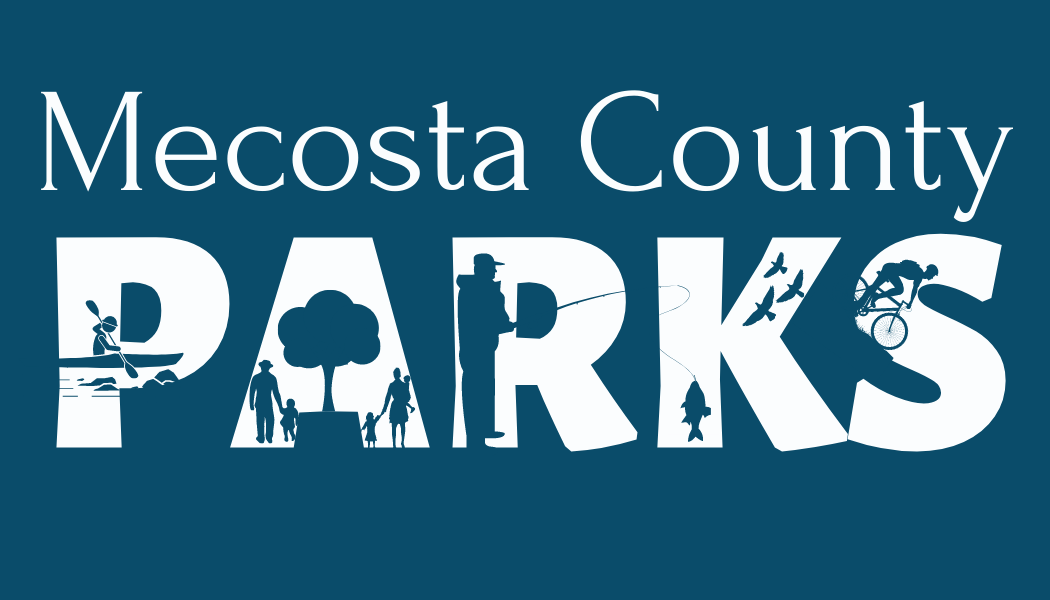 Staff Training
Welcome to the Mecosta County Parks’ 2021 season!
Training Goals
Cover the following items:
Overview of the Park System
General Information
Individual Parks
Rules & Regulations
Policies
Park Procedures
Manager Duties
Office Operations
Grounds
Equipment 
Buildings
Park Operations
Emergency Action Plan
Staff Expectations and Employee Policies
Customer Service
Safety Training
Chemical Label Training
[Speaker Notes: Detailed training will be scheduled at the parks including:
Equipment Training
Restroom Cleaning Procedures
Office Operations
Park Specific Procedures]
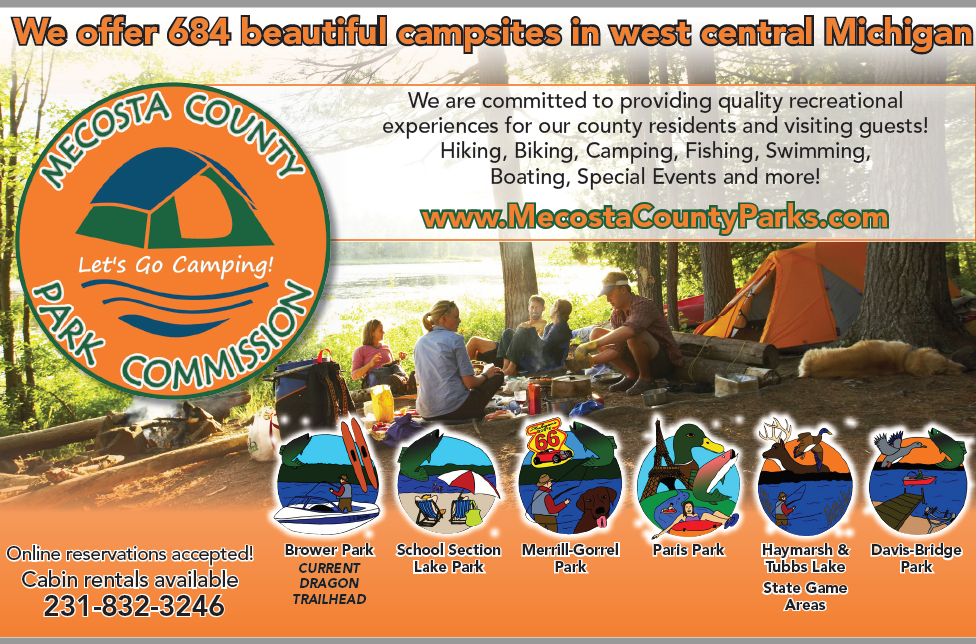 [Speaker Notes: Detailed training will be scheduled at the parks including:
Equipment Training
Restroom Cleaning Procedures
Office Operations
Park Specific Procedures]
Overview
of the Mecosta County Parks
Mecosta County Parks Website
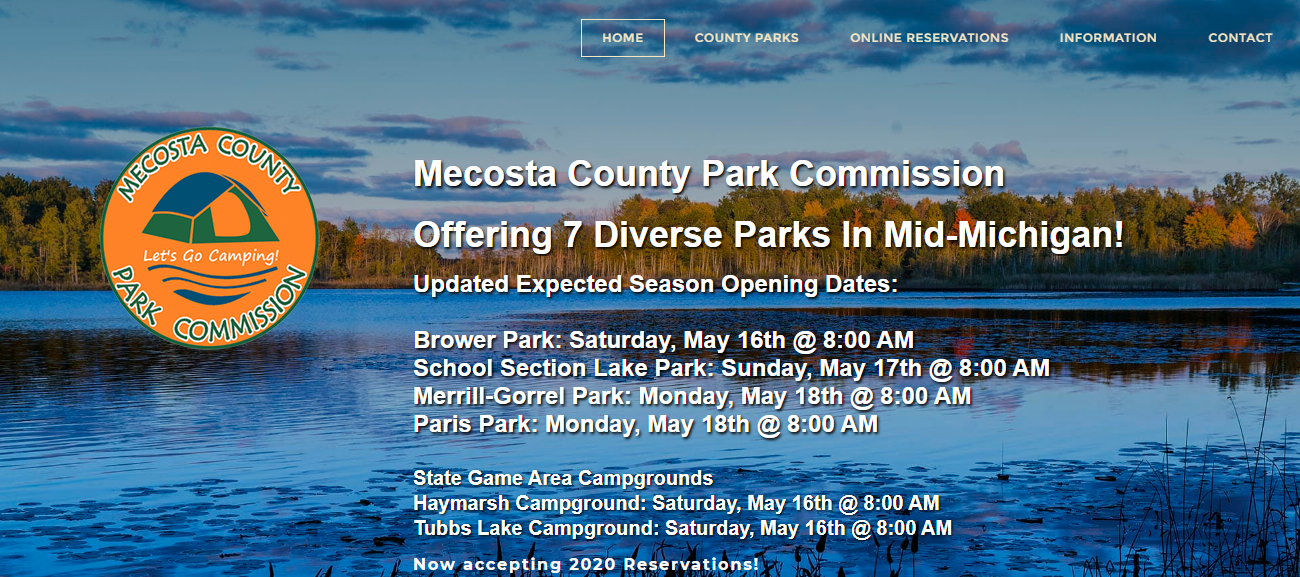 www.mecostacountyparks.com
Online Reservations 
MCPC Board Minutes
Rules and Regulations
Park Information

Encourage our visitors to like our pages on Facebook for the Park Commission, Brower, School Section, Merrill-Gorrel & Paris Parks.
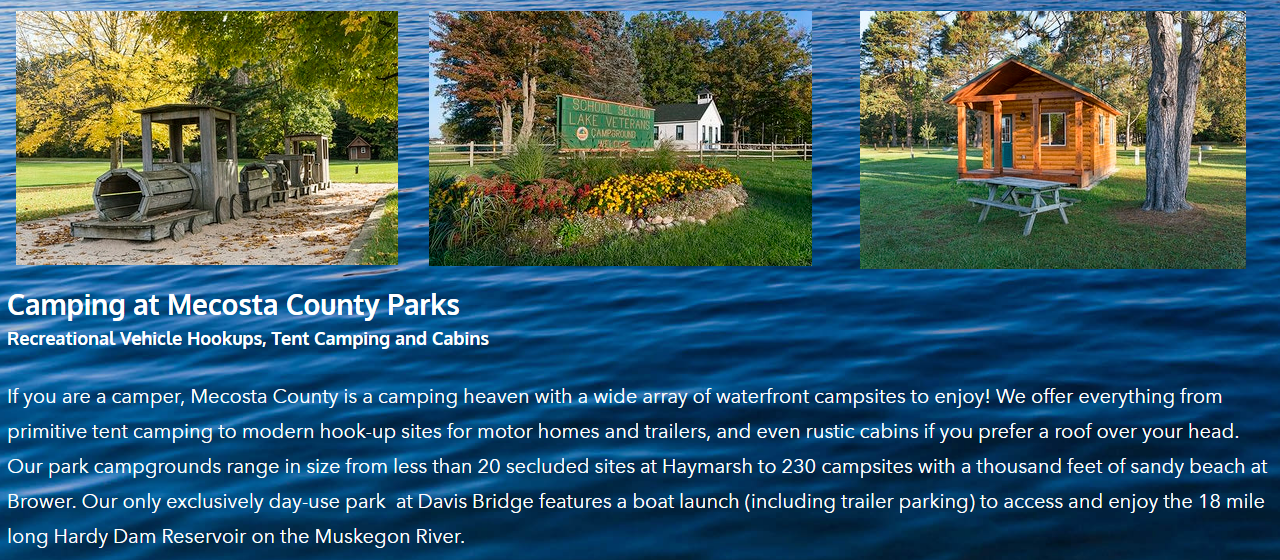 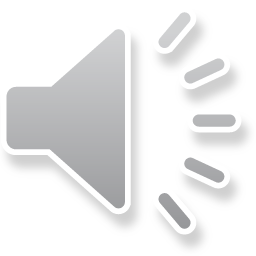 Pages on Facebook
www.mecostacountyparks.com
Park Commission
Brower Park
School Section
Paris Park
Merrill Gorrel Campground
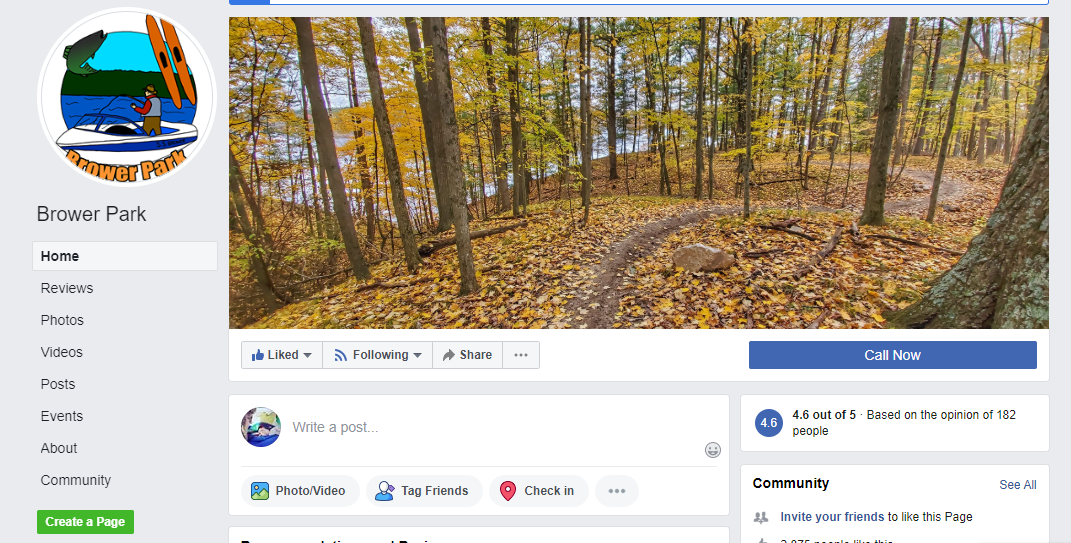 [Speaker Notes: Encourage our visitors to like our pages on Facebook for the Park Commission, Brower, School Section, Merrill-Gorrel & Paris Parks]
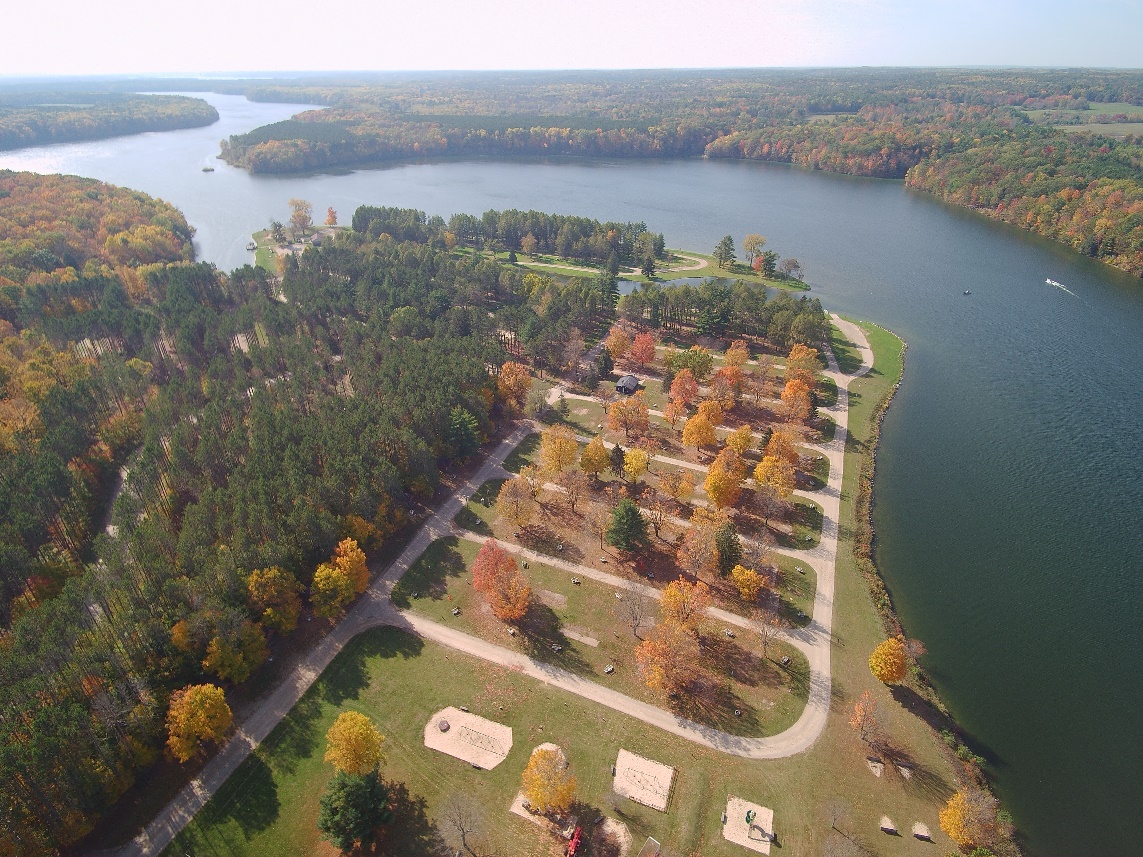 Brower Park
Located in Stanwood, MI
Pets Friendly since 2018

280 Acres
230 Sites + 10 Cabins
21/31 Night Rule
Lottery in Sept. for 120 seasonal sites
3 Modern Shower Buildings
Open Late April – Early October

Amenities
Camping
Boating (only park to have daily boat stickers)
Fishing
Family Activities
Crafts
Wagon Rides
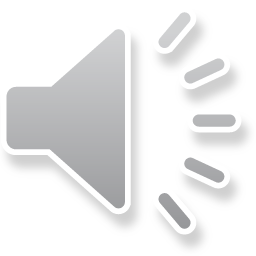 Rules, Restrictions & Information Specific to Brower
[Speaker Notes: Pet-friendly since 2018
21/31 night stay rule – Pre/Post Season
One pavilion/picnic shelter available 
Golf carts are not allowed
Low Speed Vehicles (LSVs) are allowed. 
Unattached Boat Trailer parking]
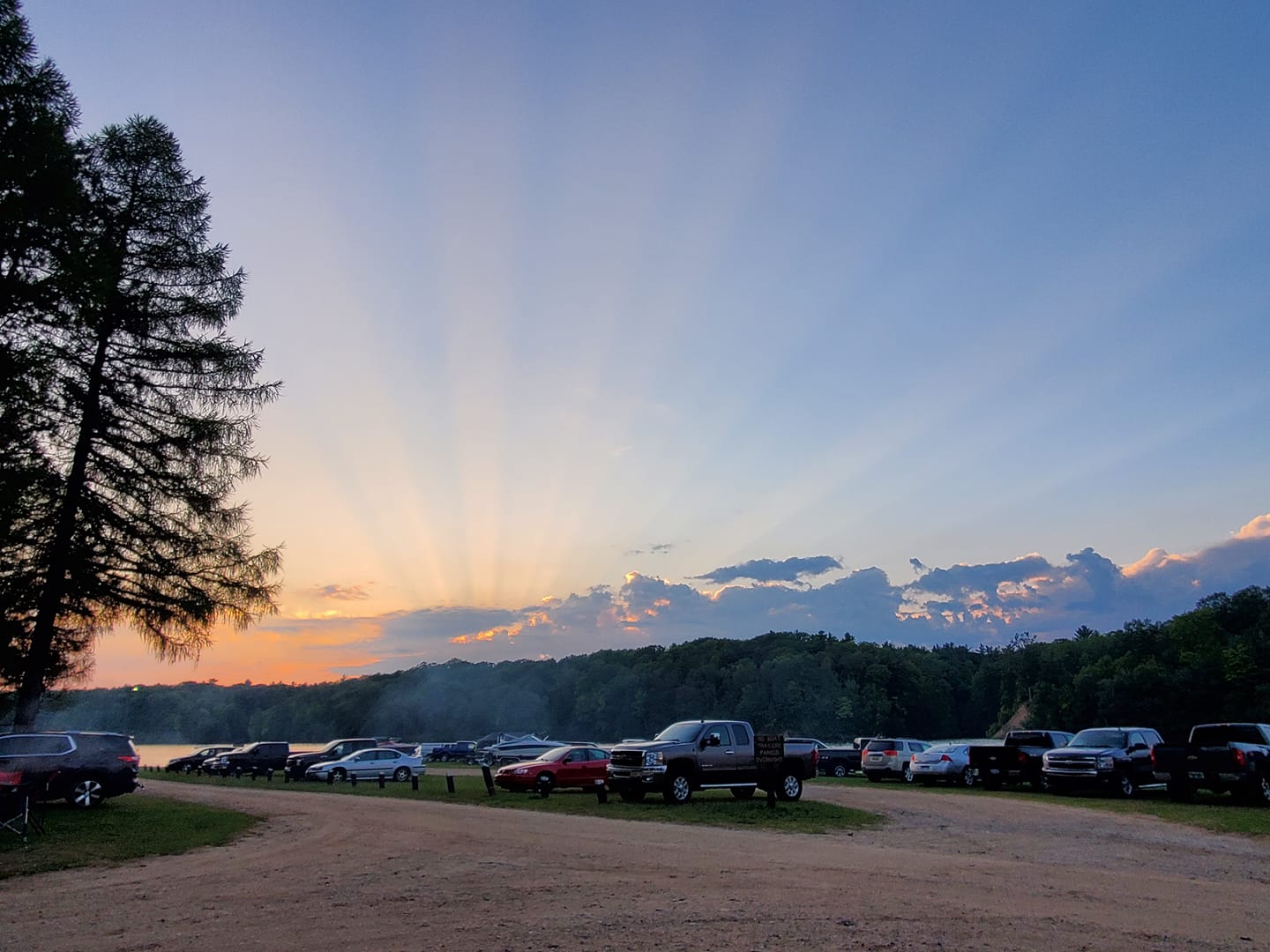 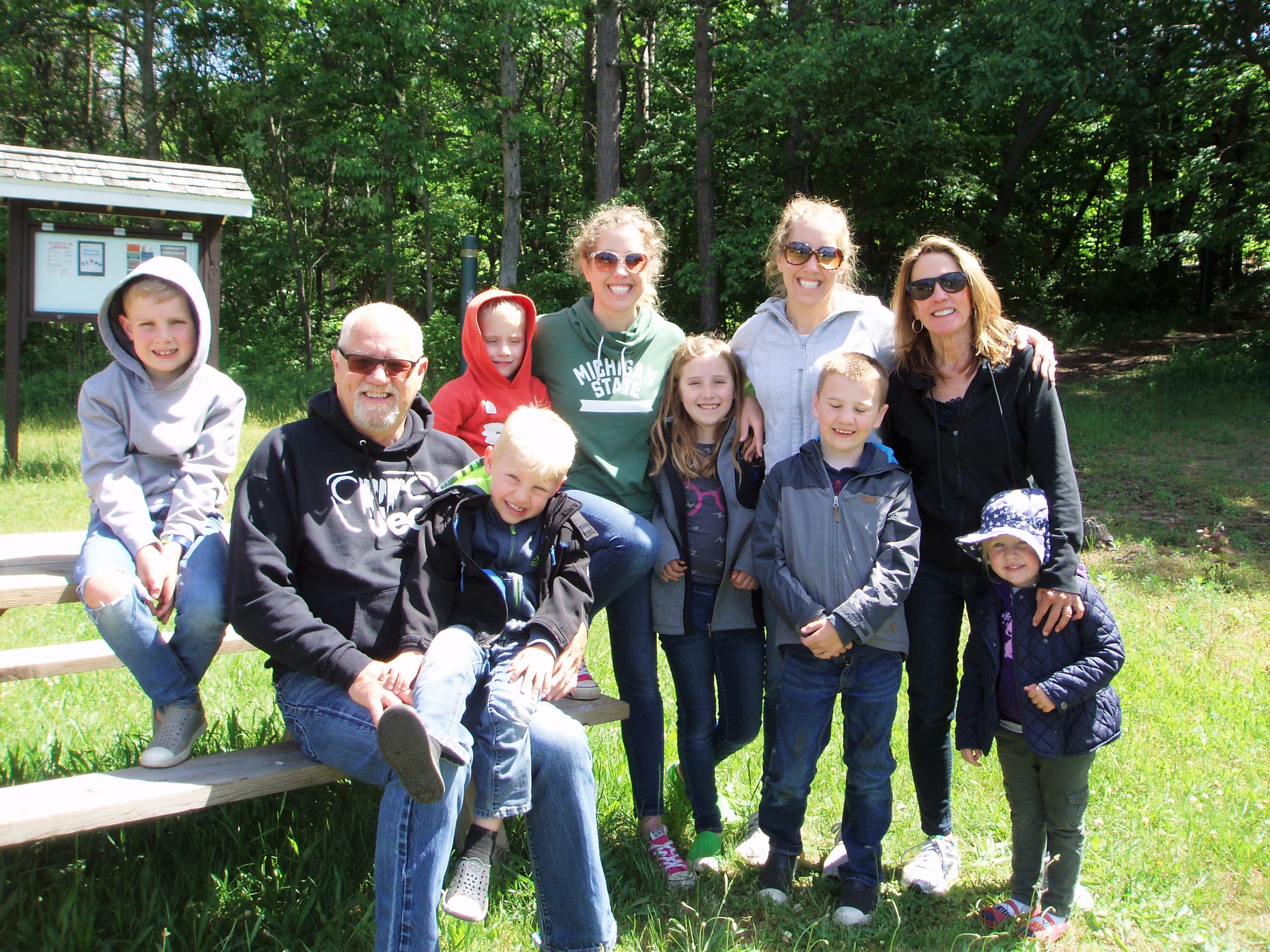 School Section LakeVeteran’s Park
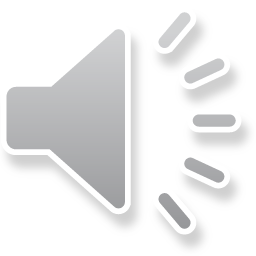 Located in Mecosta, MI
No Pets Allowed

85 Acres
164 Sites +Cabins (2 Large & 5 Regular-sized)
96 Seasonal Sites
Open Early May –  Late September

Amenities
Family Group Camp
Camping
Swimming
Small Boat Launch 
Picnic Reservations
Fishing
Boat Rentals
Playgrounds
Crafts
Family Activities
70 Full Hook-up Sites 
Park Operated Concessions
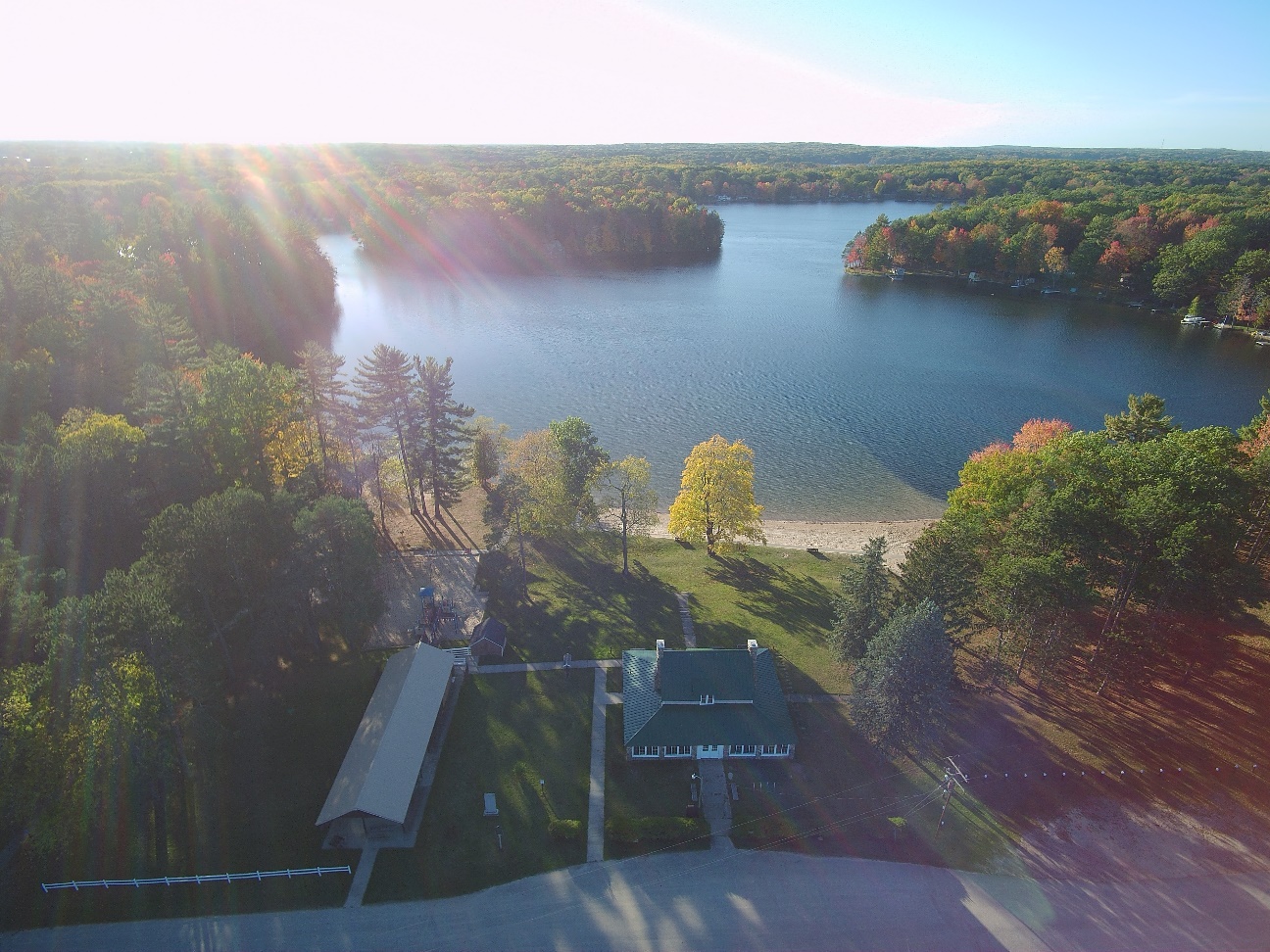 Rules, Restrictions & Information Specific to SSLVP
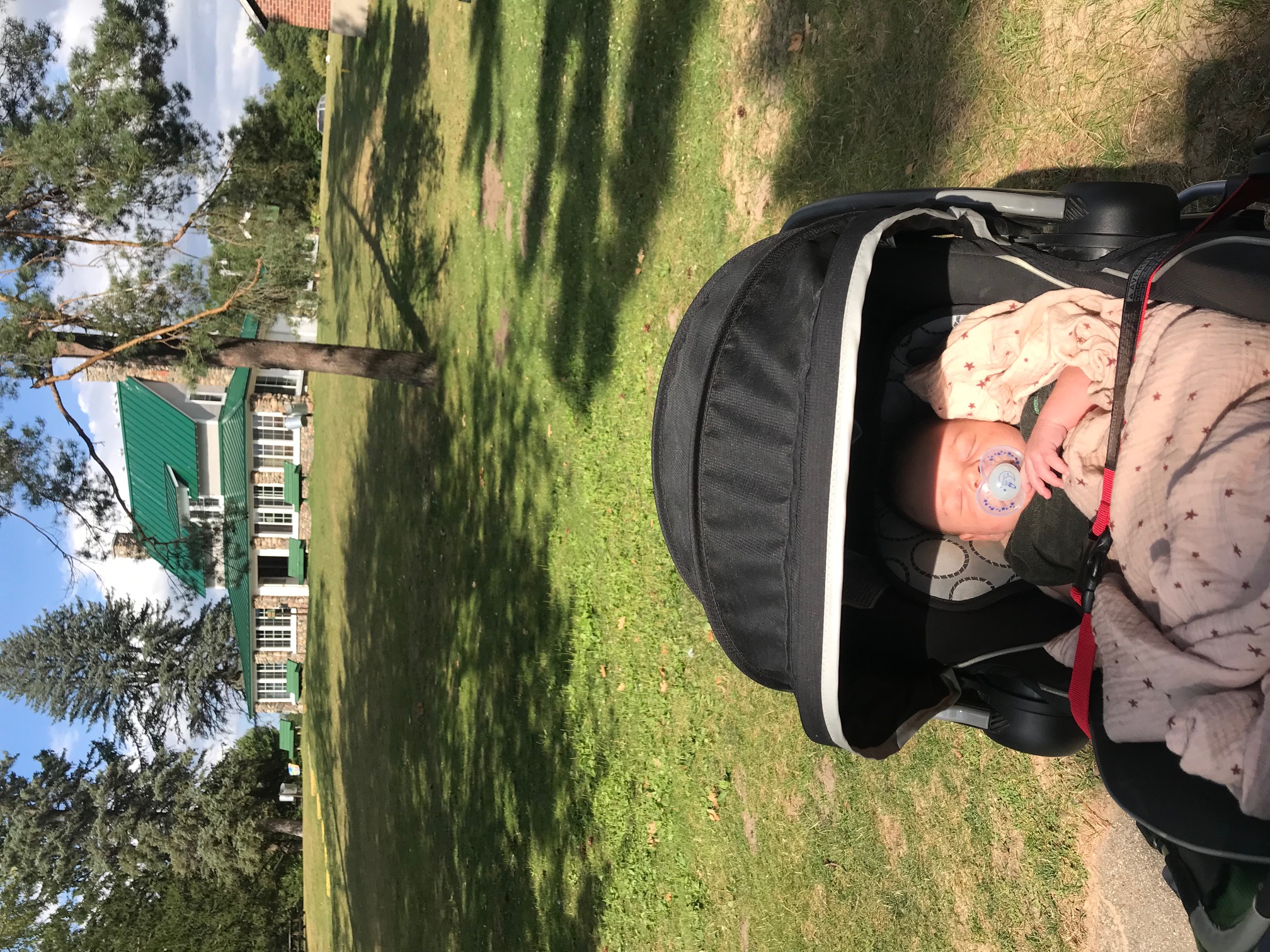 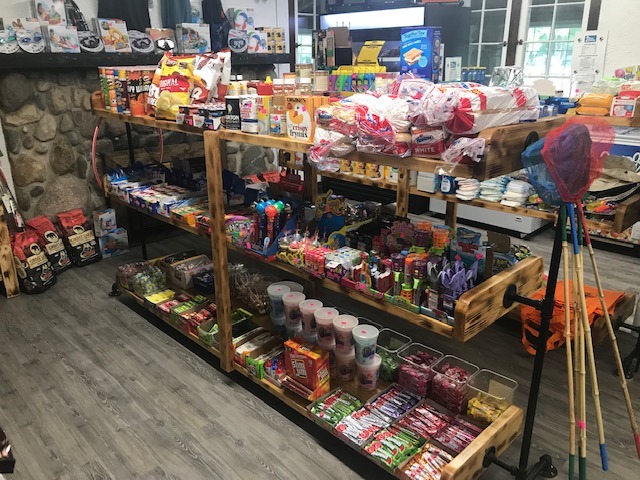 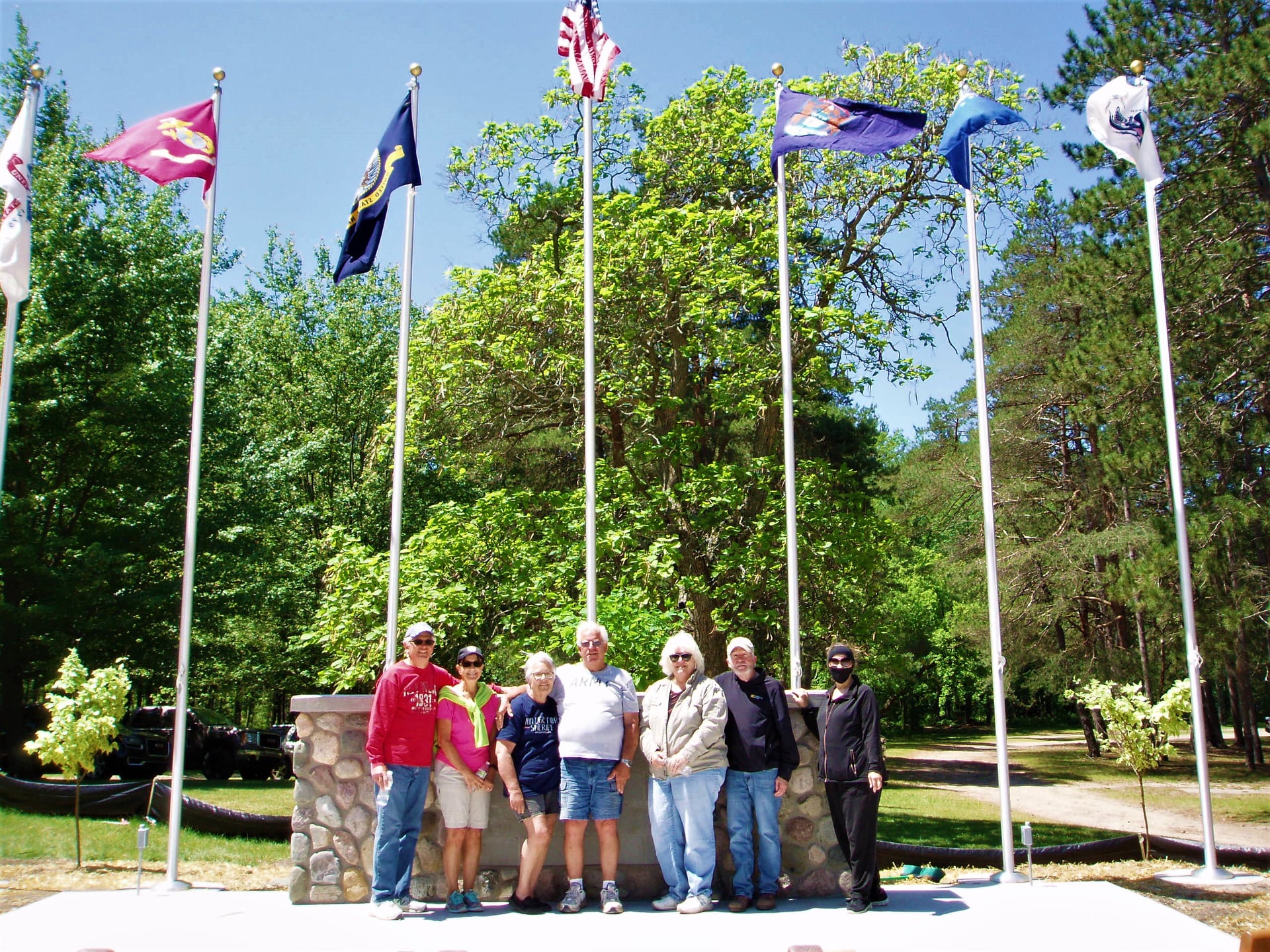 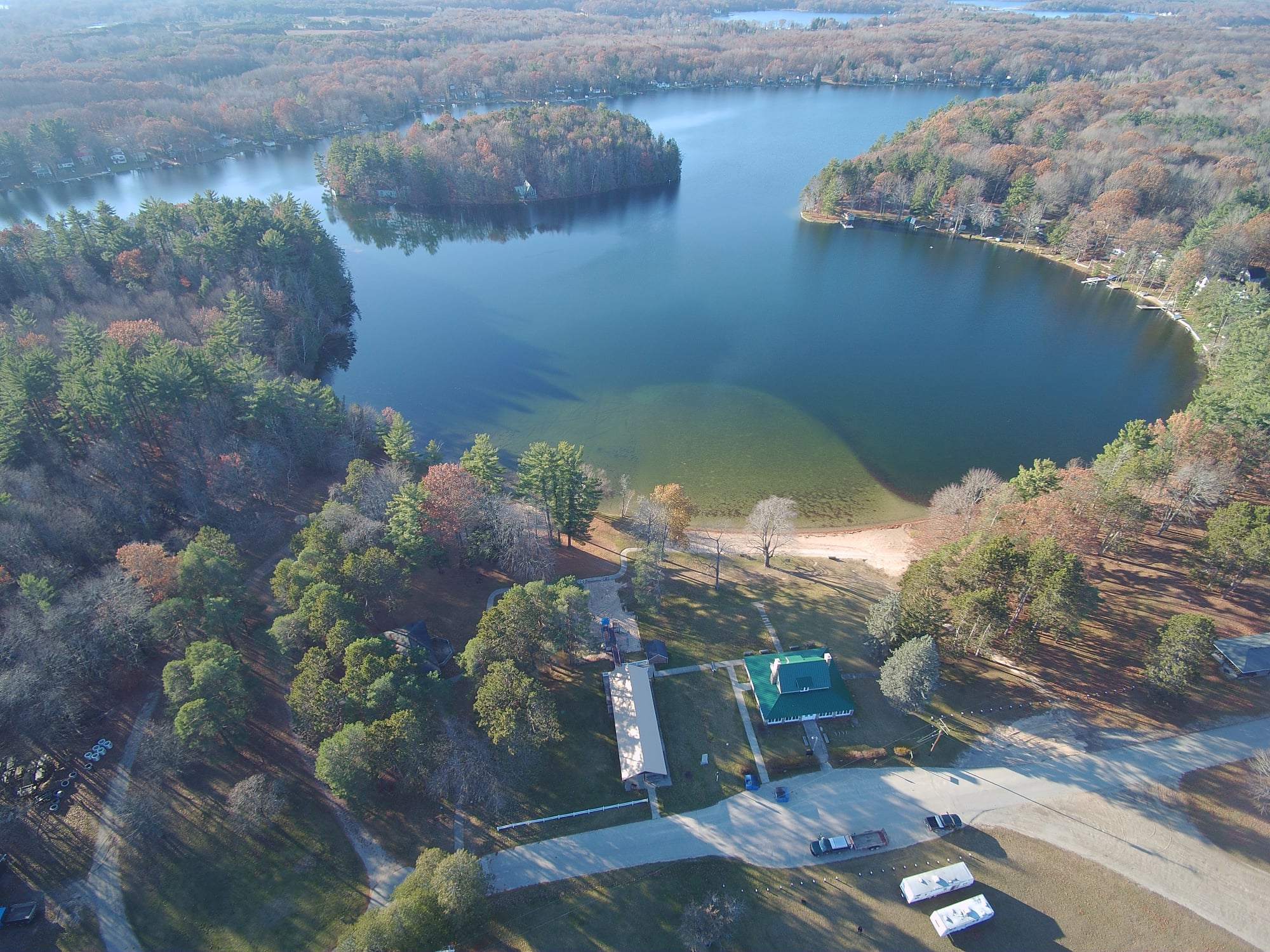 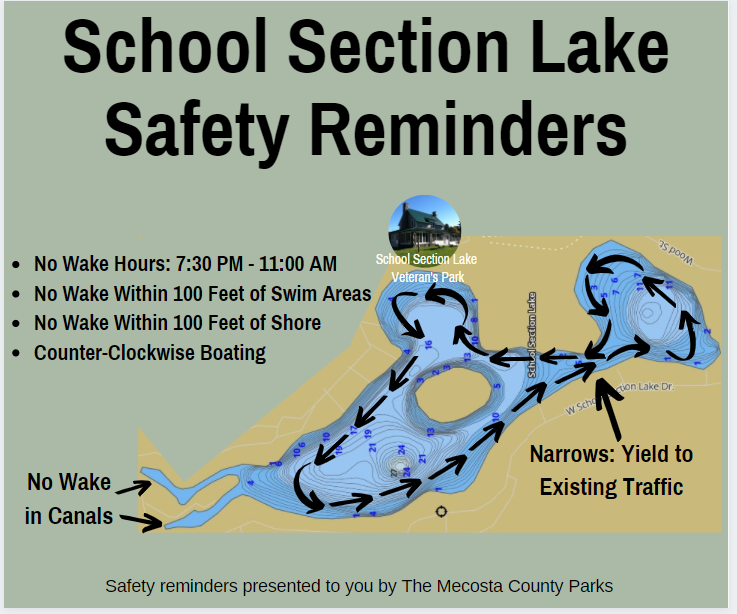 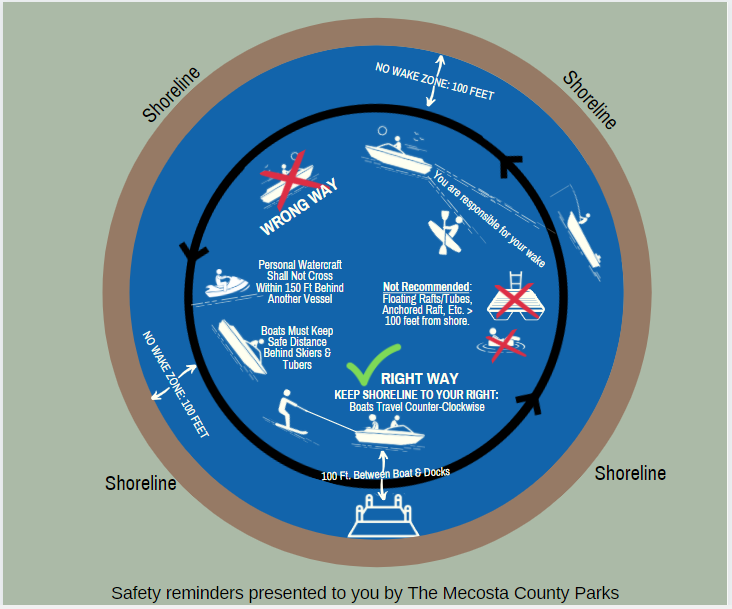 Merrill - Gorrel Campground
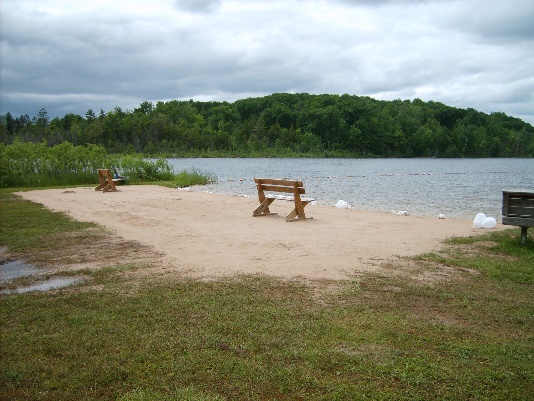 Located in Sears, MI
Pets Welcome

90 Acres
146 Camp Sites + 4 Cabins
Unlimited Seasonal Sites
Rustic Sites Available
Open Early May – Late September



Amenities
Two Lakes
Camping (Unlimited Seasonal Sites on Gorrel)
Fishing (Fishing Pier)
Small Boat Launch 
Children’s Activities
In the Woods, Quiet
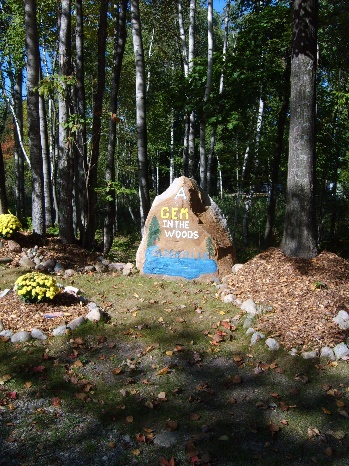 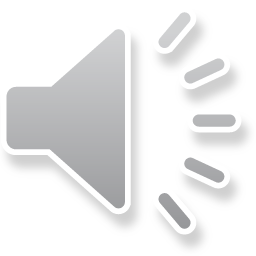 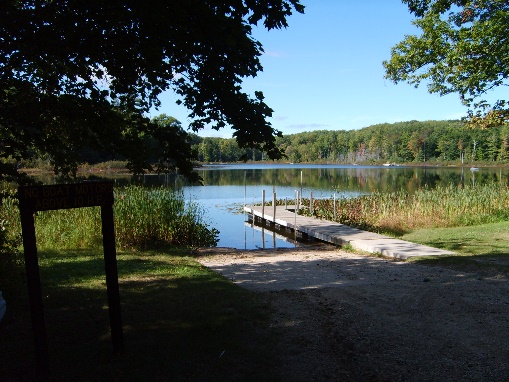 Rules, Restrictions & Information Specific to MGP
[Speaker Notes: Card’s Nest (Cabin on Gorrel side – does not belong to us – guests of this cabin come thru the park with a special sticker and may use our dumpsters)]
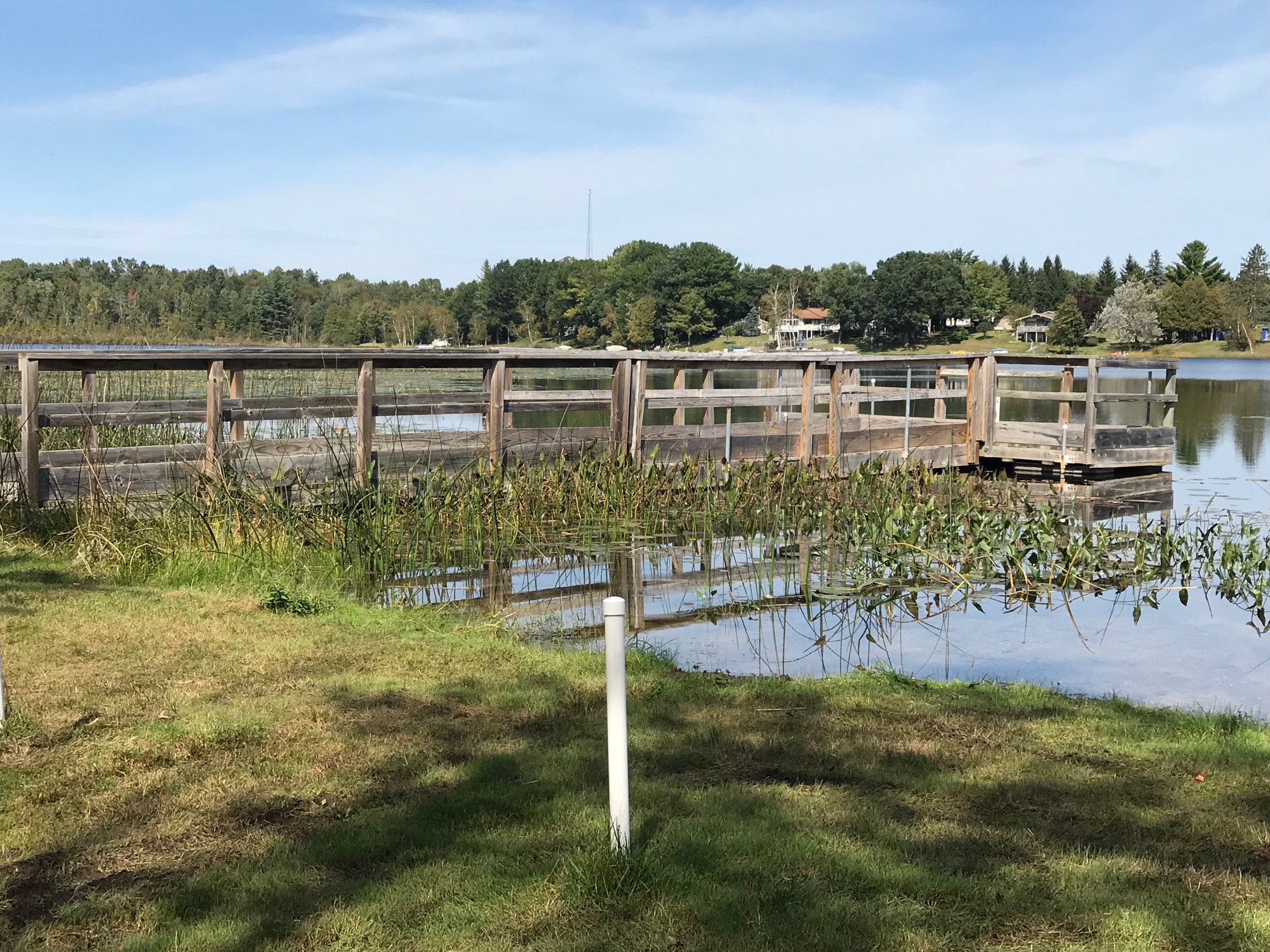 [Speaker Notes: Card’s Nest (Cabin on Gorrel side – does not belong to us – guests of this cabin come thru the park with a special sticker and may use our dumpsters)]
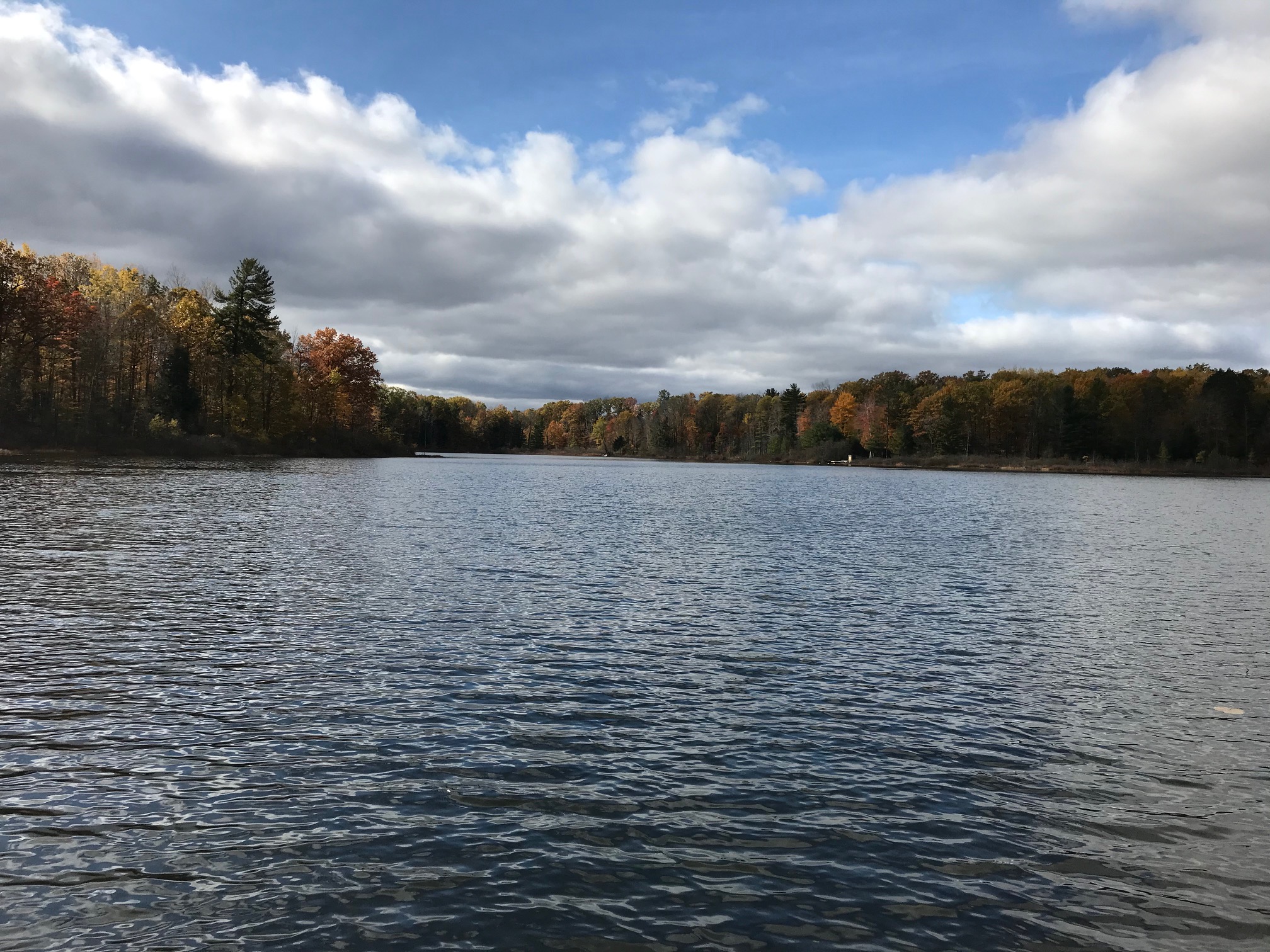 [Speaker Notes: Card’s Nest (Cabin on Gorrel side – does not belong to us – guests of this cabin come thru the park with a special sticker and may use our dumpsters)]
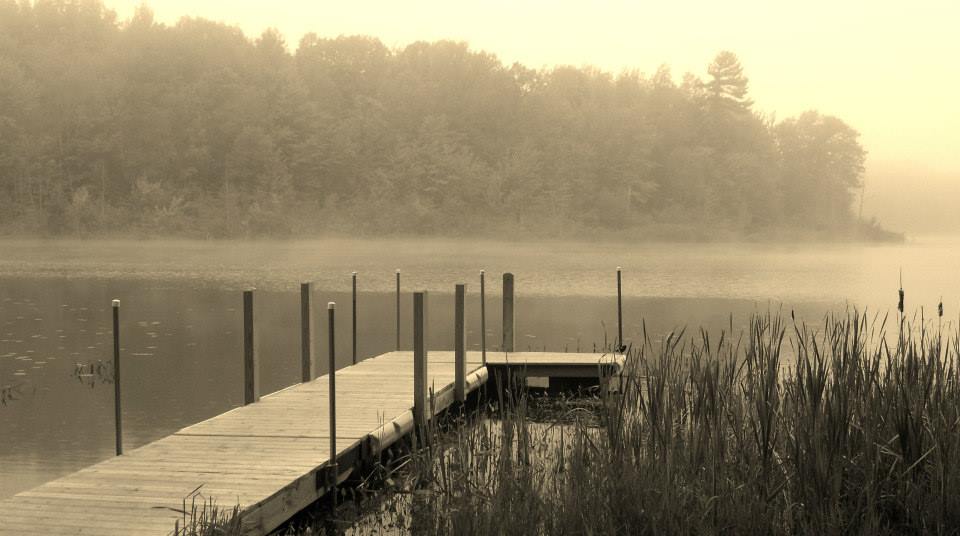 [Speaker Notes: Card’s Nest (Cabin on Gorrel side – does not belong to us – guests of this cabin come thru the park with a special sticker and may use our dumpsters)]
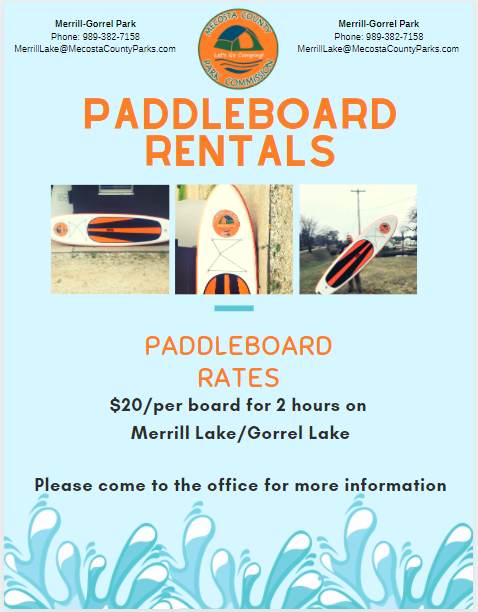 [Speaker Notes: Card’s Nest (Cabin on Gorrel side – does not belong to us – guests of this cabin come thru the park with a special sticker and may use our dumpsters)]
Paris Park
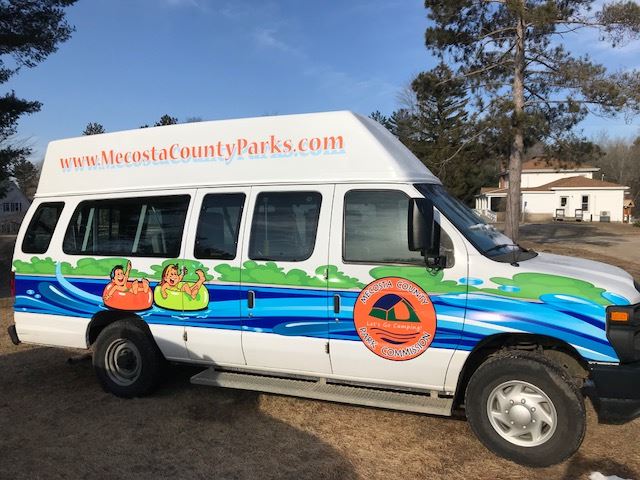 Located in Paris, MI
Pets Welcome

40 Acres
68 Campsites + 3 cabins
Unlimited seasonal sites
Open early May – Late September

Amenities
Camping 
Full Hookup Sites
Canoe/Tube Launch
River Adventures
Fish Hatchery
Feed Fish & Birds
White Pine Trail
Indian Statue
Grafted Tree
Eiffel Tower
Smaller, Quiet Park
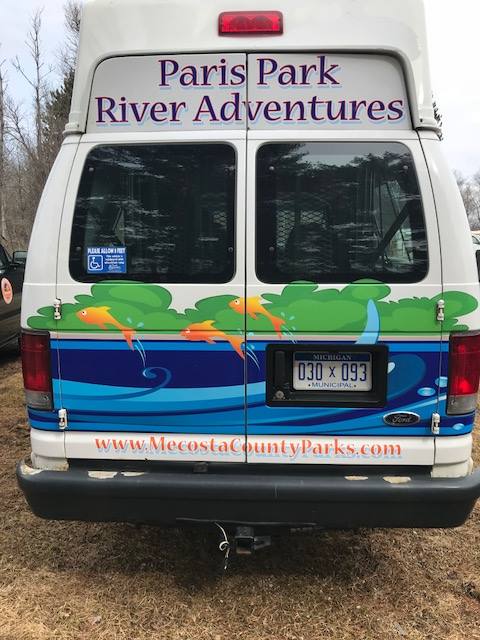 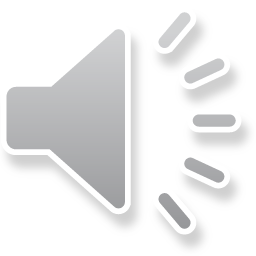 Rules, Restrictions & Information Specific to PP
[Speaker Notes: Ponds – coin changer, fish food, bird food vending machines, dam boards, cleaning ponds area.

Group Campsites’ deposits:  minimum of nine people X$5.00 each = $45.00 per night.

River Adventures and Tube/Canoe launch – vehicle fee and rental fee required from all guests using the launch.]
Seasonal Camper Report
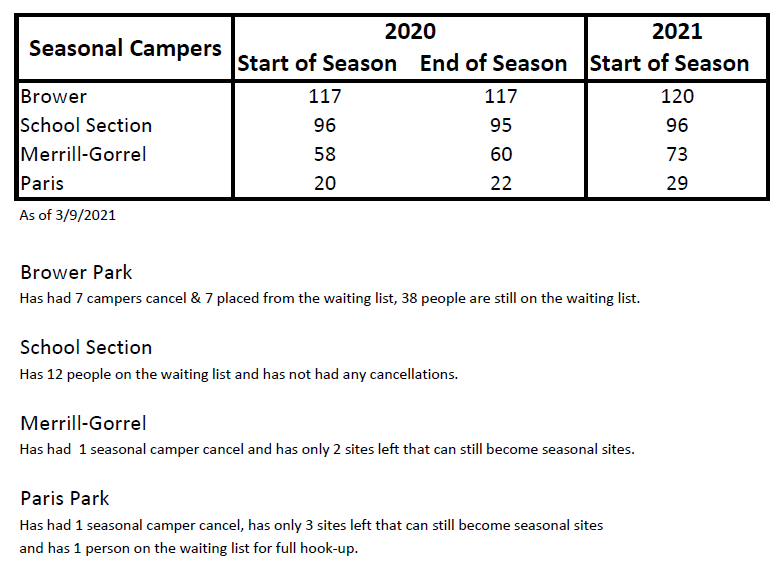 [Speaker Notes: Special Events at School Section:
Old Settlers – Third Saturday in August
Wheatland Festival – weekend after Labor Day
Boaters Safety

Events Specific to Brower:
Big Boat/Hot Boat Weekend – weekend after Labor Day
Hydroplane races – Two weekends after Labor Day
Bass Tournaments
Boaters Safety]
2021 Events
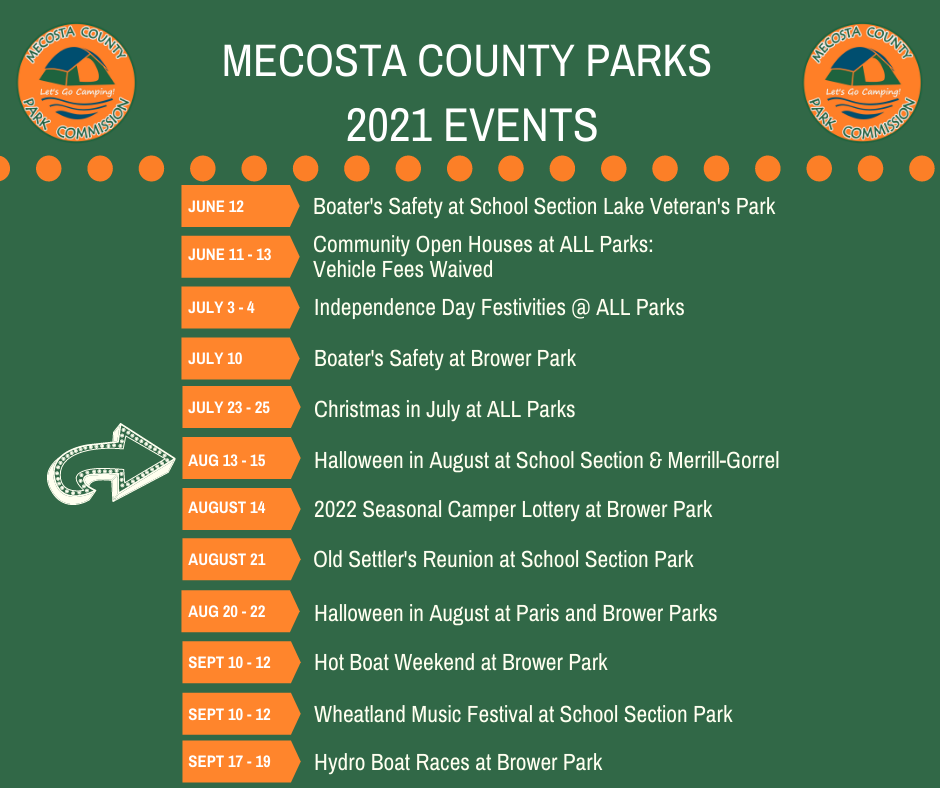 [Speaker Notes: Special Events at School Section:
Old Settlers – Third Saturday in August
Wheatland Festival – weekend after Labor Day
Boaters Safety

Events Specific to Brower:
Big Boat/Hot Boat Weekend – weekend after Labor Day
Hydroplane races – Two weekends after Labor Day
Bass Tournaments
Boaters Safety]
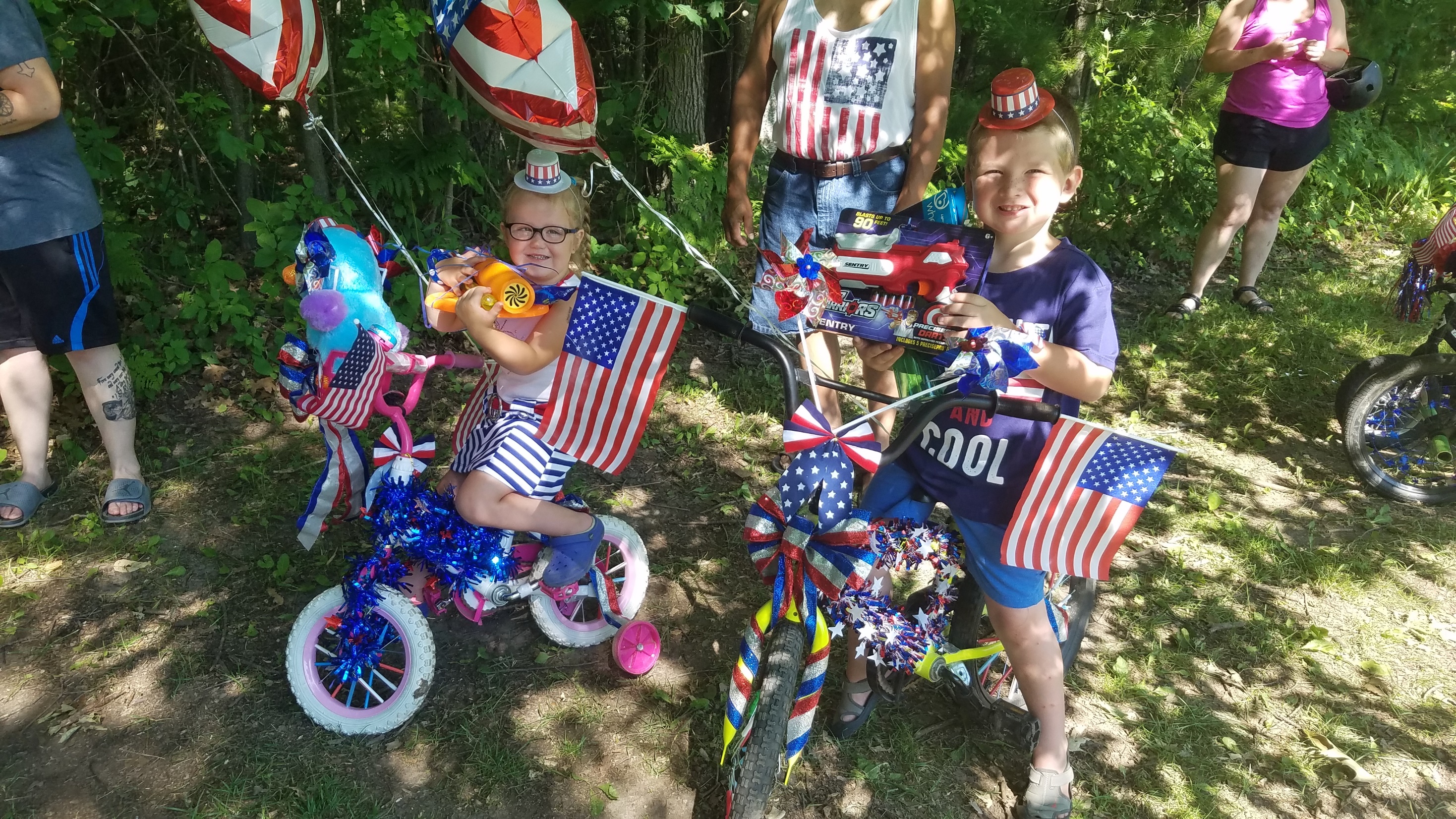 [Speaker Notes: Card’s Nest (Cabin on Gorrel side – does not belong to us – guests of this cabin come thru the park with a special sticker and may use our dumpsters)]
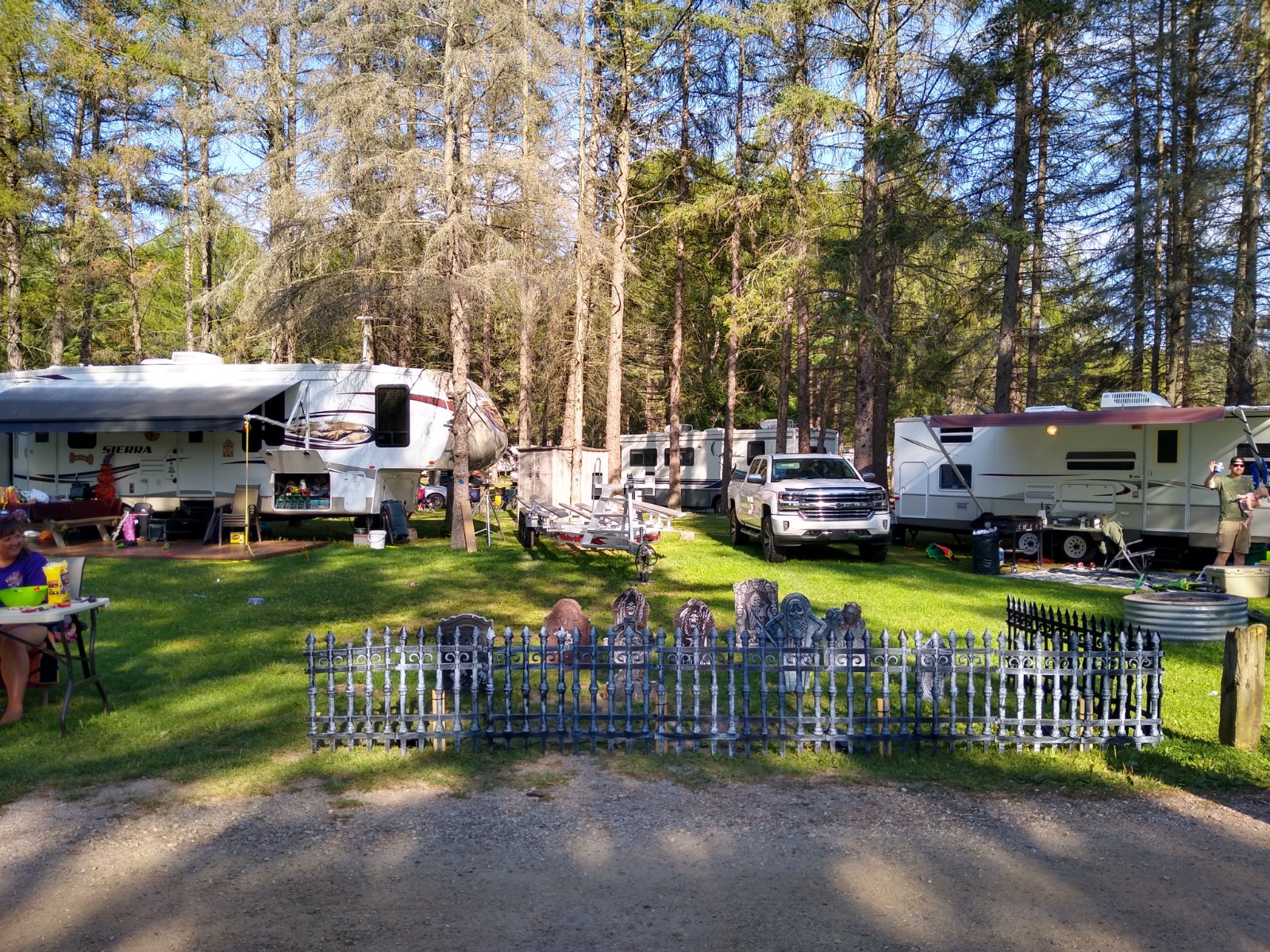 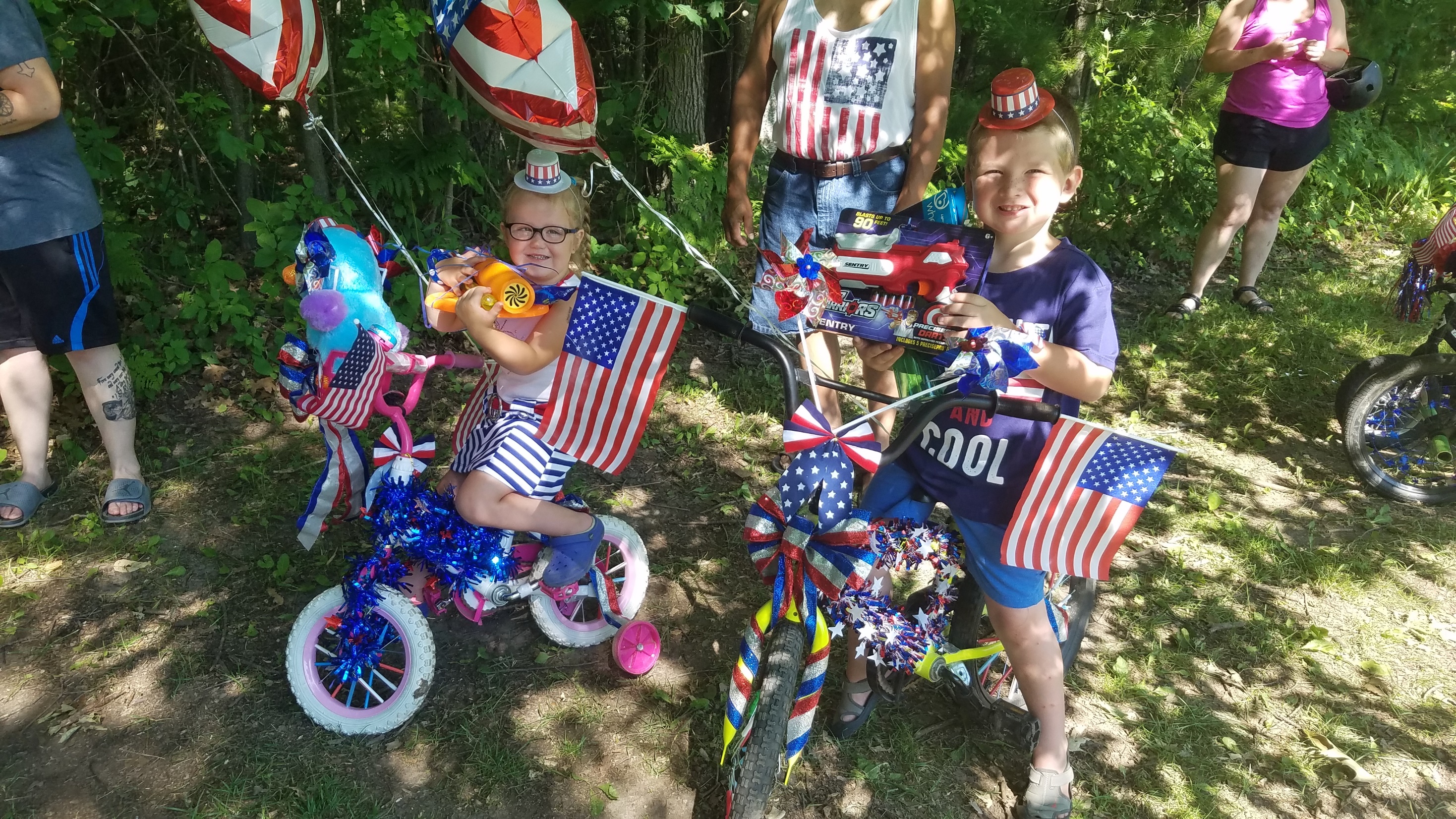 [Speaker Notes: Card’s Nest (Cabin on Gorrel side – does not belong to us – guests of this cabin come thru the park with a special sticker and may use our dumpsters)]
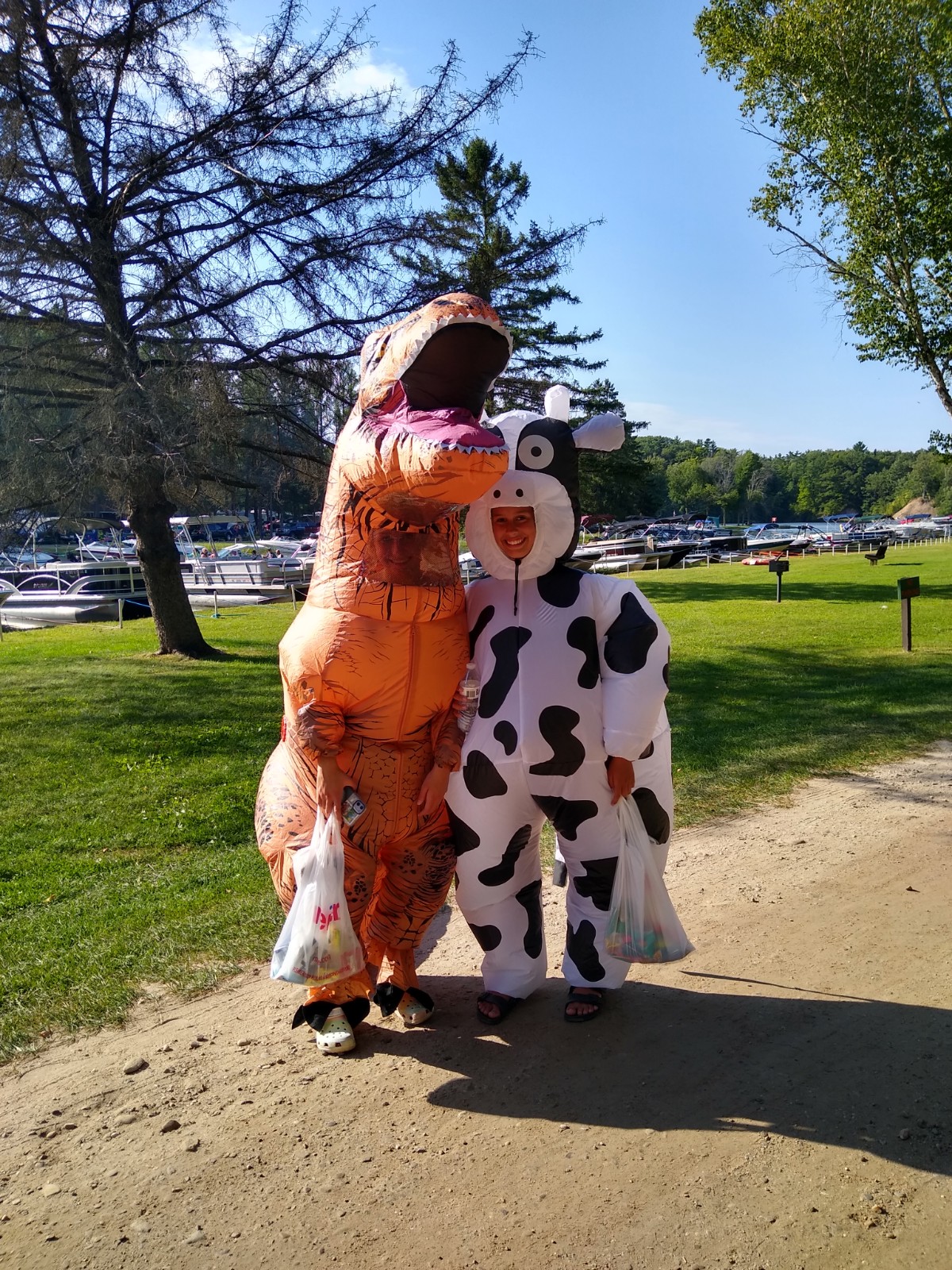 [Speaker Notes: Card’s Nest (Cabin on Gorrel side – does not belong to us – guests of this cabin come thru the park with a special sticker and may use our dumpsters)]
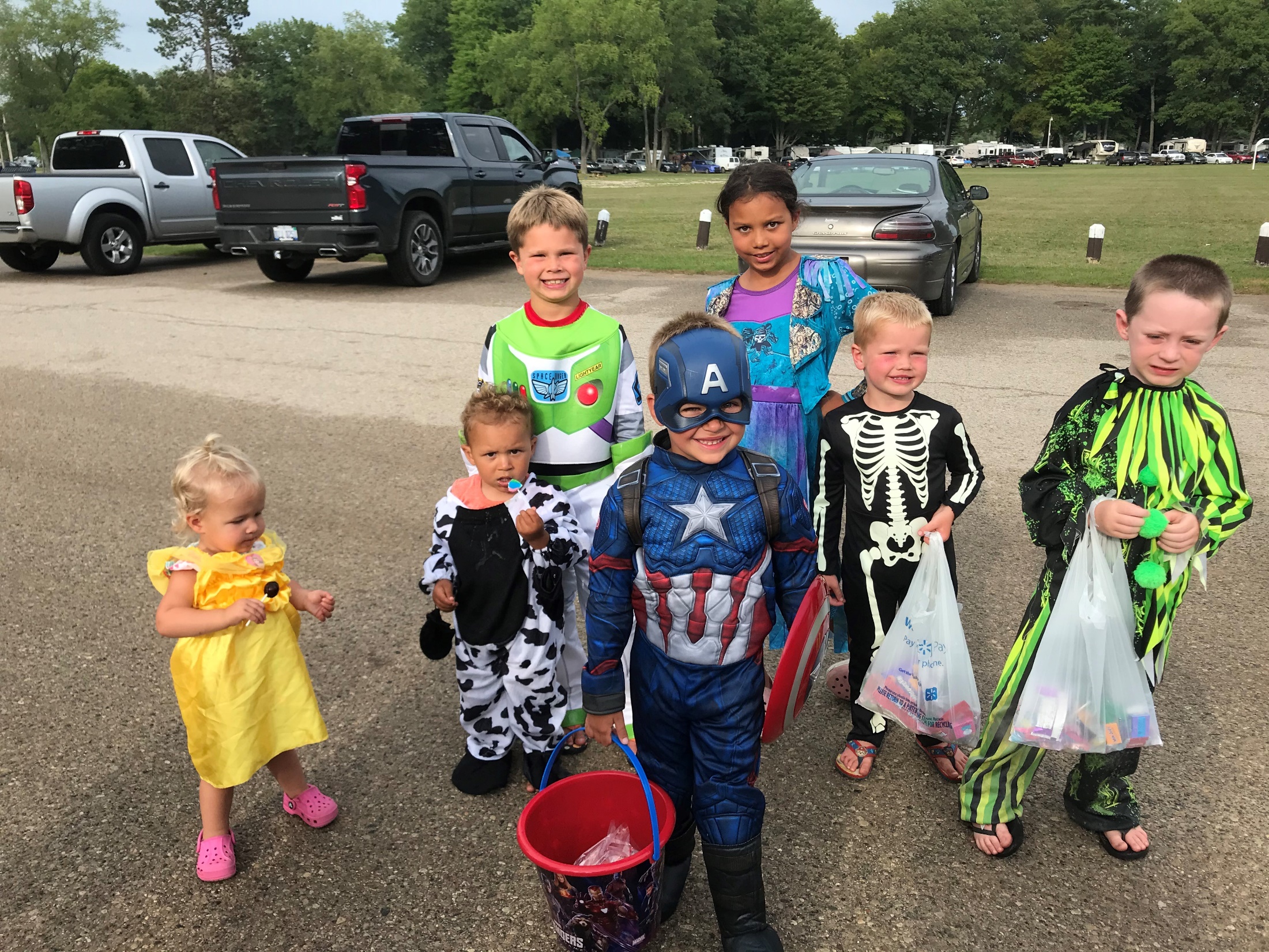 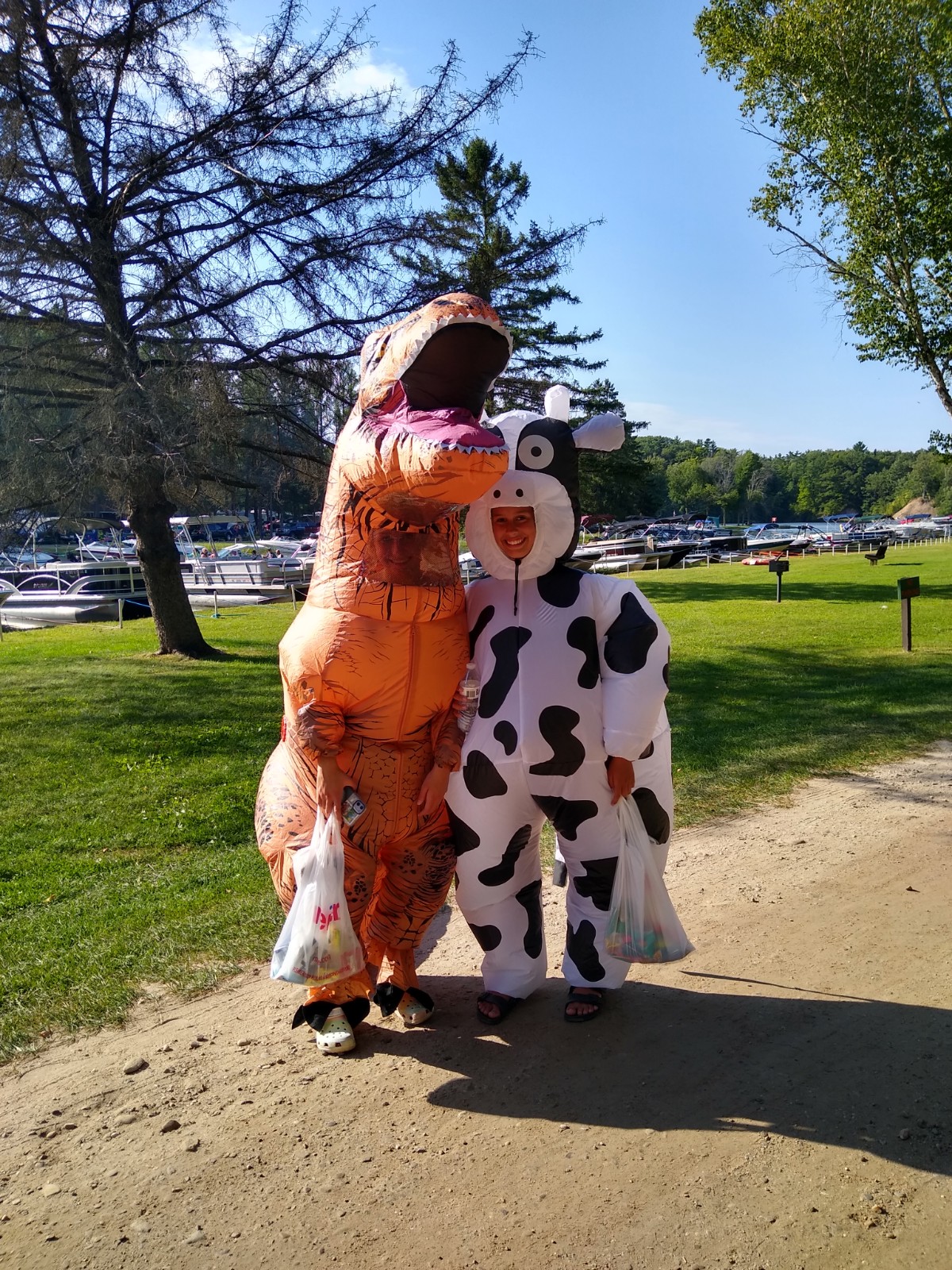 [Speaker Notes: Card’s Nest (Cabin on Gorrel side – does not belong to us – guests of this cabin come thru the park with a special sticker and may use our dumpsters)]
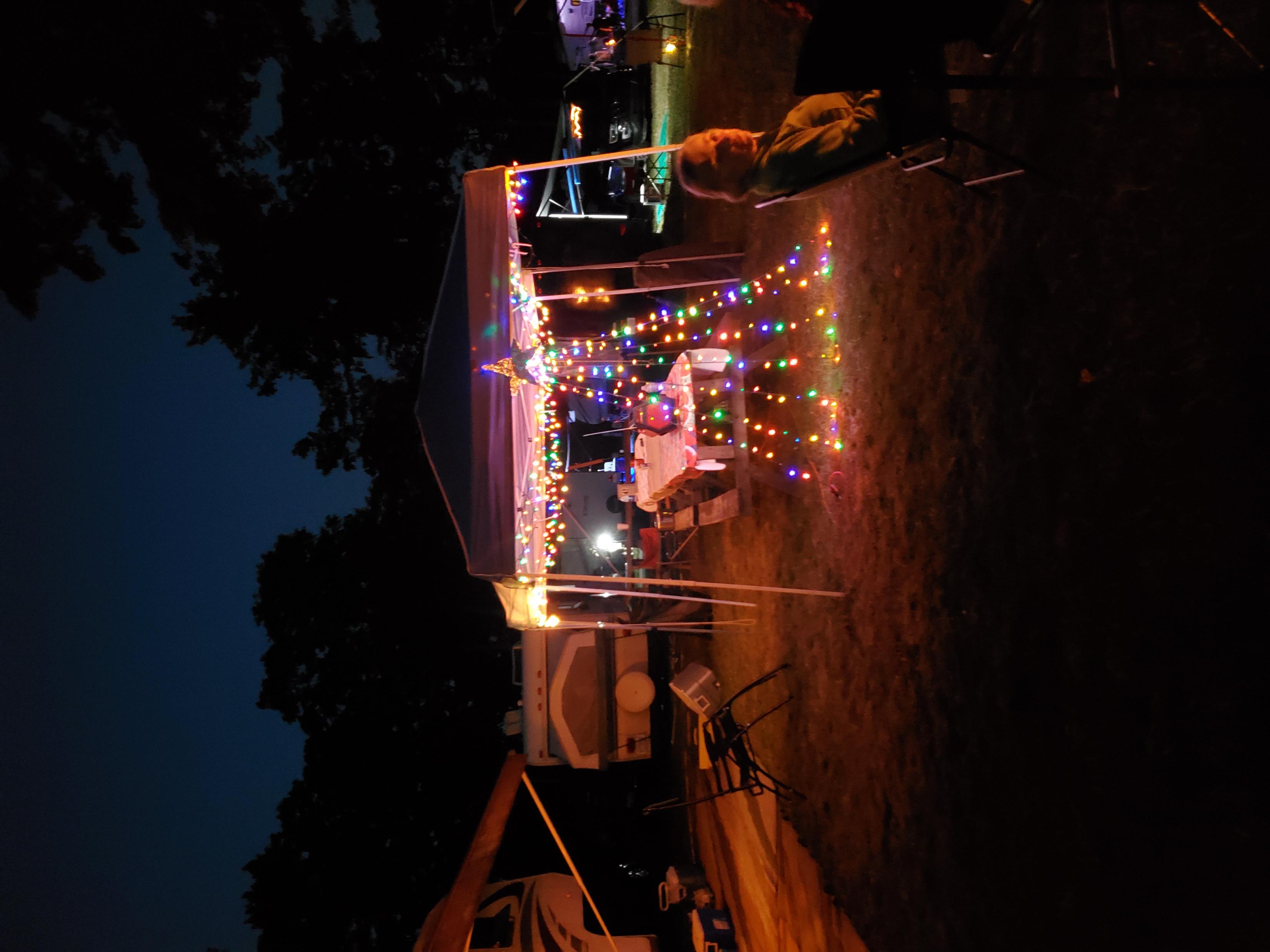 [Speaker Notes: Card’s Nest (Cabin on Gorrel side – does not belong to us – guests of this cabin come thru the park with a special sticker and may use our dumpsters)]
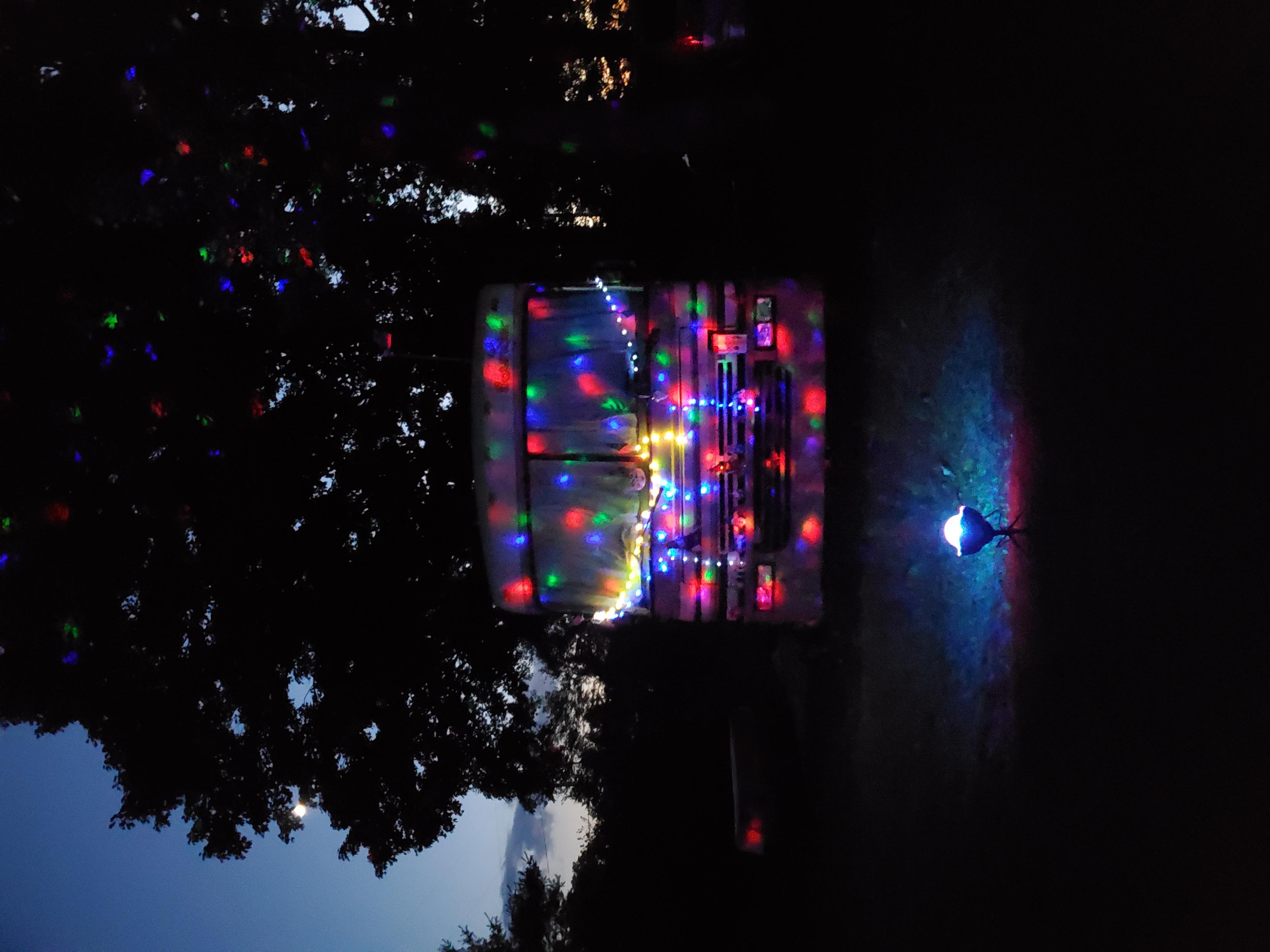 [Speaker Notes: Card’s Nest (Cabin on Gorrel side – does not belong to us – guests of this cabin come thru the park with a special sticker and may use our dumpsters)]
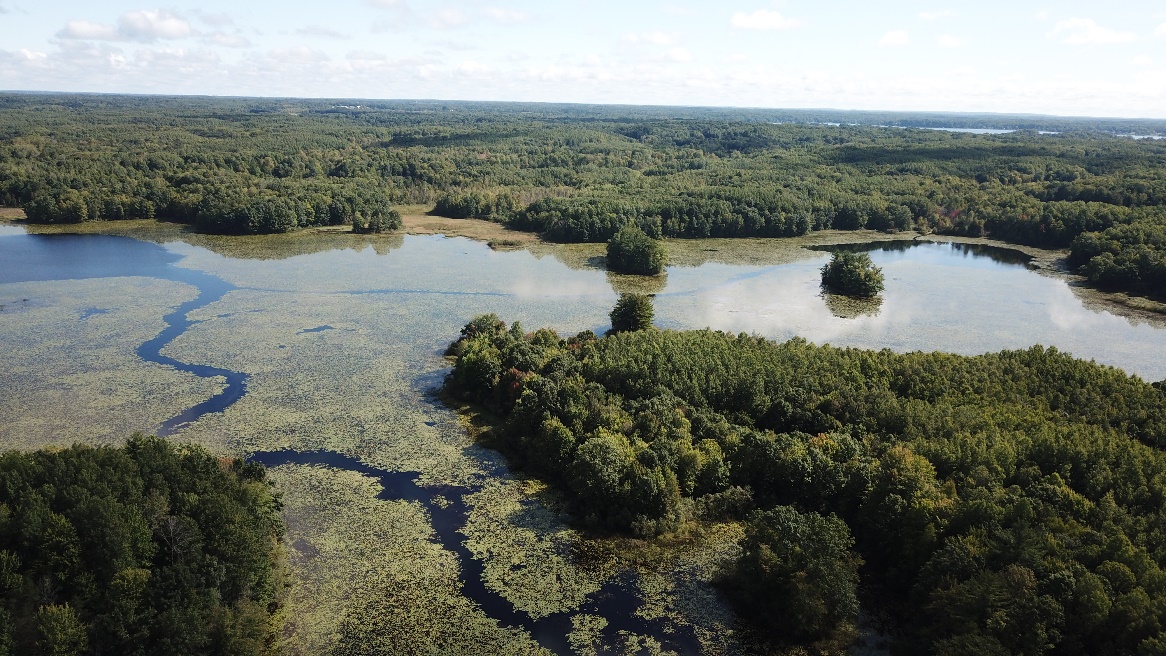 Tubbs Lake and Haymarsh
State Forest Campgrounds that are maintained by MCPC

Primitive Camping
Does not require vehicle permit   for entry
Wildlife Habitat
Haymarsh is open until weather no longer allows
Tubbs open until Dec 1st
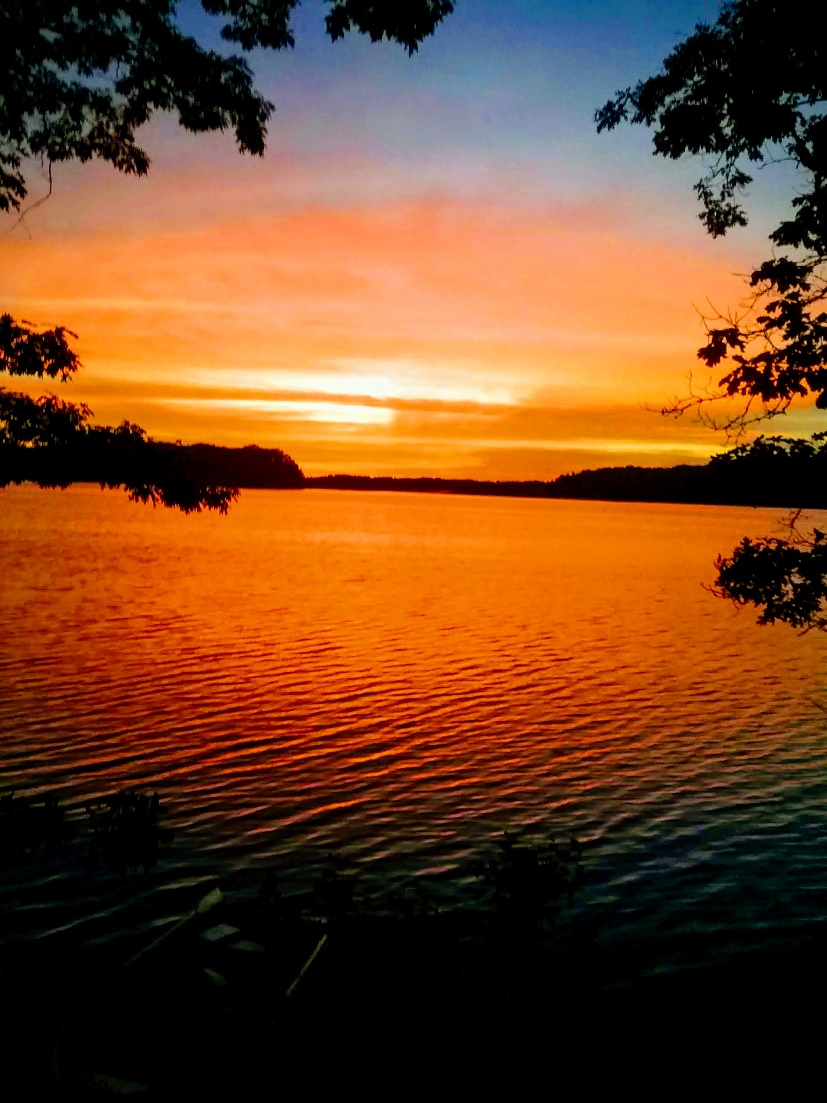 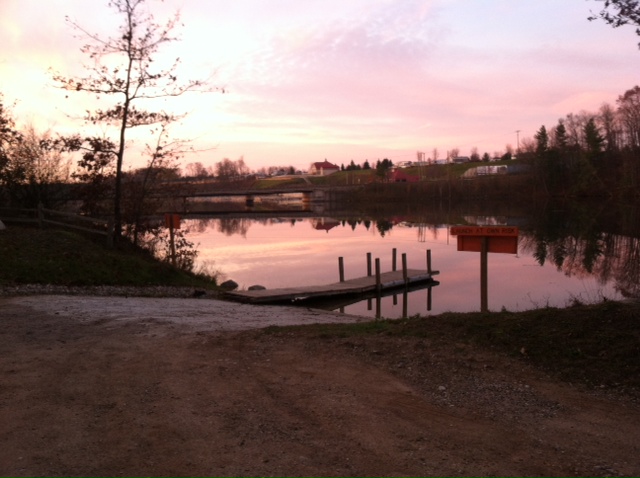 Davis Bridge
Located in Stanwood, MI

Day Use Only
Boat Launch
$7.00 Day Use 
MCPC Season Vehicle sticker valid 
Launch Closes when it becomes unsafe to launch a boat
Host camper
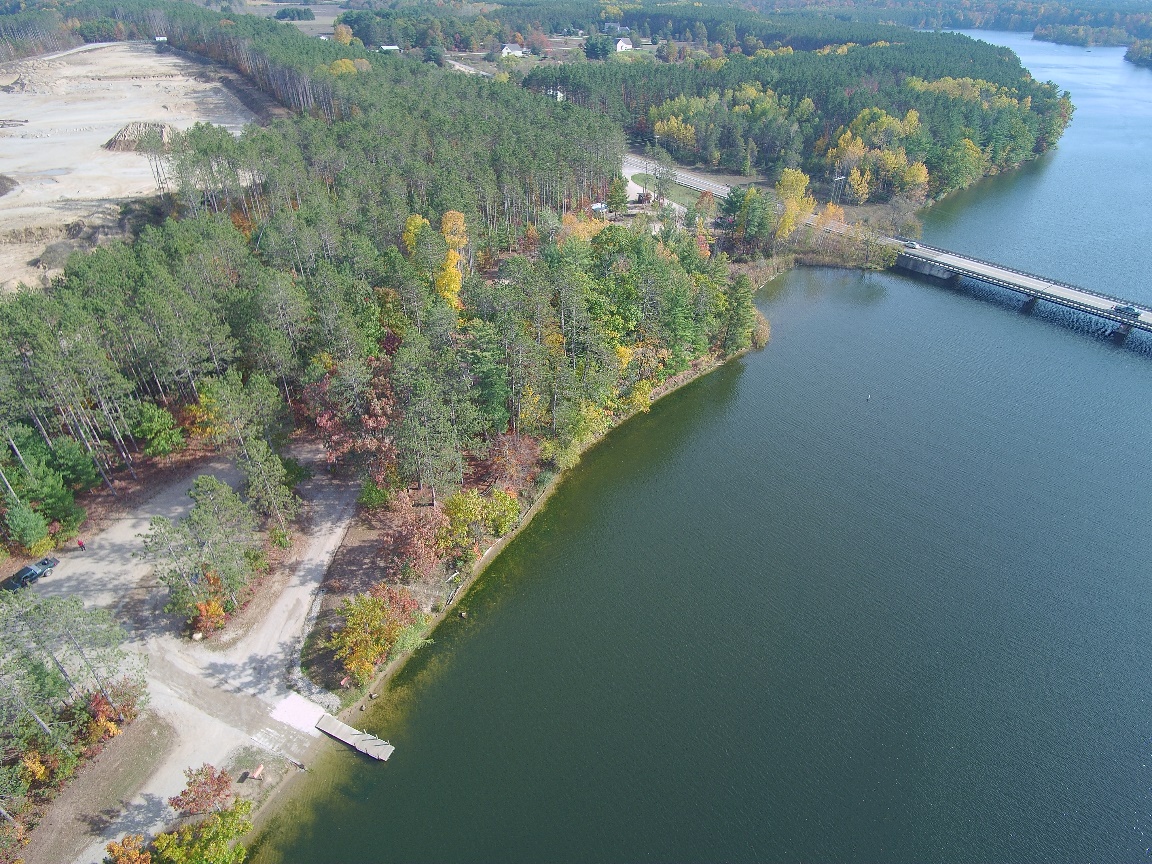 White Pine Valley Recreation Area
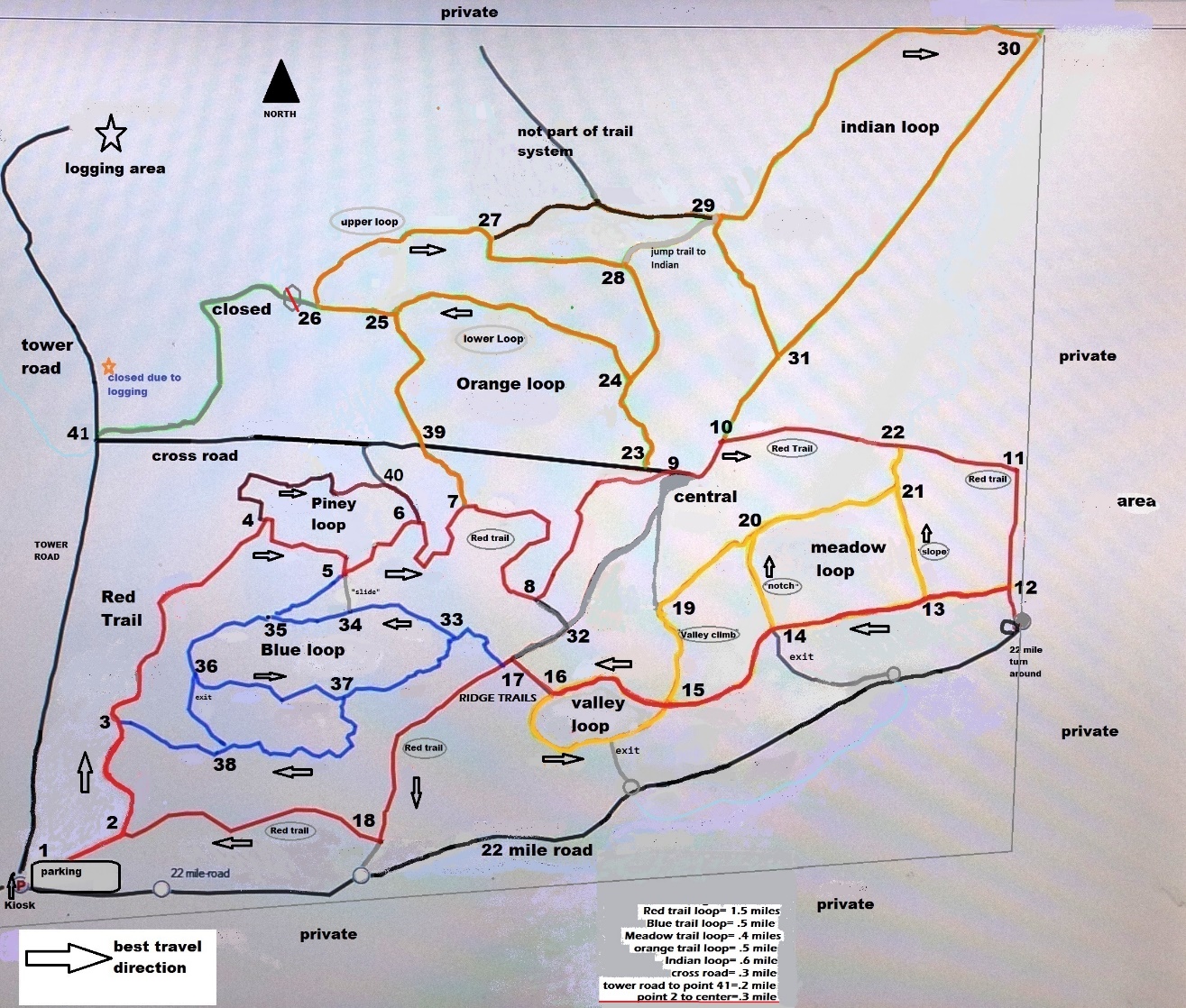 The park offers a serene nature environment with miles of clearly marked trails used for cross country skiing, snowshoeing, mountain biking, hiking, and walking.
People’s Choice Awards
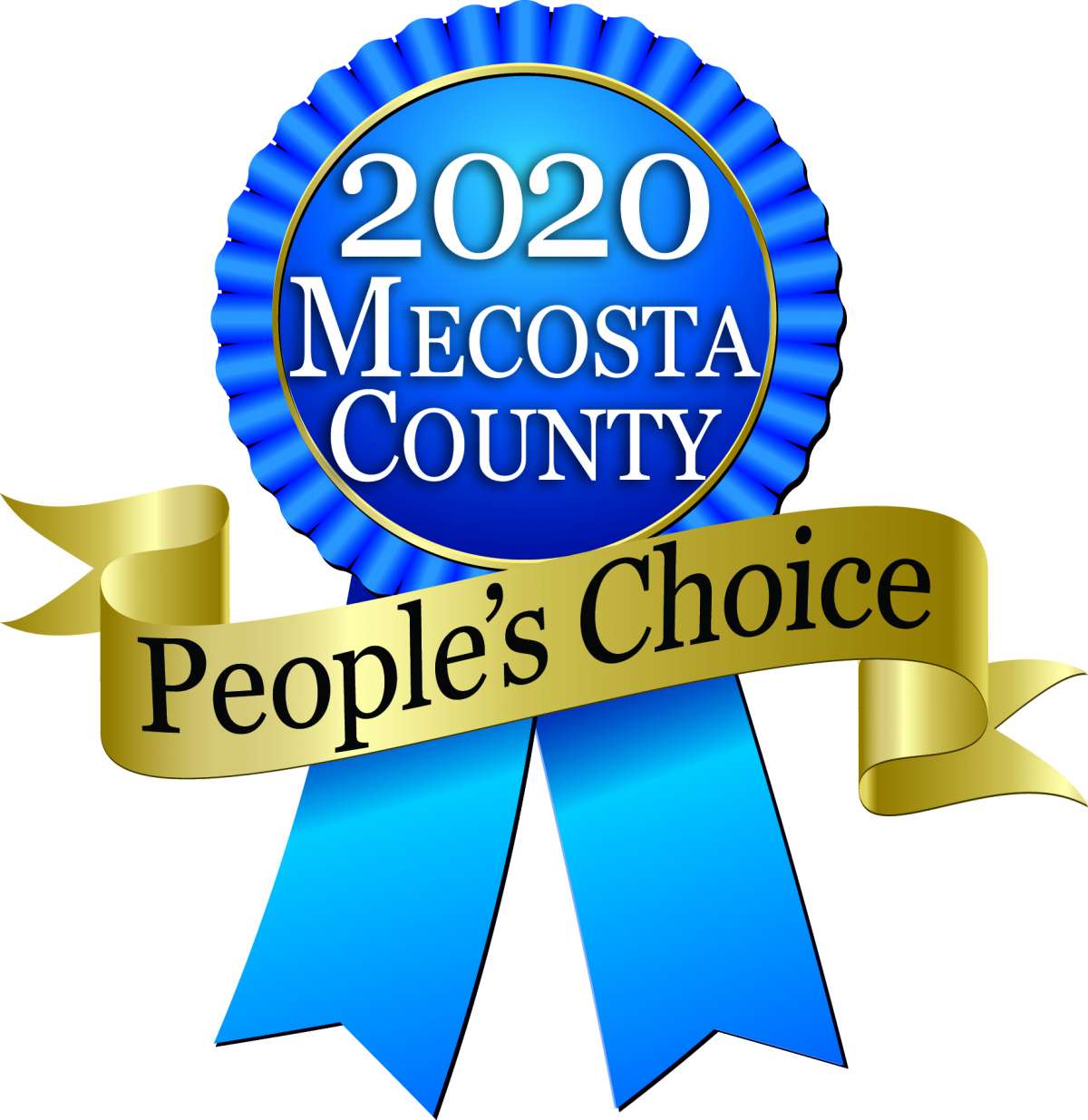 Arts & Entertainment
Best Attraction 
2nd place: School Section Lake Veteran’s Park
 
Best Family Entertainment
1st Place: School Section Lake Veteran’s Park
 
Best Tourist Spot
2nd Place: Paris Fish Hatchery
3rd Place: School Section Lake Veteran’s Park
Honorable Mention: Brower Park
Local
Best Campground RV/Park
1st Place: School Section Lake Veteran’s Park
2nd Place: Brower Park
Honorable Mention: Mecosta County Park Commission
Honorable Mention: Paris Park
 
Best Place to Work
Honorable Mention: Mecosta County Park Commission
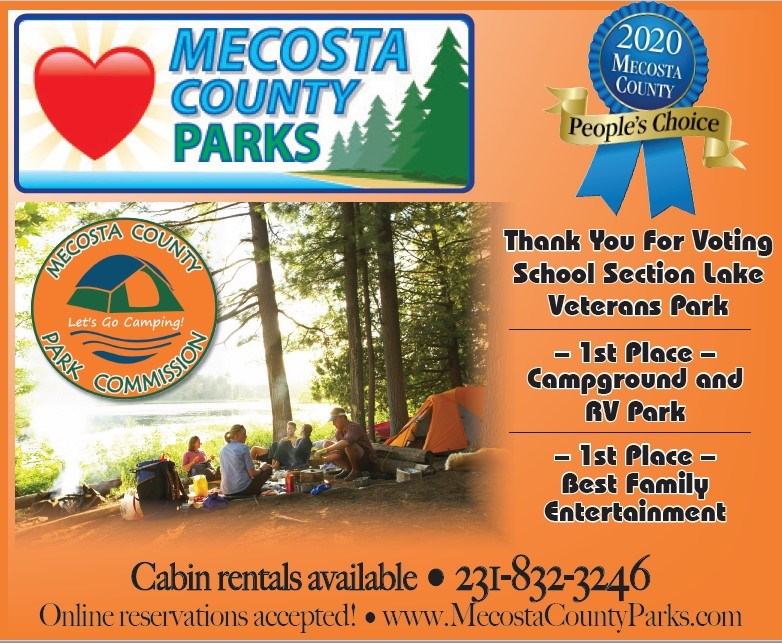 Mission Statement
To preserve, protect and enhance the natural environment, through safe management practices and a positive, friendly, cordial attitude, we, the stewards of the Mecosta County Parks, will work constructively with coworkers and the public to provide unique recreational and educational opportunities for the residents and guests of Mecosta County.
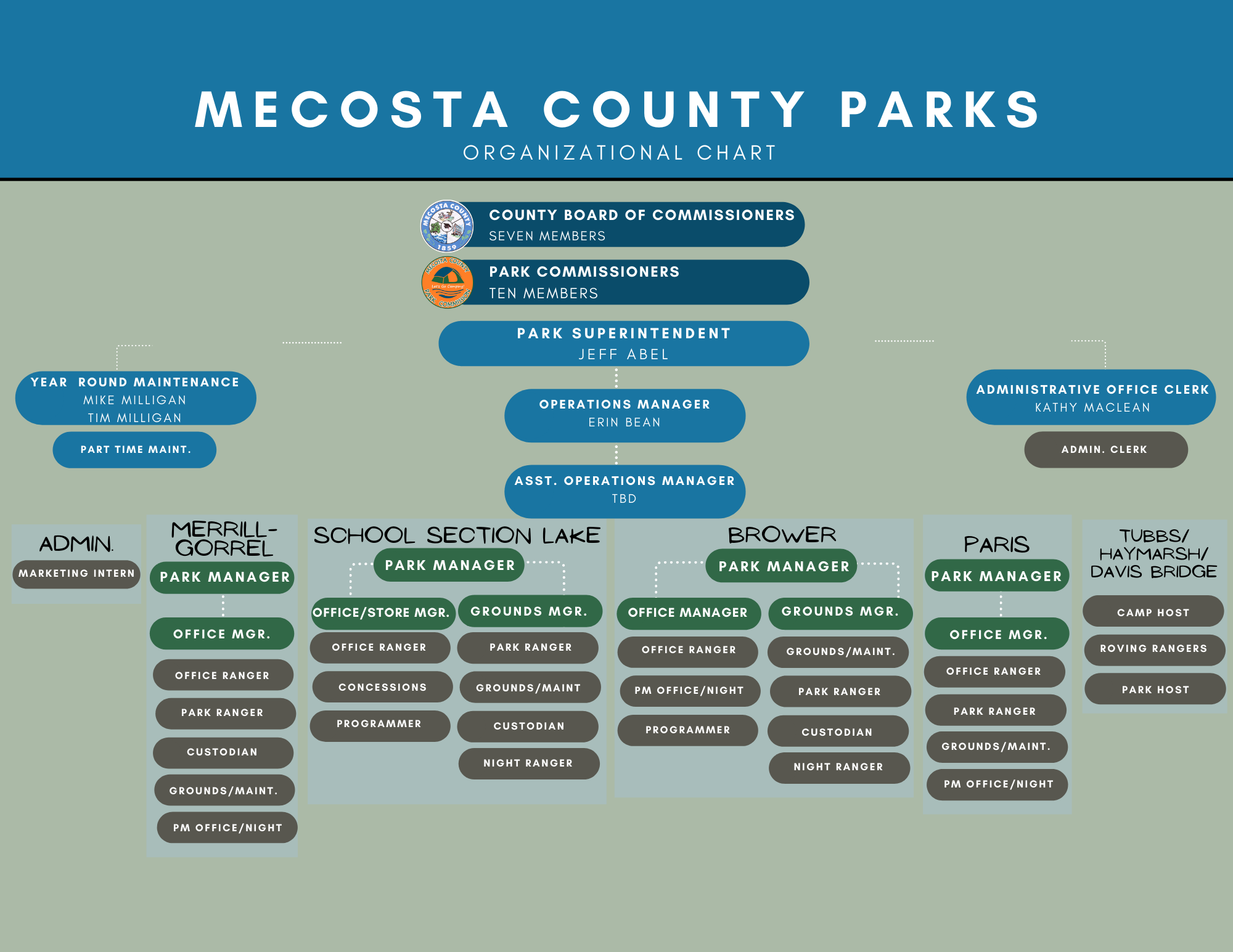 [Speaker Notes: 7 member county board
10 member park commission
Jeff + 4 more full time year round employees 
Seasonal staff at parks ~40]
Park Funding
Funding is generated from user fees within the parks, not supported by a tax appropriation.
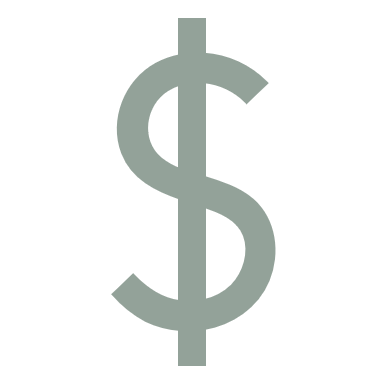 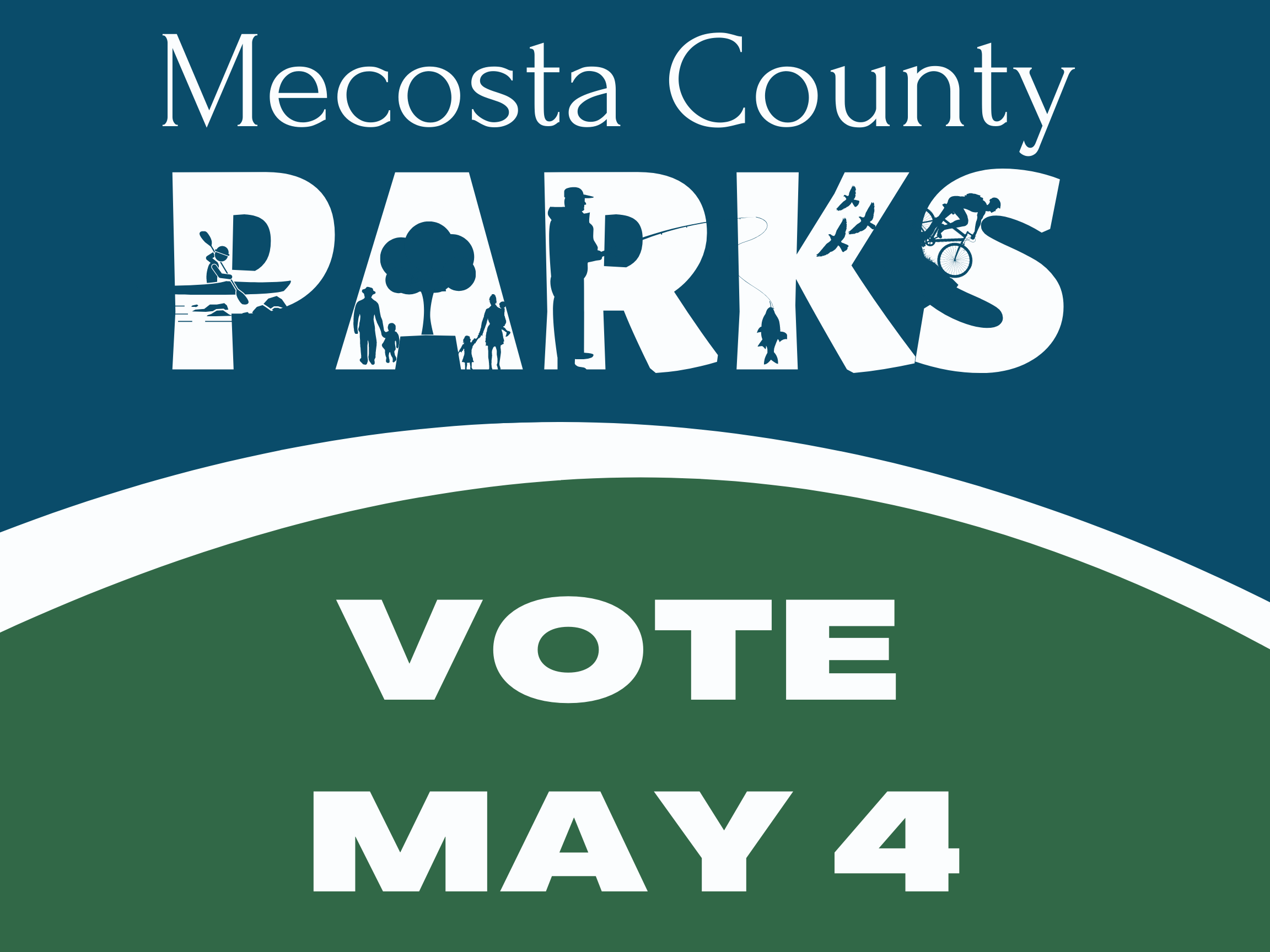 People First
[Speaker Notes: Per ADA, no individual with a disability, because of their disability, shall be excluded participation in or denied benefits of services, programs or activities of a public entity, or be subjected to discrimination by any such entity.]
Board Meetings
General Information
Parks overview
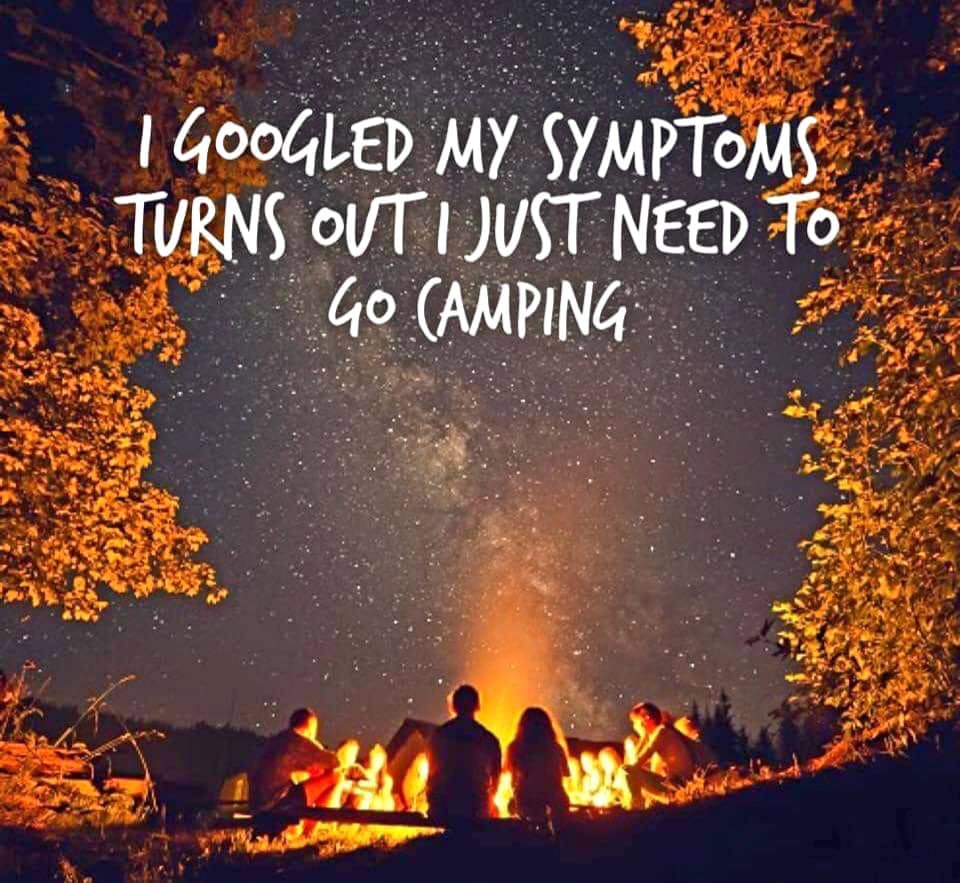 Reservation Requirements
Reservation Requirements
Reservation Information
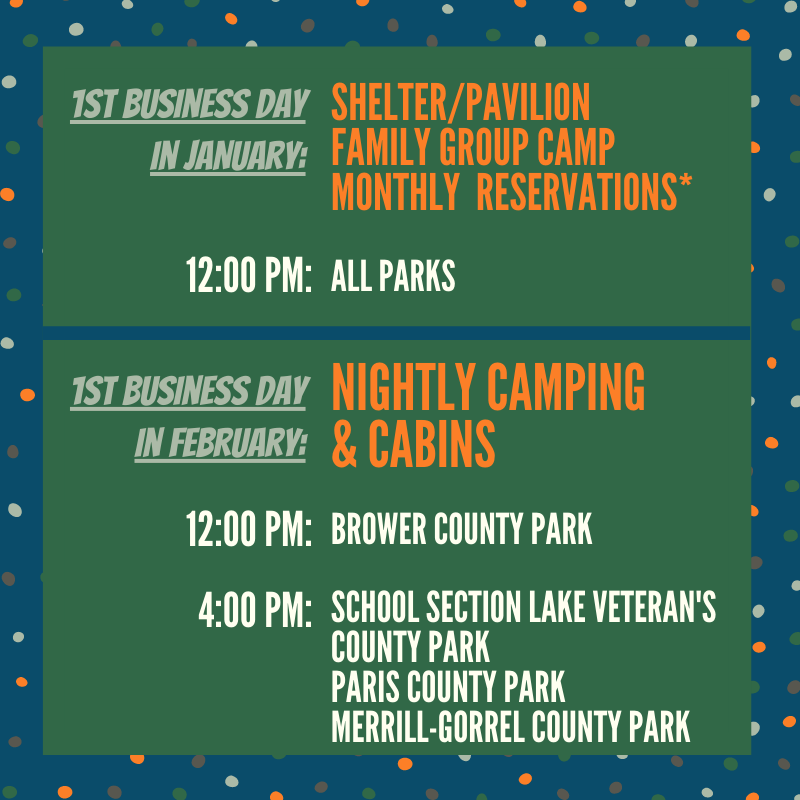 [Speaker Notes: The Refund Policy will be covered later, including how to re-schedule arrival dates]
Reservation Information
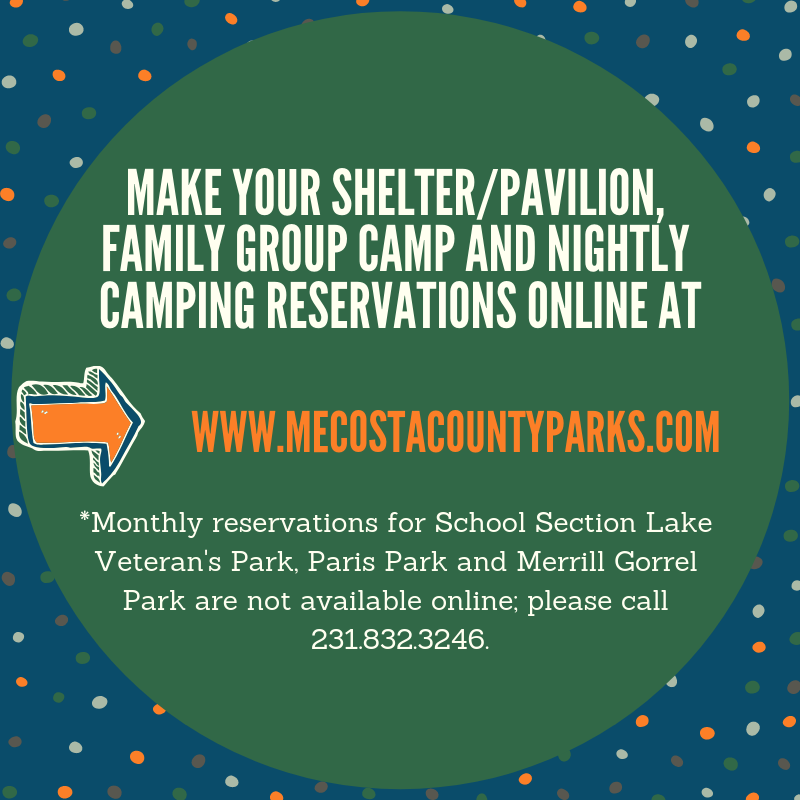 [Speaker Notes: The Refund Policy will be covered later, including how to re-schedule arrival dates]
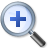 Online Reservations
Made at  www.MecostaCountyParks.com
[Speaker Notes: Made at  www.MecostaCountyParks.com]
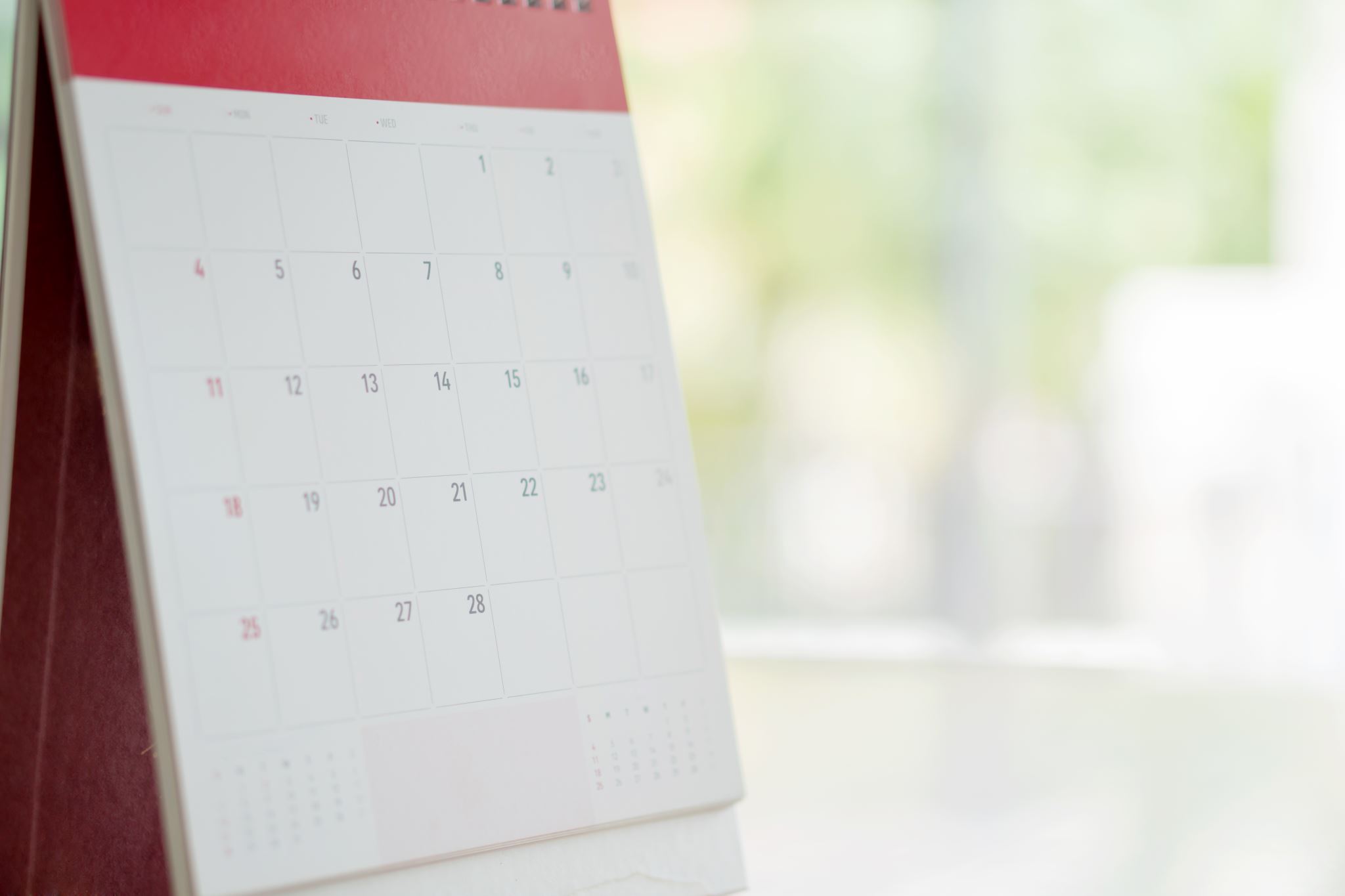 Holiday Rate Dates
Memorial Day: Fri, Sat, and Sun. (May 28, 29, & 30) 
Independence Day: Thurs - Sun. (July 1, 2, 3 & 4) 
Labor Day Weekend: Fri - Sun (Sept. 3, 4 & 5)  
Hot Boat Weekend: Thurs. - Sun. (Sept. 9, 10, 11 & 12).
Employee Discount on Camping
[Speaker Notes: (family is welcome to stay the night with the employee, however, the site cannot be sublet for ANY reason).]
Minimum Stay Requirements
Season/Rate Information
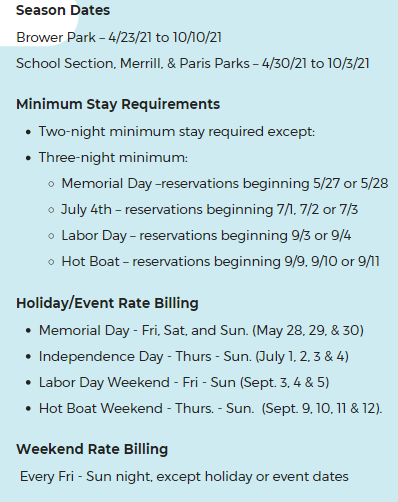 Reservation Requirements
Each Campsite is Limited to:
[Speaker Notes: Must be 18 to register for site and an adult must be present at all times. 

(Anything in excess of this list requires the purchase of an additional campsite.)]
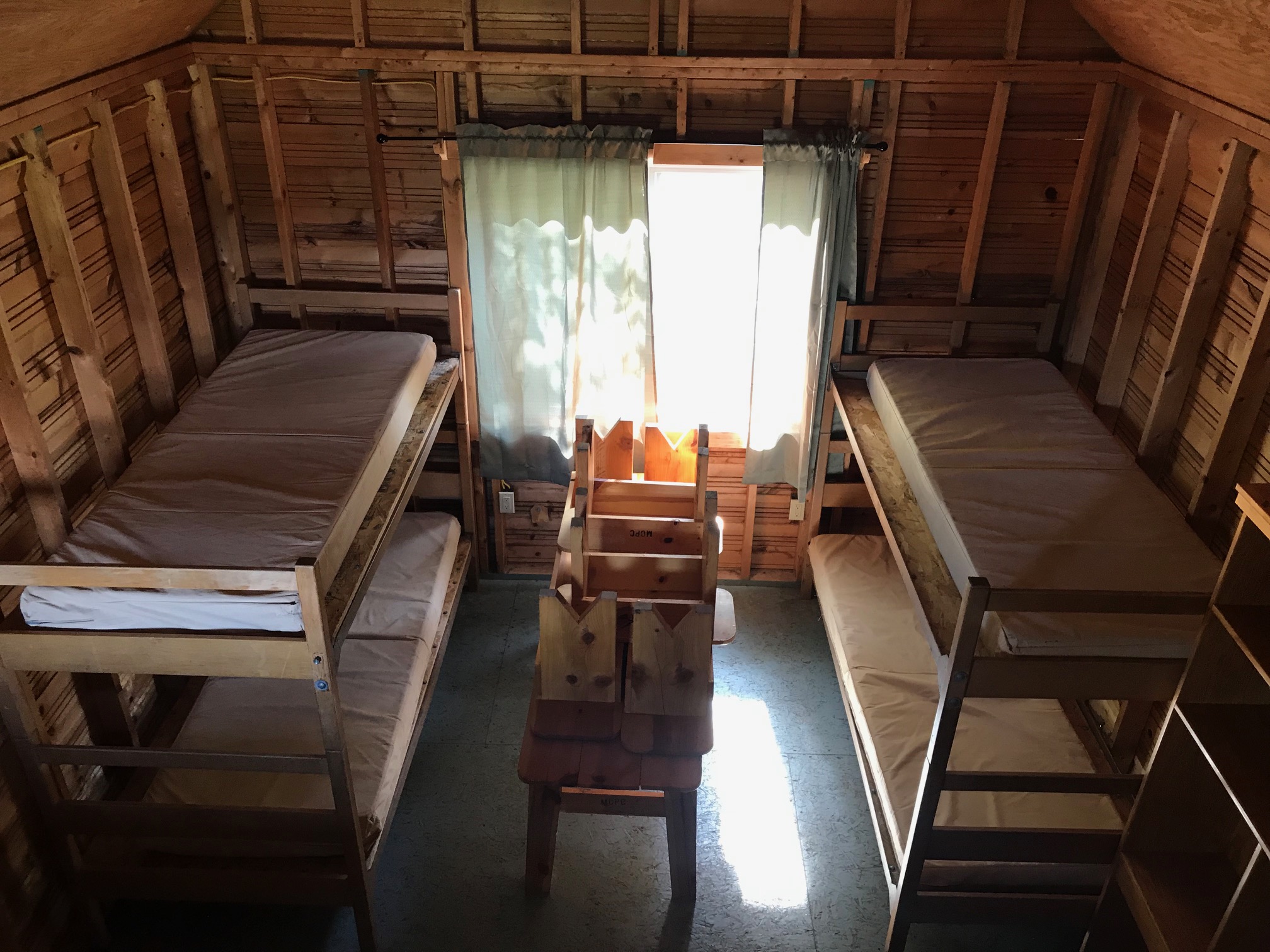 Cabin Information
[Speaker Notes: Sleep up to 6 people (Paris sleeps 4 and does not have a loft); one additional tent is allowed on the site, however, only 8 total guests are allowed on a site.
Visitors must bring bedding.]
Cabin Information
Pets are not allowed in cabins unless they are service animals.
[Speaker Notes: Sleep up to 6 people (Paris sleeps 4 and does not have a loft); one additional tent is allowed on the site, however, only 8 total guests are allowed on a site.
Visitors must bring bedding.]
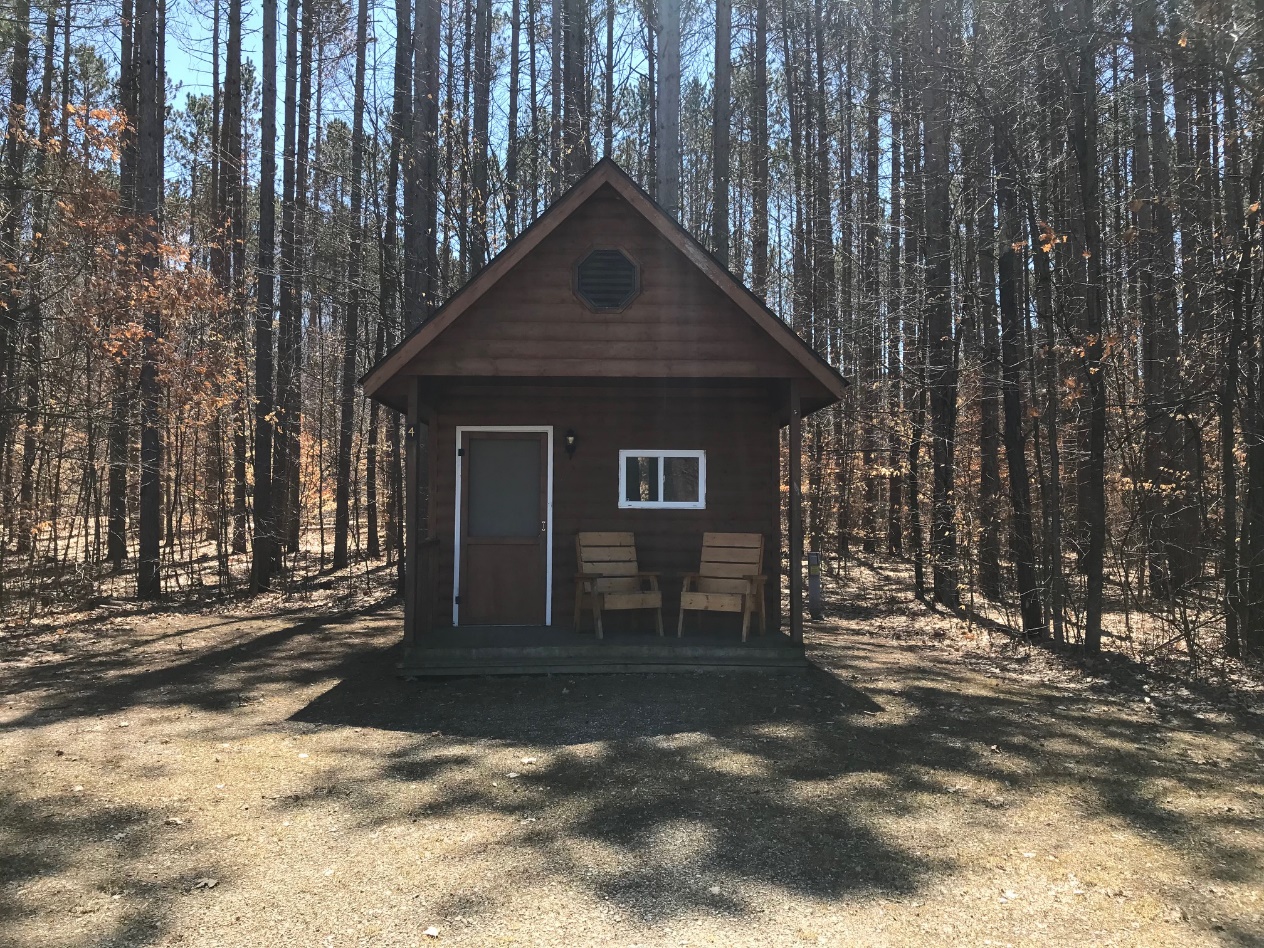 Cabin Information
[Speaker Notes: Sleep up to 6 people (Paris sleeps 4 and does not have a loft); one additional tent is allowed on the site, however, only 8 total guests are allowed on a site.
Visitors must bring bedding.]
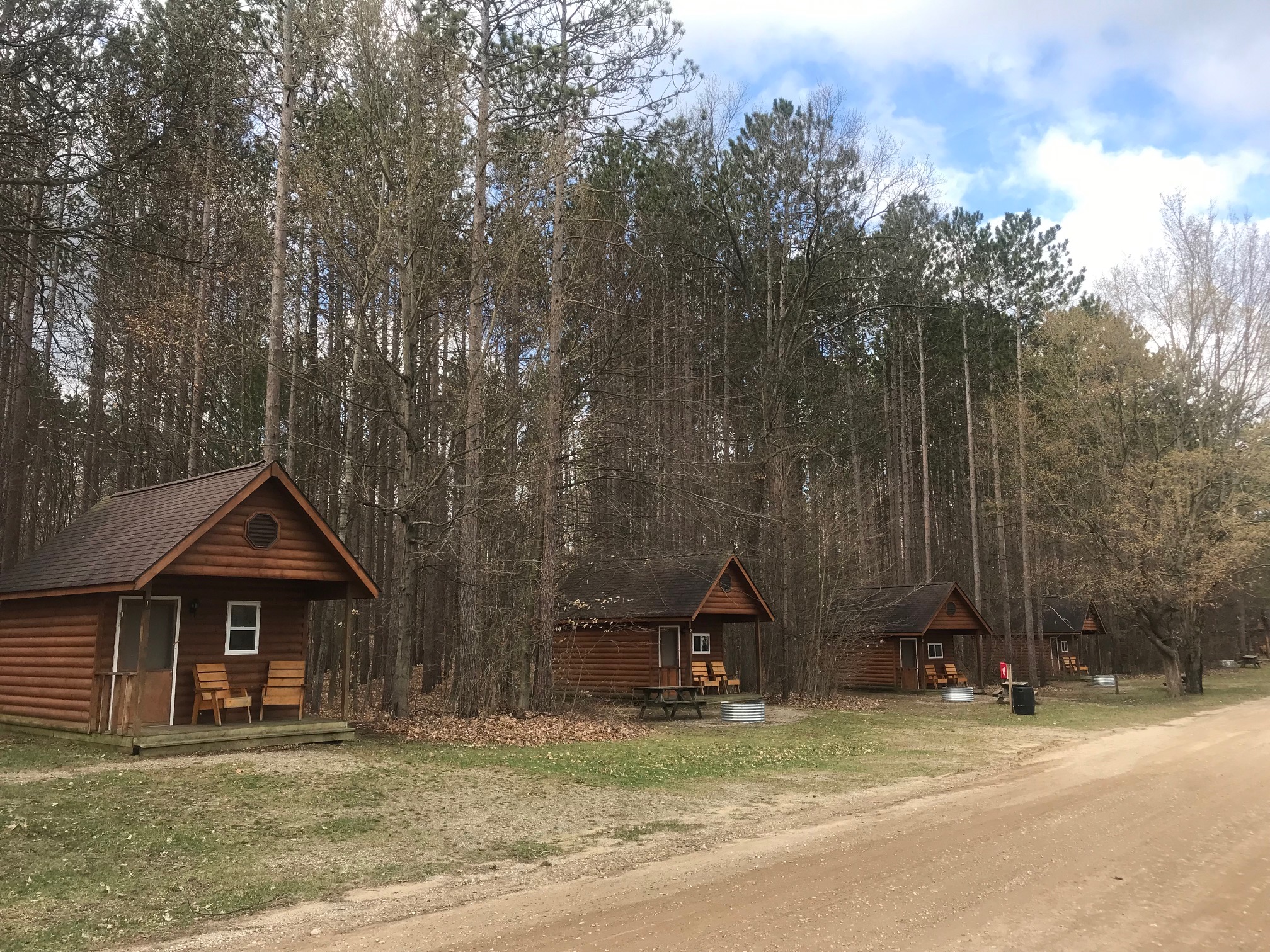 Cabin Information
[Speaker Notes: Sleep up to 6 people (Paris sleeps 4 and does not have a loft); one additional tent is allowed on the site, however, only 8 total guests are allowed on a site.
Visitors must bring bedding.]
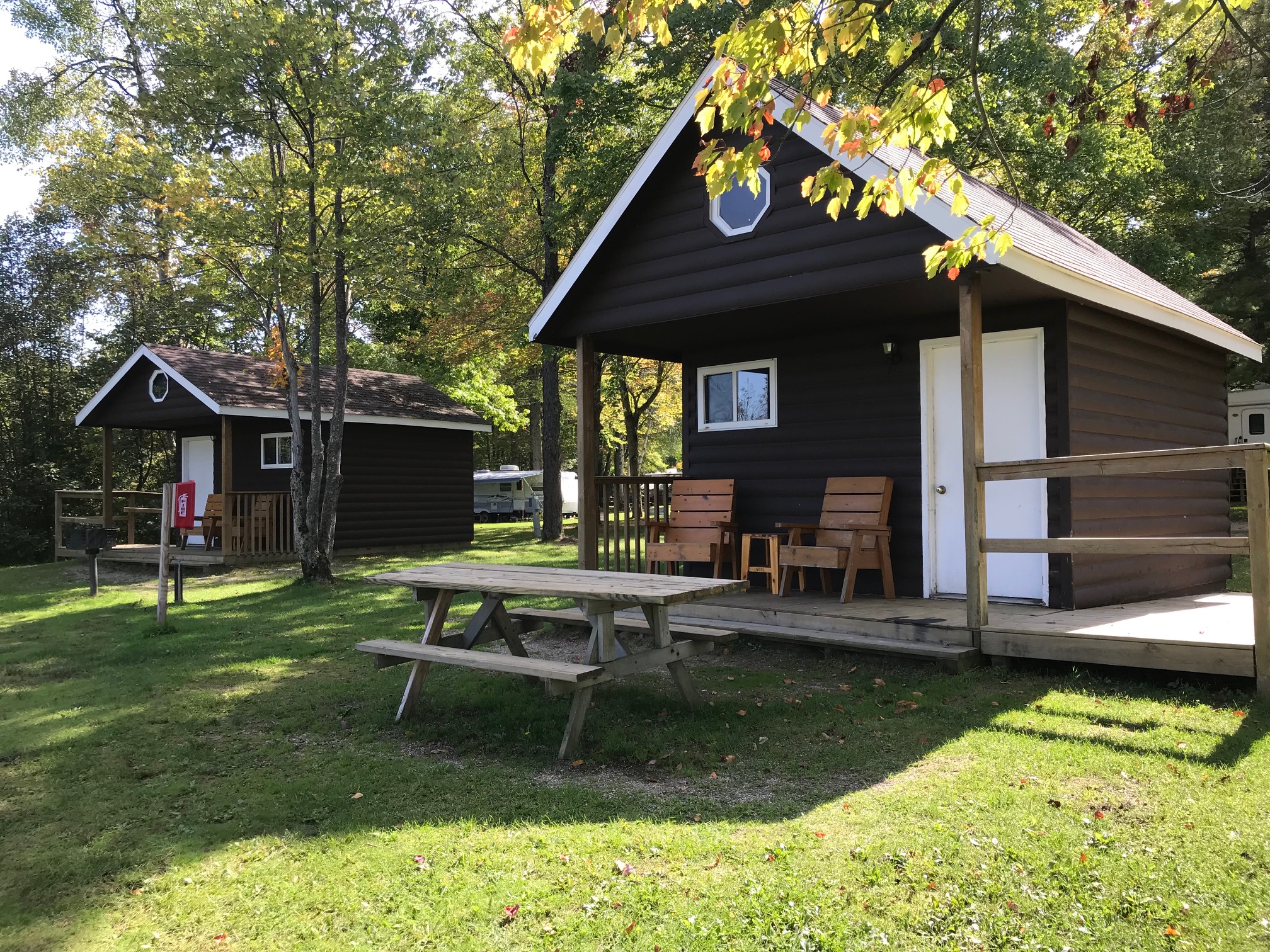 Cabin Information
[Speaker Notes: Sleep up to 6 people (Paris sleeps 4 and does not have a loft); one additional tent is allowed on the site, however, only 8 total guests are allowed on a site.
Visitors must bring bedding.]
Picnic Shelter Reservations
[Speaker Notes: If an area is not reserved a camper may use the shelter or picnic area.  
The fee guarantees a specific shelter building at a specific date.]
Winter Storage
[Speaker Notes: Registered seasonal campers may pay and leave camping unit over the winter.

Camping units at Merrill-Gorrel, School Section and Paris Parks may be left in place on the guest campsite.  
Camping units at Brower Parks are to be moved to the designated storage area during the final week of the season and before check-out time on the last operating date of the camping season.  
All camping units are to be removed from the storage area on the opening week of the following season.  
Only camping units and internal contents are allowed to be stored.  No outside equipment will be allowed.  Decks, grills, storage containers, etc.. must be removed from the campsite.  
Camper must be disconnected from all utilities with connections stored internally.]
Change of Campsite or New Seasonal Camper Process
[Speaker Notes: No change of site/new seasonal site request forms will be accepted until seasonal camper informational packets are made available to all current campers.  These informational packets are distributed to the parks in August of each season.  The packets may be obtained by contacting the individual park office or the parks administration office.
A $100 Deposit is required with the acceptance of each request form.  For current seasonal campers, this deposit can be made on their current site pending the availability of a new site.
The change of site/new seasonal site request form will allow each camper to request up to 8 campsites as their primary options.  These forms will be sent to the parks administration office once completed and deposit received.
No change of site/new seasonal site request will be processed until the deposit deadline for returning seasonal campers has expired.  The deadline to complete a request form will be the same as the deadline for returning seasonal camper deposits.]
Seasonal Camper Lottery Process
Two Separate Lotteries:
[Speaker Notes: After returning seasonal sites have been confirmed by deposit, a lottery drawing will occur which will determine the processing order for all change of site request of current seasonal campers.
A second lottery drawing will be held, following the change of site request lottery, for all new seasonal request to determine the order of processing.
The lottery drawings will take place at the administrative building in Paris, Michigan.  These drawings will simply determine the order in which we process request forms.  The date and time of the lottery drawing will be listed in the seasonal camper informational packets.  Public is welcome to attend as the processing order is determined, however actual processing will not be accomplished during the lottery drawing date.  It may take 2-3 weeks to process all request throughout the park system.
All change of site requests from current seasonal campers will be processed before the processing of new seasonal request begins.
Processing of sites will be done in accordance with the campsite preferences listed on the request form.  Processing will be done utilizing the form and the deposit on hand.  Guest will not be contacted prior to processing to re-confirm the information they submitted.  
Guest will receive a receipt showing that the request has been processed.
If there are no campsites available from the 8 listed choices, the request will be moved to the end of the processing order.  The guest will be contacted after all change of site and new seasonal request forms have been processed and notified of any available sites remaining.
After all request forms have been processed, any remaining sites will be made available on a first come first serve basis, until the maximum number of seasonal campsites for the campground has been met.]
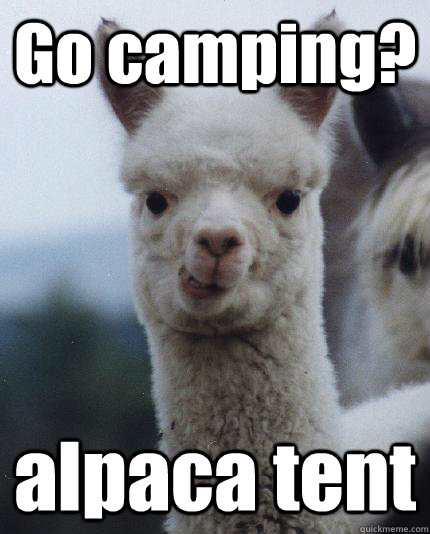 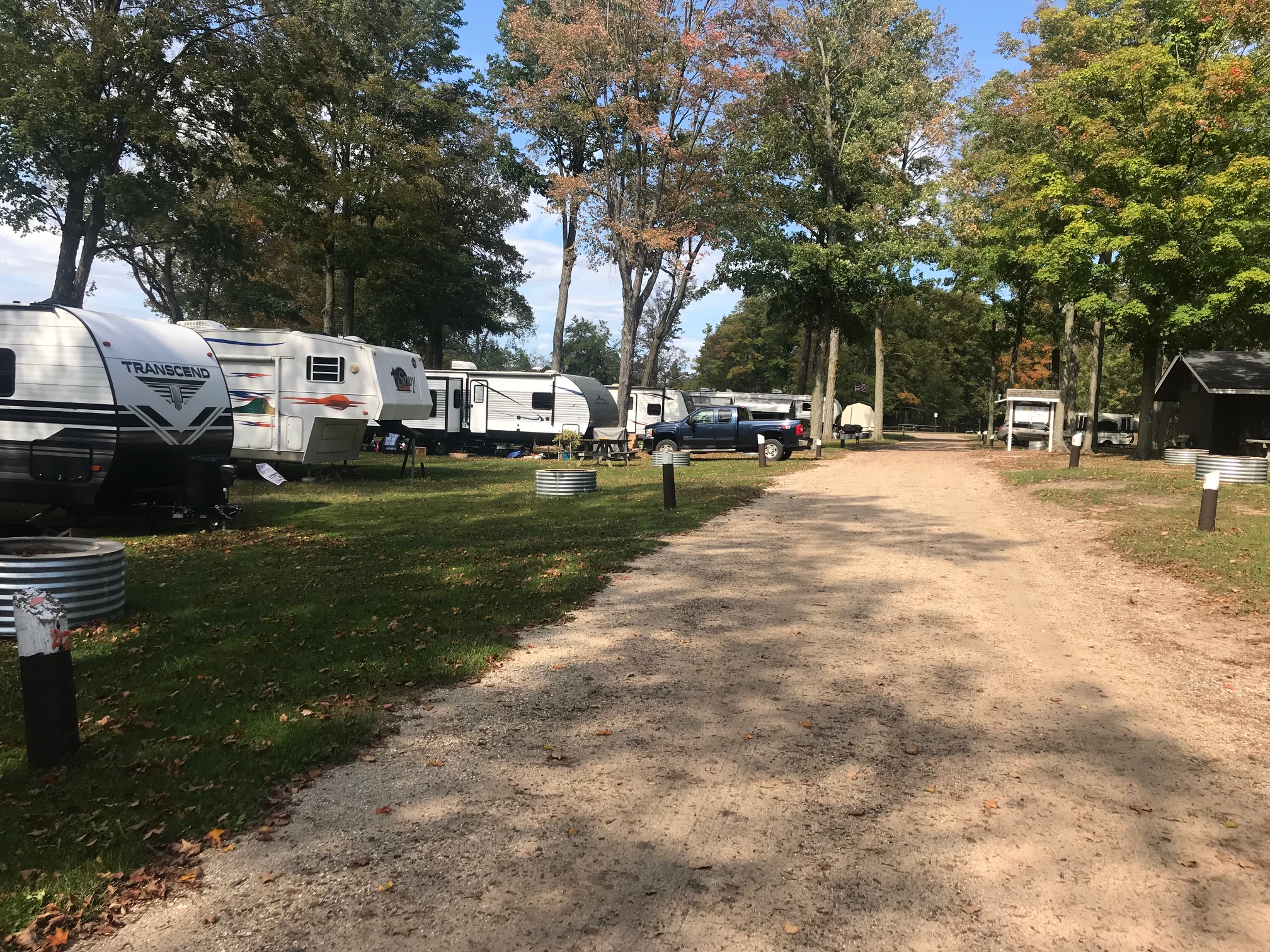 Rules & Regulations
Parks overview
[Speaker Notes: Not a list of all rules and regs
List of frequently broken rules]
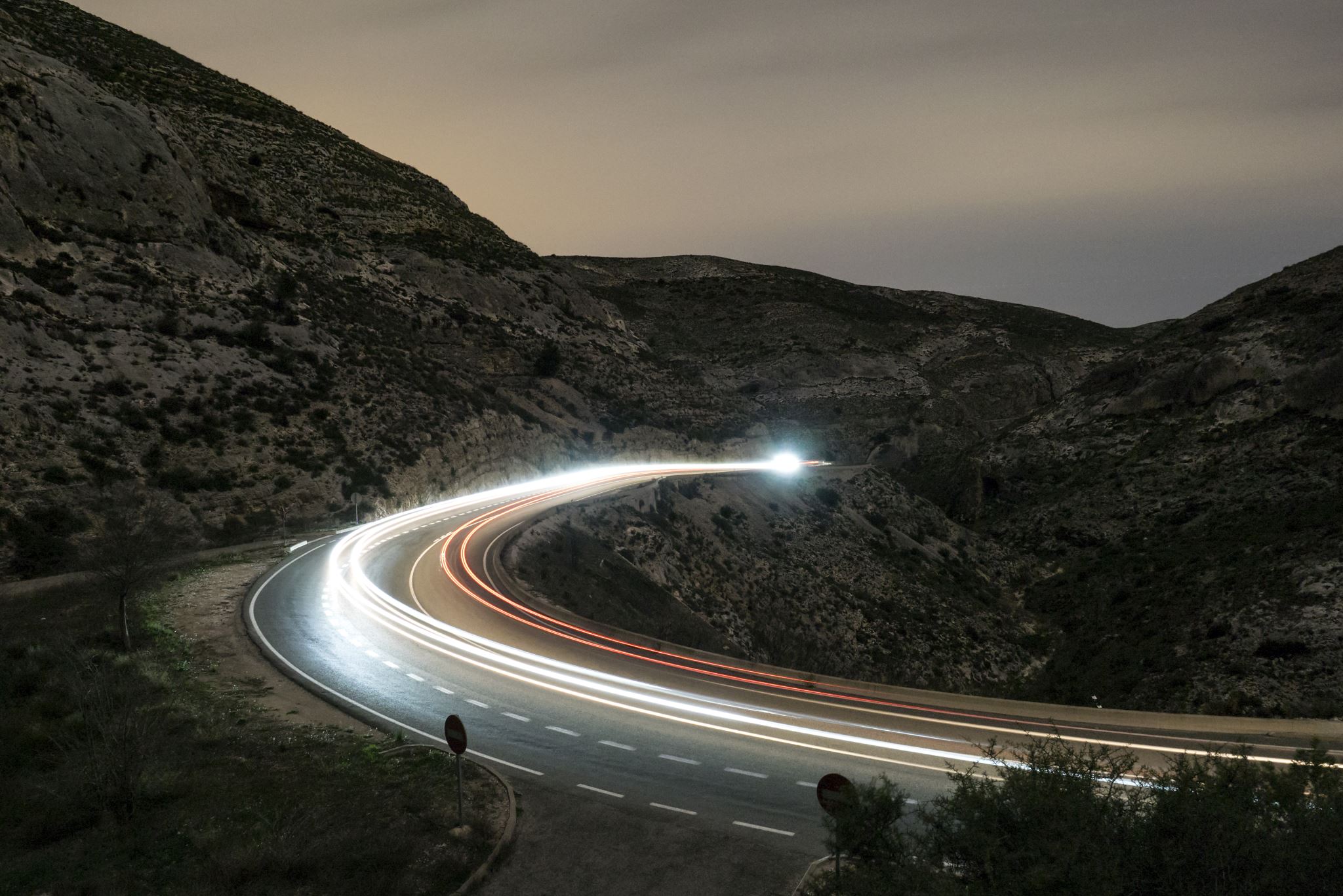 Speed Limit
10 MPH
[Speaker Notes: It can be helpful to drive a vehicle 10 MPH in front of the park staff so everyone has a visual of an acceptable speed]
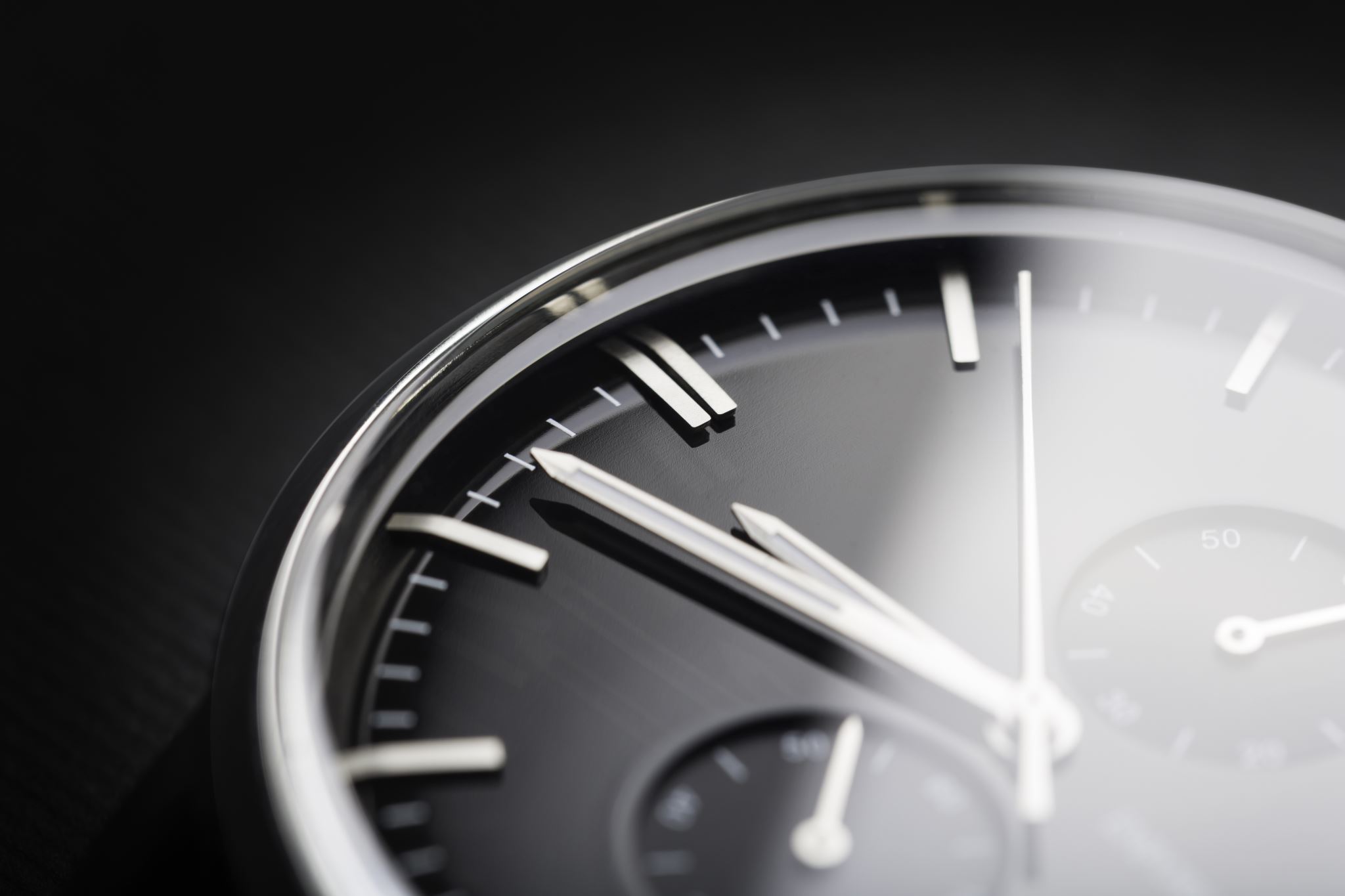 Quiet Hours
10:00 p.m. - 8:00 a.m.
Non-camping visitors are not permitted during quiet hours
[Speaker Notes: Quiet time must be observed between the hours of 10:00 p.m. and 8:00 a.m. for the benefit of those who retire early.]
Campsite Cleanliness
No person shall:
[Speaker Notes: Campsite grounds shall be kept free of personal property which may impede the staff’s ability to trim and maintain the grounds.  Individual campsite cleanliness standards shall be at the discretion of the campground management and staff. Cannot become cluttered or unkempt in a manner that will reflect negatively on the Park Commission.]
Outside Refrigerators
No person shall:
Campsite Rules (Continued)
[Speaker Notes: Use the park grounds to provide services, vending, or business operations which result in a direct financial benefit, unless prior written consent from the Park Superintendent or designee has been granted.]
Campground Rules
Campsite Rules (Continued)
[Speaker Notes: (guests may not borrow MCP equipment).]
Alcohol Policy
[Speaker Notes: Only allowed for personal consumption in moderate amounts.

750-ml container wine bottle]
Battery Operated Toys
No:
Battery operated ride-on toys
Hoverboards
Electric Scooters
Unlicensed motorized vehicles
Vehicles not licensed for roadway use
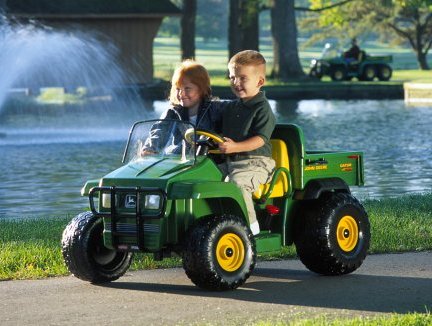 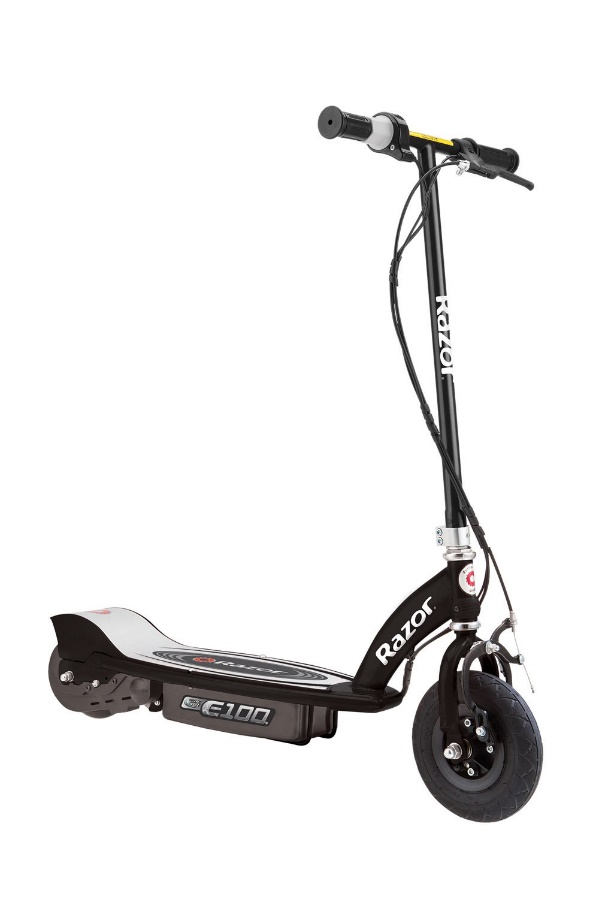 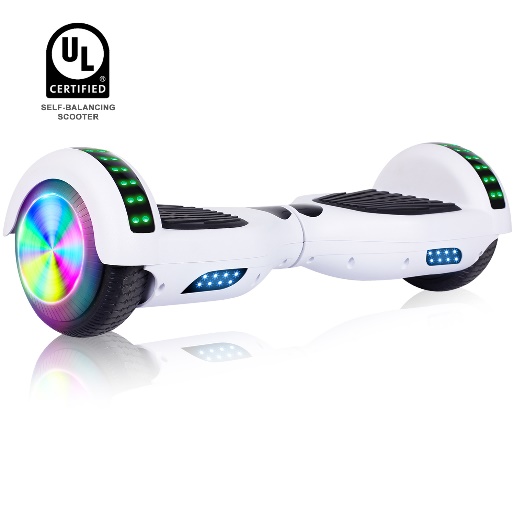 [Speaker Notes: Battery operated ride-on toys, unlicensed motorized vehicles and vehicles not licensed for roadway use are not allowed in the parks due to safety and liability issues.]
Bicycles
[Speaker Notes: Bicycles must be walked back to the campsites at this time.]
Riding In Back of Pickups & Towed Equipment
No riding in or on
the bed, tailgate, or outside portions of a motor vehicle 
towed equipment (with the exception of park sponsored activities)
Riding In Back of Pickups & Towed Equipment
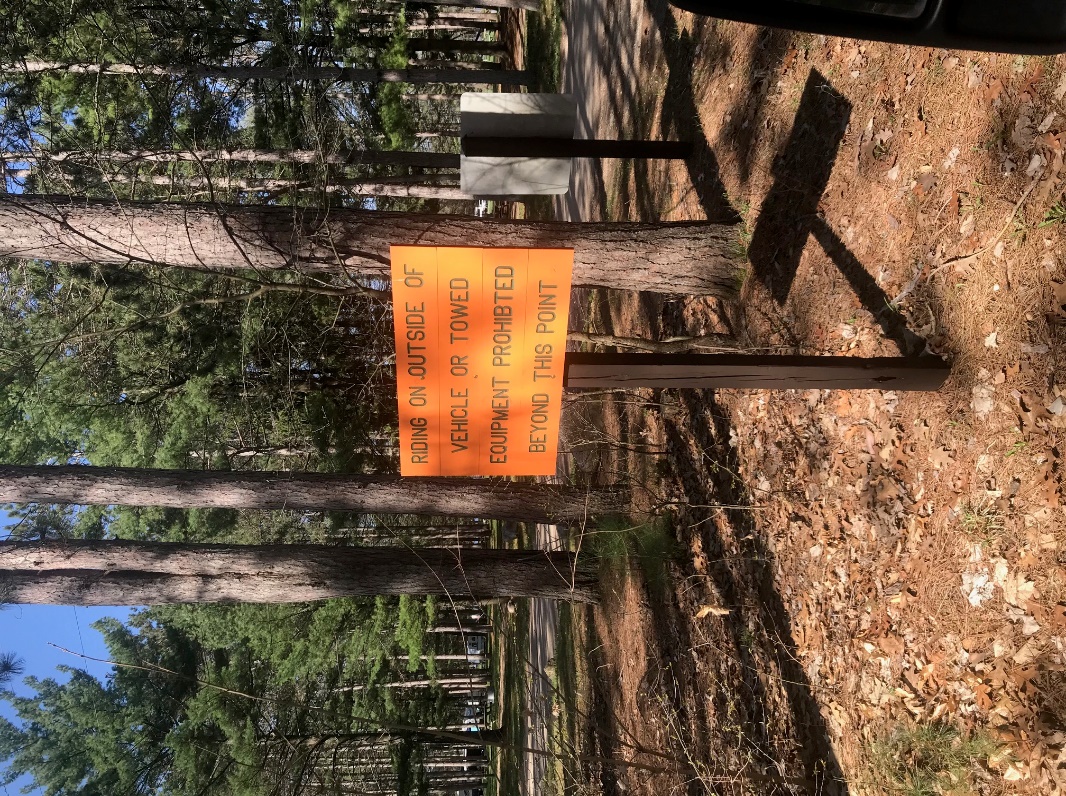 Storage Sheds
[Speaker Notes: Covered trailers could be kept on a campsite as the one utility trailer allowed, and used as storage.]
Patio
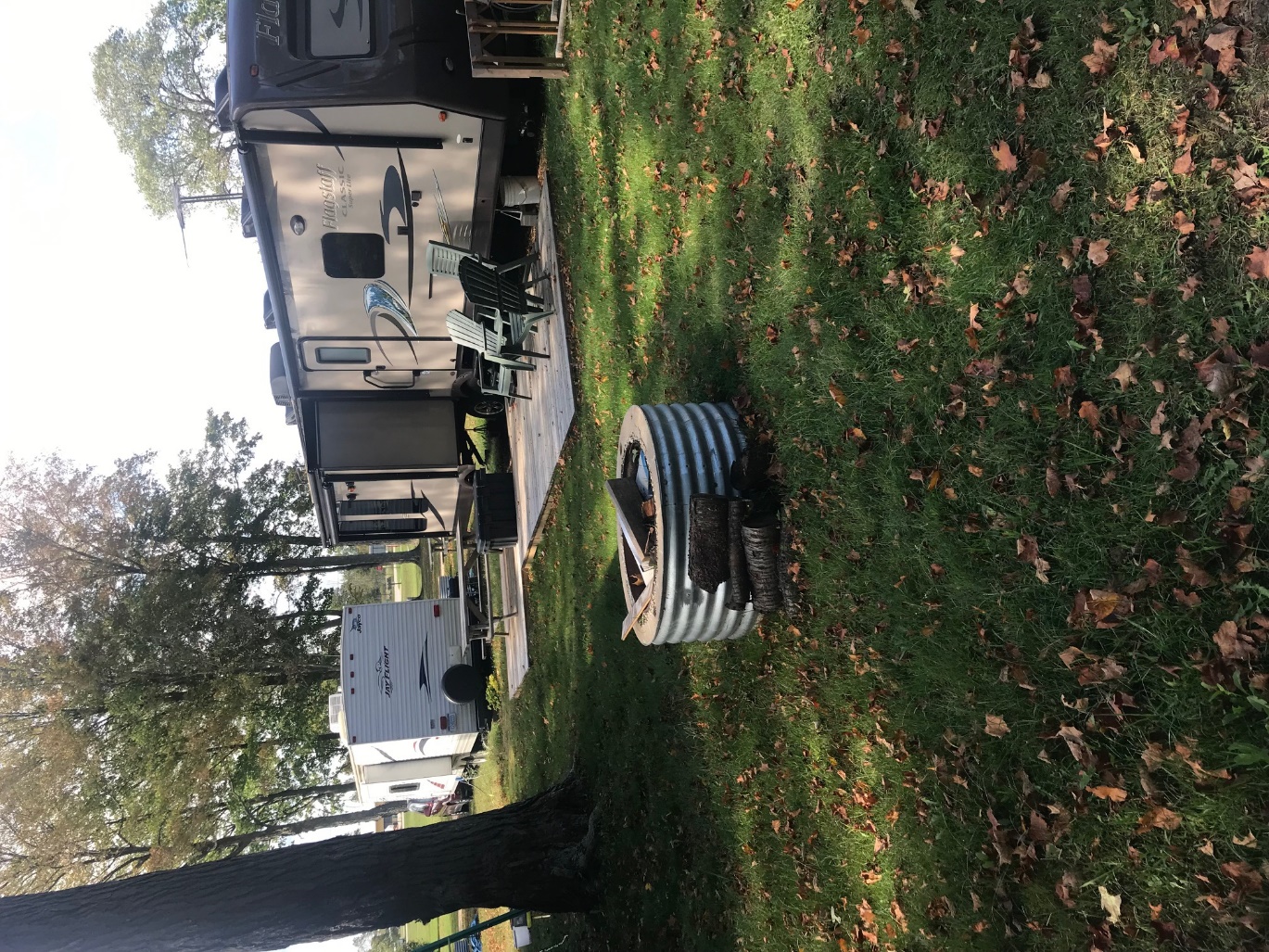 Patio size shall not exceed 8’ x 20’ (Ramp and/or steps included)
[Speaker Notes: Covered trailers could be kept on a campsite as the one utility trailer allowed, and used as storage.]
Patio
Patio size shall not exceed 8’ x 20’ (Ramp and/or steps included)
Decks
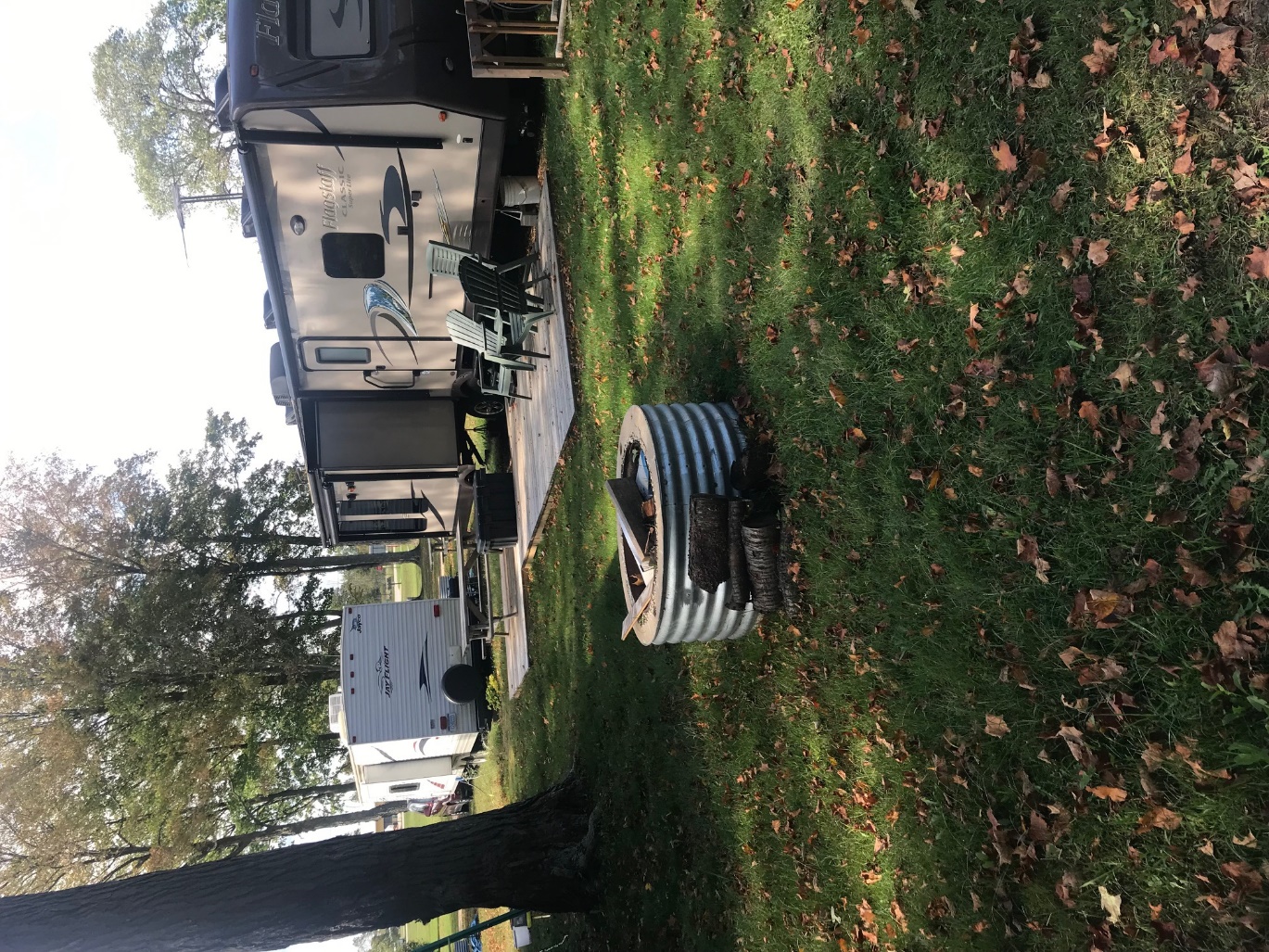 [Speaker Notes: Covered trailers could be kept on a campsite as the one utility trailer allowed, and used as storage.]
Speakers/Amplified Sounds
[Speaker Notes: Sound can’t go beyond campsite boundaries or a reasonable distance when used in a public area]
Vehicle & Boat Passes
Required for any vehicle entering the park
Required for boats at Brower, and any boat using a mooring post
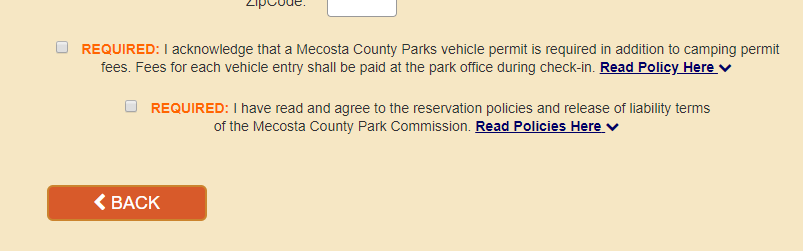 15 Minute Pass
[Speaker Notes: Used for a visitor who is:

Dropping off or picking up a camping unit.
Driving through the park for the first time.  

Fifteen minute passes are available at no cost to visitors who will be in the park for 15 minutes or less.  

Note: If the visitor stays in the park for longer than 15 minutes (i.e. for dinner or a visit) they must purchase a vehicle pass even if they are only staying for about an hour.]
Vehicle & Boat Passes
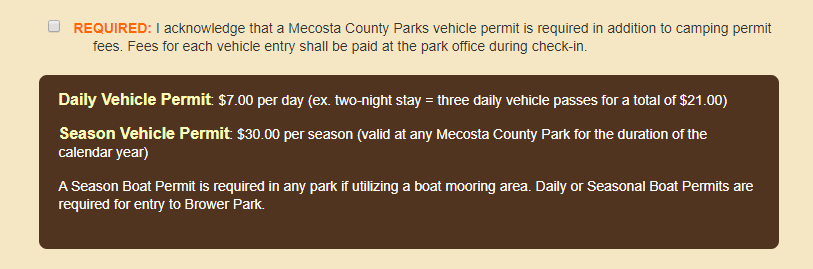 Daily Vehicle/Daily Boat Passes
$7.00
Valid until 10 PM overnight requires two daily vehicle passes
Utilized by daily visitors or one-time visit campers
Shows the vehicle color and make & date of departure
Daily Vehicle/Daily Boat Passes
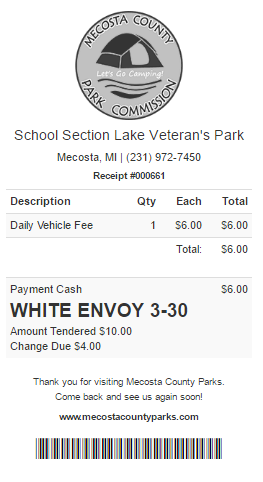 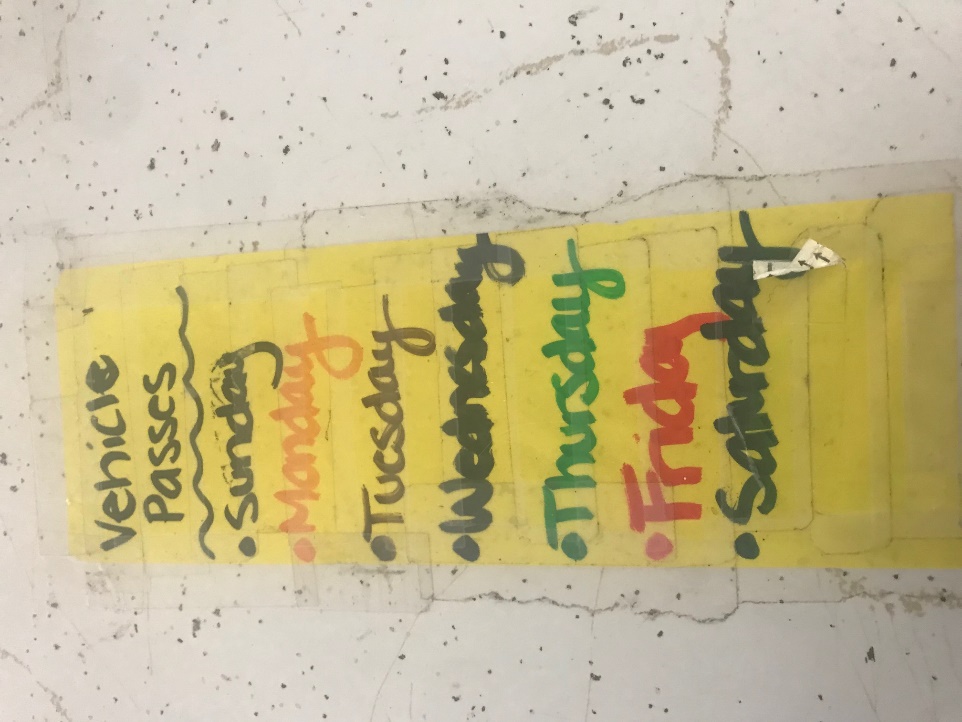 Write date in color of last day paid
3-30
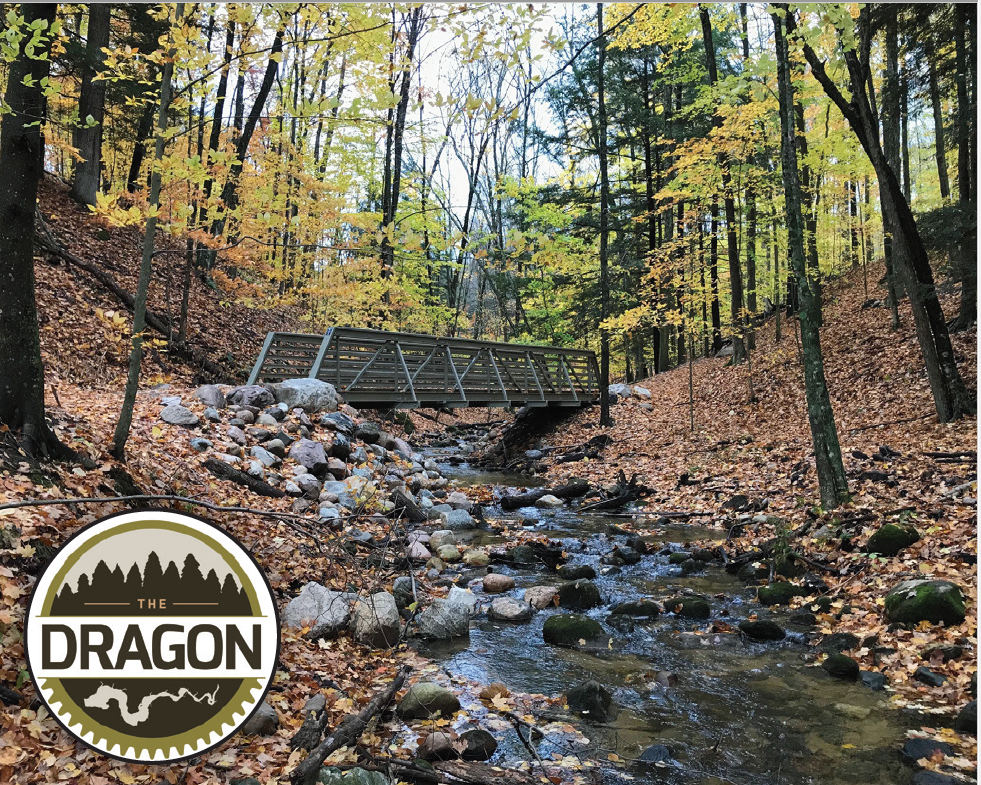 Season Passes
Vehicle Pass Requirements
[Speaker Notes: Every vehicle must have a pass to enter the park; price of pass not included in camping cost.
Passes must be purchased and affixed to vehicles including:
Motorcycles – can have the pass in their wallet
Golf carts
Motor homes when there is no vehicle traveling with the motorhome
Note: The Recreation Passport sticker which can be purchased with a license plate renewal provides access to Michigan State Parks and Recreation areas.  Since we are a county park, this pass does not allow access to our campgrounds.]
Season Vehicle Passes
$30.00
Utilized by: 
seasonal campers
long term stays
those who visit many times
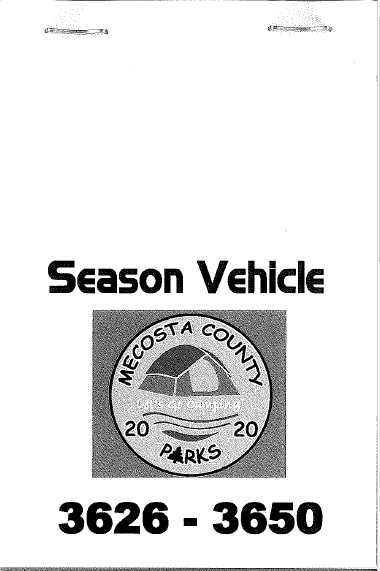 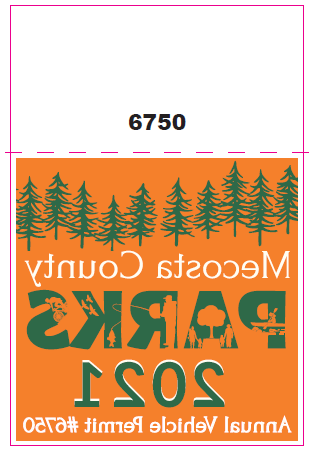 Season Vehicle Passes
Boat Pass Requirements
Seasonal – Season Boat
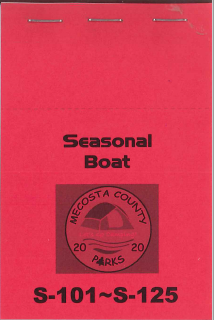 $30.00
Required for seasonal campers who moor
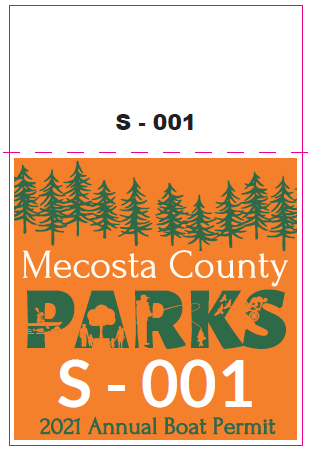 Season Boat - Transient/Daily
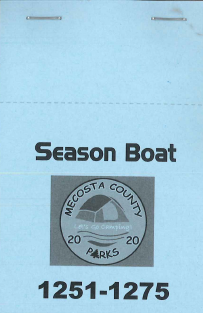 $30.00
Required to use mooring posts
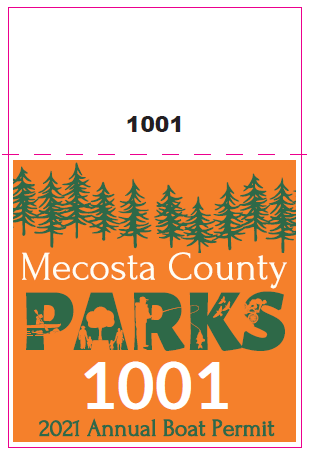 Boat Pass Requirements
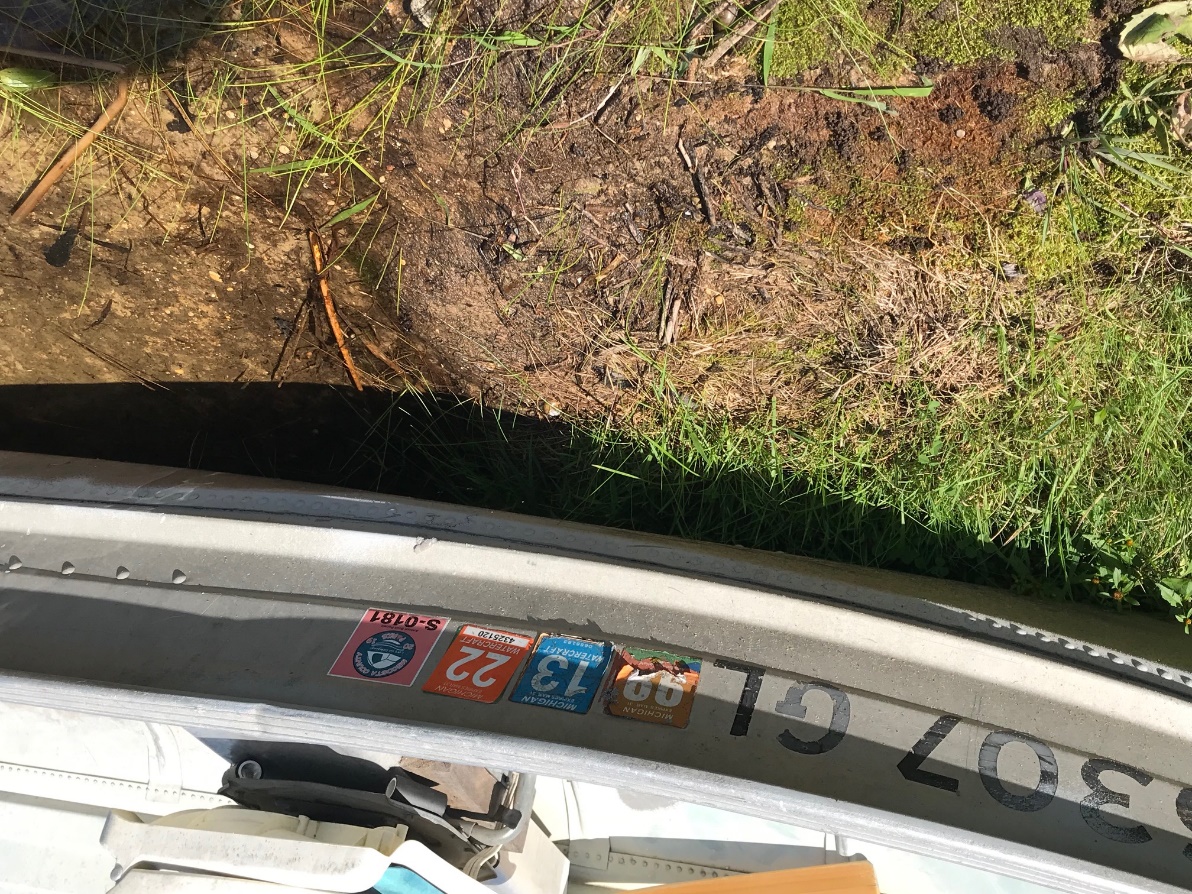 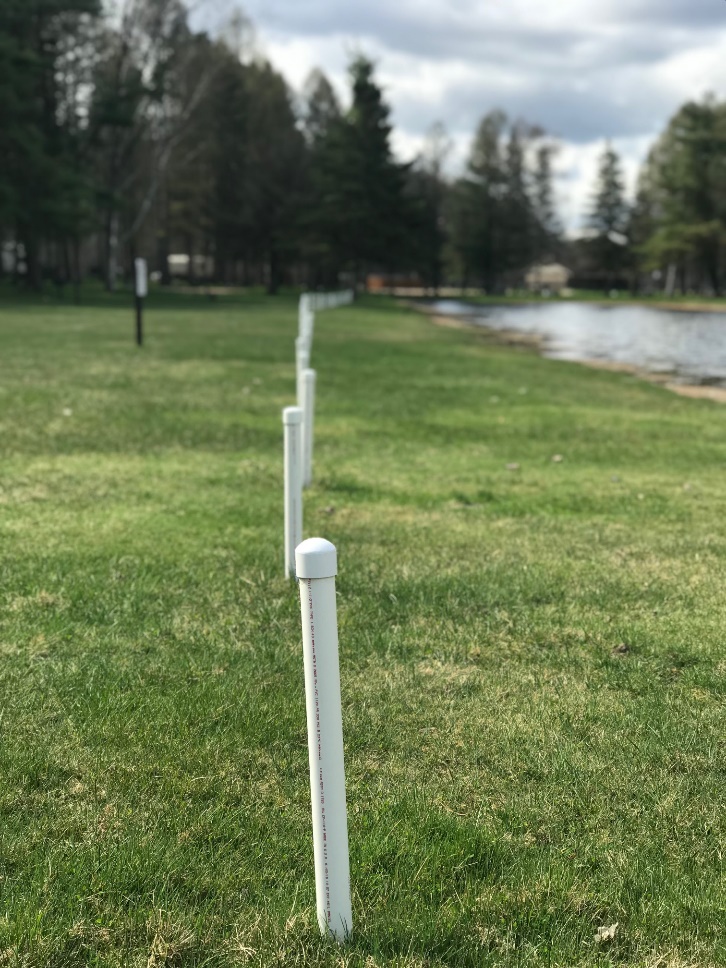 Mooring Posts
[Speaker Notes: Two people may moor at one post.]
Mooring Posts
[Speaker Notes: Two people may moor at one post.]
Mooring Posts
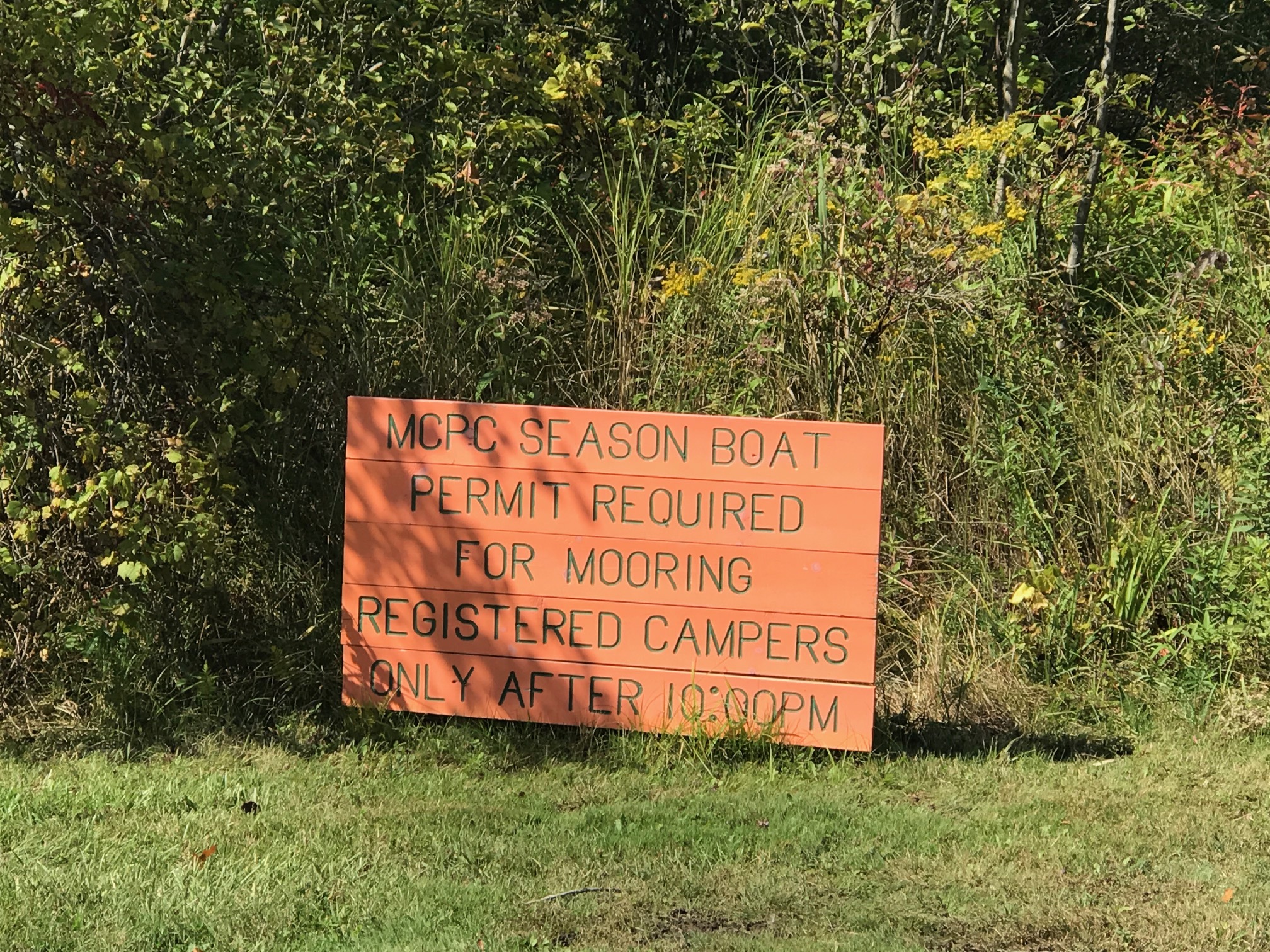 [Speaker Notes: Two people may moor at one post.]
Watercrafts
[Speaker Notes: A person must be a current registered camping guest at the park to leave a boat overnight.  
Boats must leave park after camping trip over.]
Kayaks/Canoes
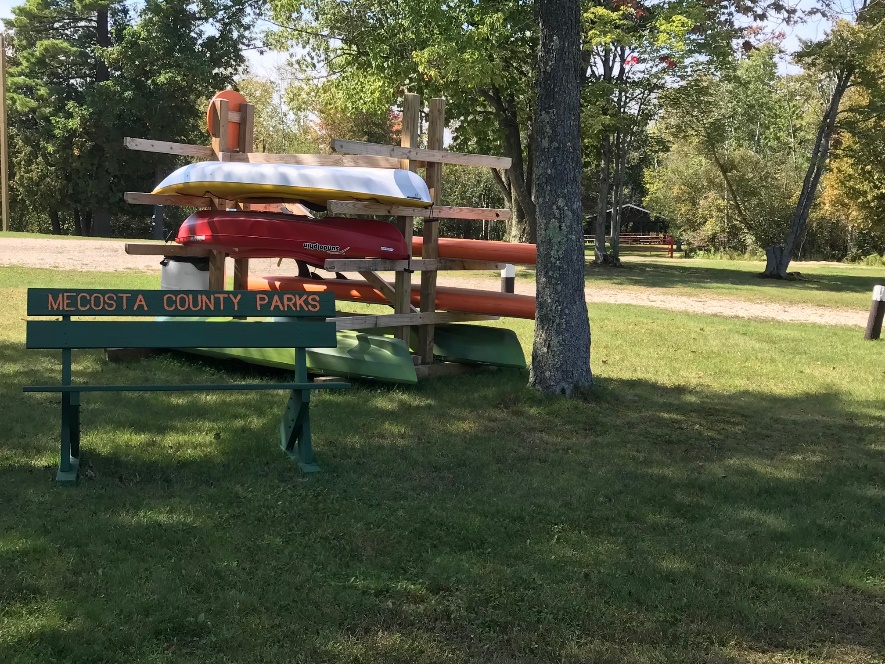 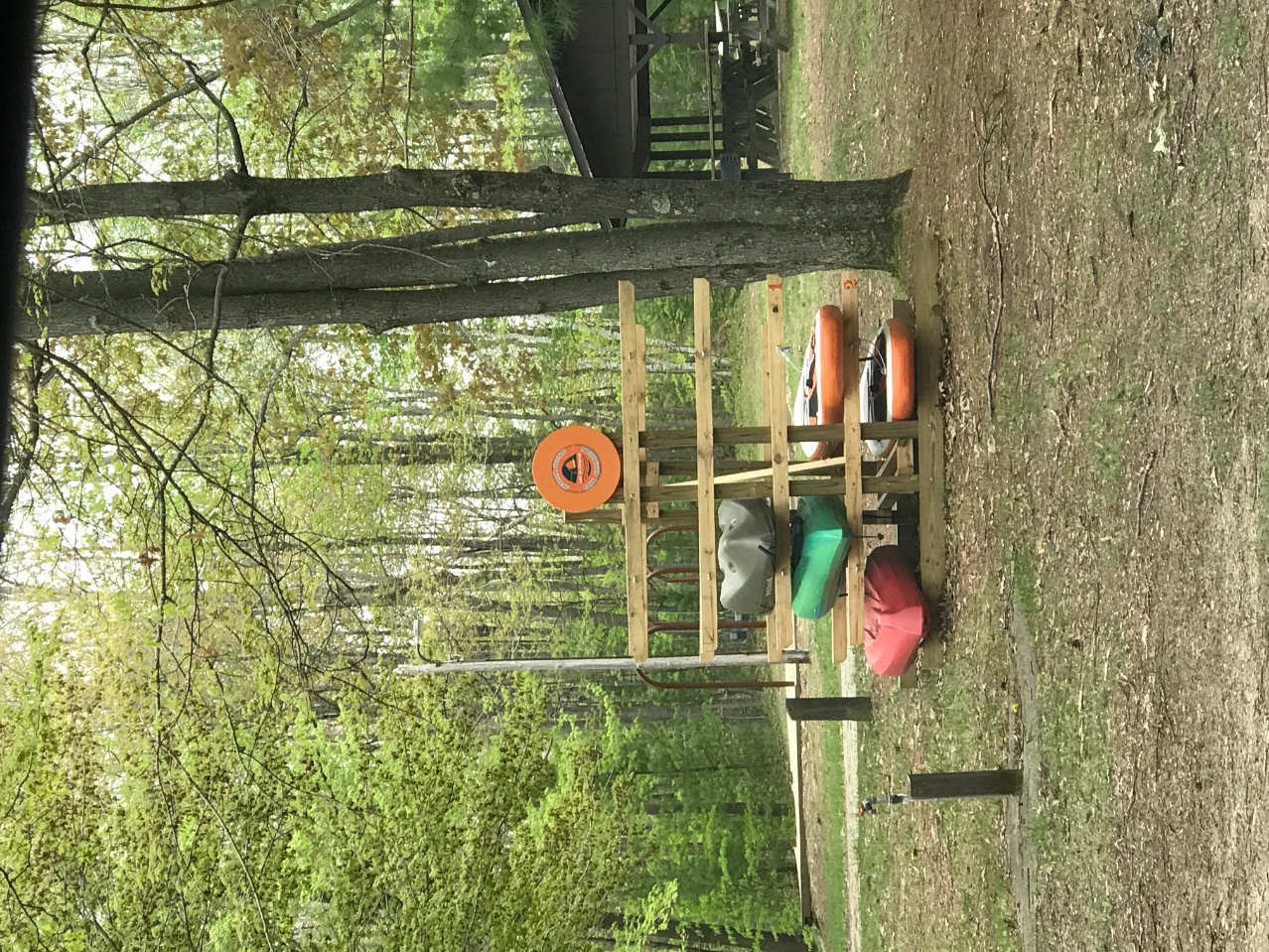 [Speaker Notes: No passes required for Kayaks/Canoes]
Boat Trailers & Utility Trailers Must Be:
[Speaker Notes: Trailers  cannot be left in overflow parking areas without being attached to a vehicle (even if just the visitor is just running to the store).  

Note: the only exception is the boat trailer parking area at Brower Park.]
Boat Trailers & Utility Trailers
Note: the only exception is the boat trailer parking area at Brower Park.
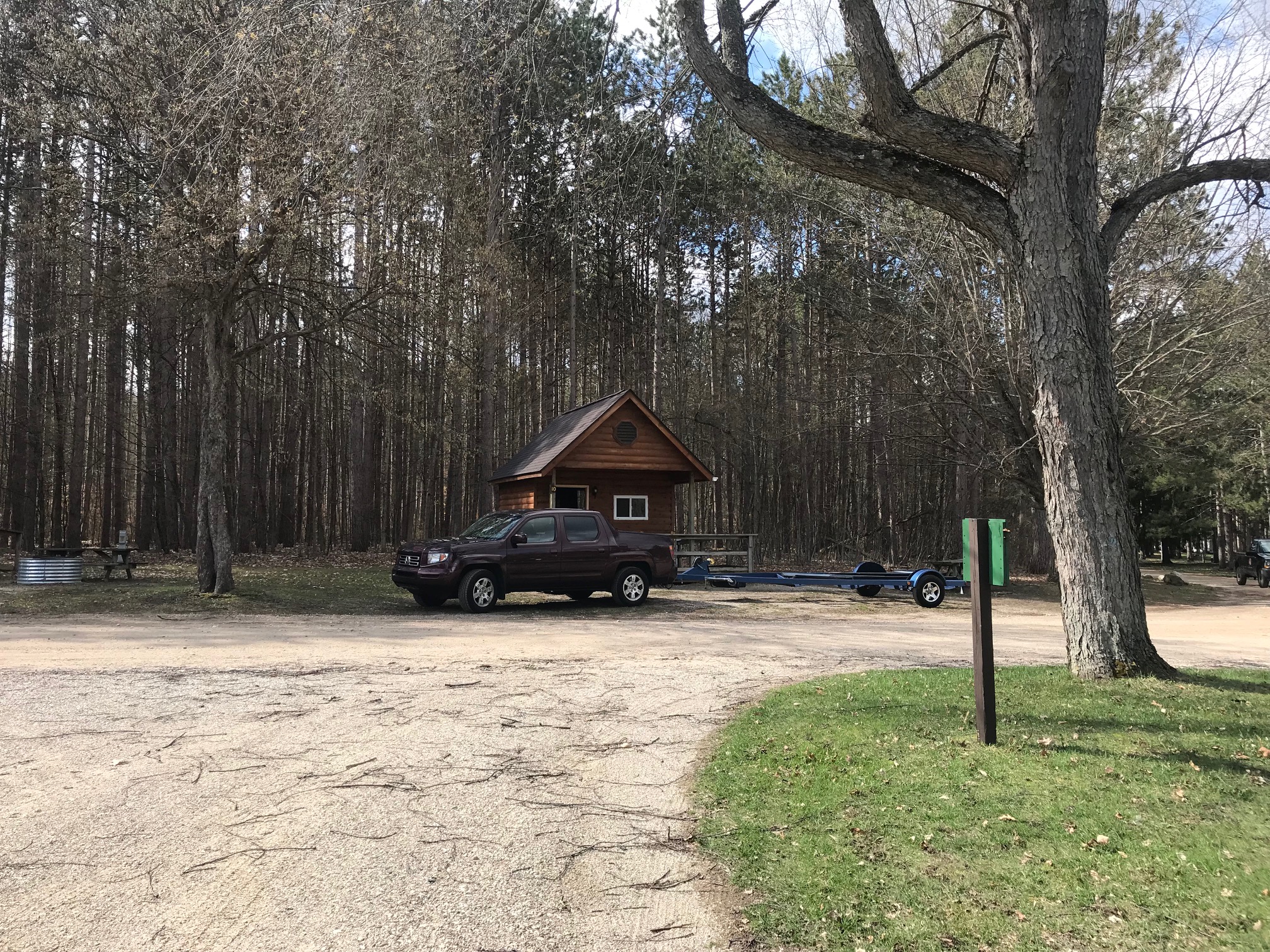 [Speaker Notes: Trailers  cannot be left in overflow parking areas without being attached to a vehicle (even if just the visitor is just running to the store).]
Vehicle/Boat Permit Tracking
Entered into the system and stored in a database
If in violation, the owner will be contacted.
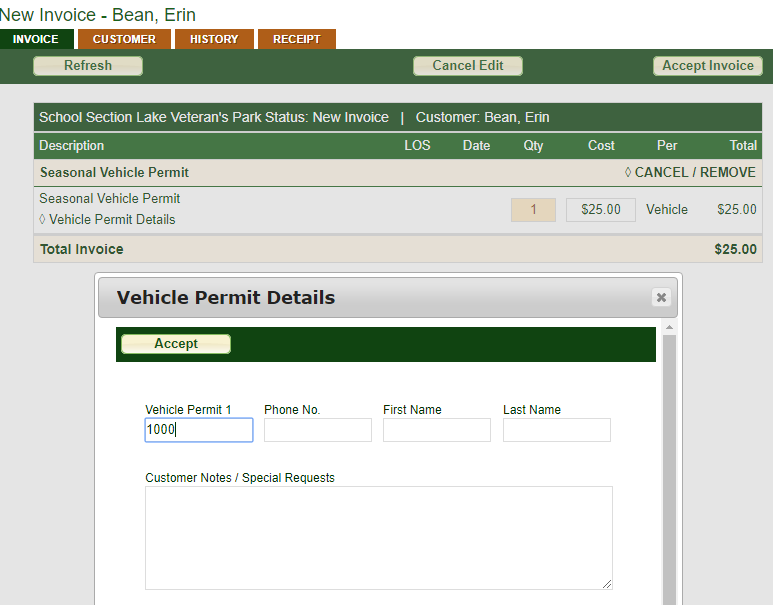 Boat Permit Tracking
Boat Permits will be sold through an invoice with a name 
Permit number will be entered and stored 
Boat owner can be tracked through the database
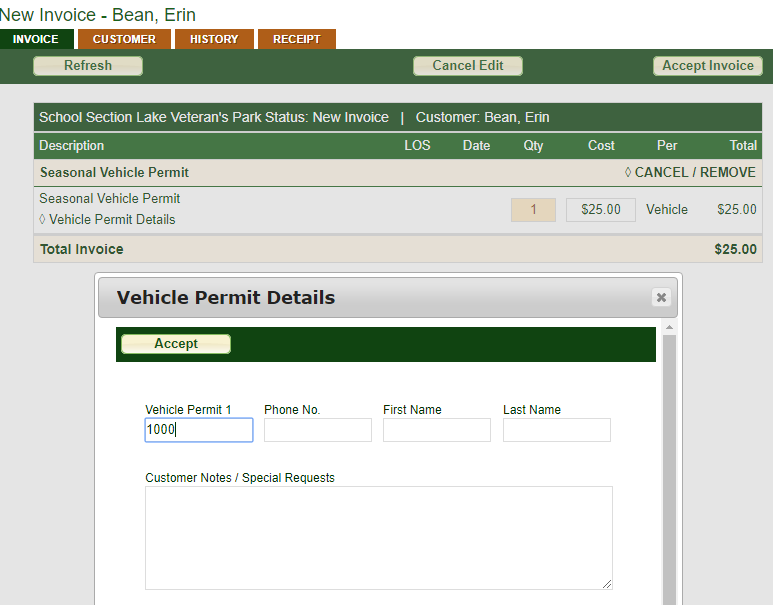 Hang Tags
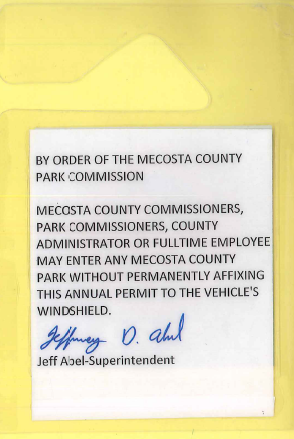 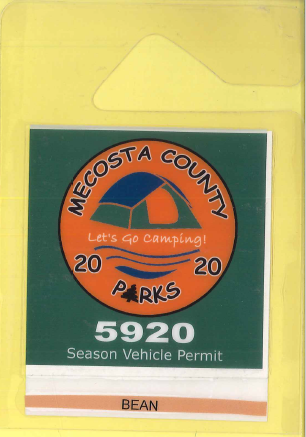 Annual vehicle tags that hang from the rear-view mirror 
Issued to County Officials and Fulltime staff
[Speaker Notes: Last name of individual included 
County personnel must be present to use pass]
Lifetime Pass Hang Tags
Lifetime pass logos are provided to any Board Member who served for more than 15 years.
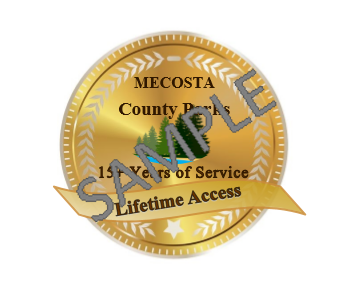 Park Improvements 2018-19
Wi-Fi at Brower
Wi-Fi at School Section
Extension to Brower Park Boat Launch
Egg Nest Destruction at Brower Park
Goose Round up at Brower Park
Trout Rearing Partnership with DNR
Addition of Sturgeon to Ponds
Baby changing stations in Men’s and Women’s Restrooms
Kayak rack
Upgrades to SS Concessions Store
Swimming Area
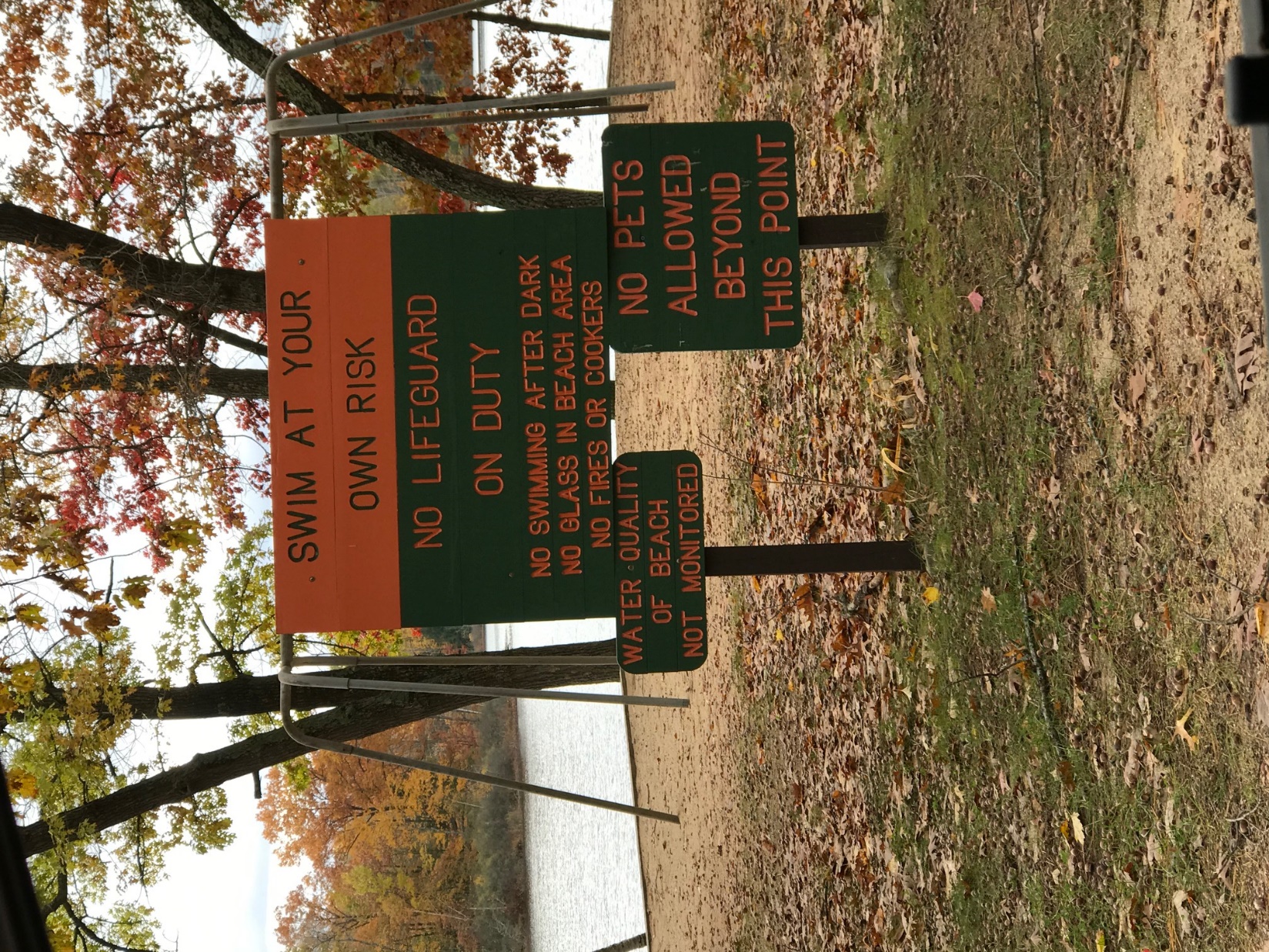 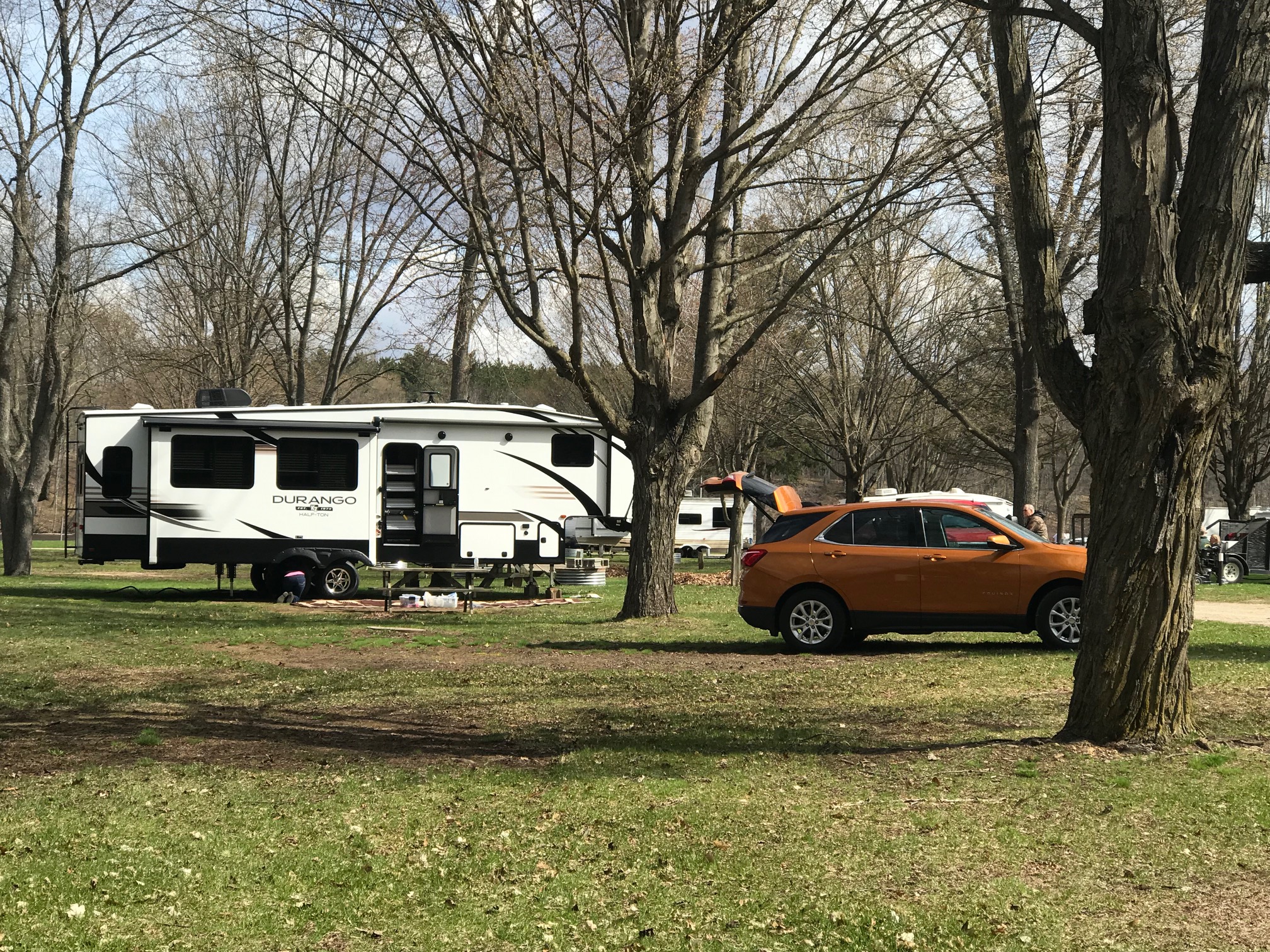 Park Improvements 2018-19
Policies
Parks overview
2021 Refund Policy
[Speaker Notes: Completed at admin office]
Refund Policy: Nightly Camping – Greater than two weeks before start
Standard Rate
Holiday Rate
[Speaker Notes: Fee is now per campsite
$5.00 Reservation Fee always non-refundable 

No refund will be given for a cancellation on/after the scheduled date of arrival. 

Reservations canceled on the same day they are created will be assessed the $5 reservation fee.]
Refund Policy: Nightly Camping – Greater than two weeks before start
Standard Rate
Holiday Rate
[Speaker Notes: Fee is now per campsite
$5.00 Reservation Fee always non-refundable 

No refund will be given for a cancellation on/after the scheduled date of arrival. 

Reservations canceled on the same day they are created will be assessed the $5 reservation fee.]
Refund Policy: Nightly Camping – Less Than Two Weeks Before Start
Less than 14 days Before Arrival
On or After Scheduled Arrival
[Speaker Notes: Fee is now per campsite
$5.00 Reservation Fee always non-refundable 

No refund will be given for a cancellation on/after the scheduled date of arrival. 

Reservations canceled on the same day they are created will be assessed the $5 reservation fee.]
Changes to Reservation
More than 14 days Before Arrival & Equal or Greater Monetary Value
Within 14 days of Arrival or Decrease in Monetary Value
[Speaker Notes: Fee is now per campsite
$5.00 Reservation Fee always non-refundable 

No refund will be given for a cancellation on/after the scheduled date of arrival. 

Reservations canceled on the same day they are created will be assessed the $5 reservation fee.]
Refund Policy: Monthly Camping – Greater than two weeks before start
More than 14 days Before Arrival
Less than 14 days Before Arrival
[Speaker Notes: Fee is now per campsite
$5.00 Reservation Fee always non-refundable 

No refund will be given for a cancellation on/after the scheduled date of arrival. 

Reservations canceled on the same day they are created will be assessed the $5 reservation fee.]
Refund Policy: Monthly – After Camping Has Begun
[Speaker Notes: Fee is now per campsite
$5.00 Reservation Fee always non-refundable 

No refund will be given for a cancellation on/after the scheduled date of arrival. 

Reservations canceled on the same day they are created will be assessed the $5 reservation fee.]
Refund Policy - Seasonals
[Speaker Notes: Some flexibility here with Governor’s Executive Order]
Refund Policy: Partial Seasonals
Refund Policy – Picnic Shelter
Refund Policy – Family Group Camp
Refund Policy
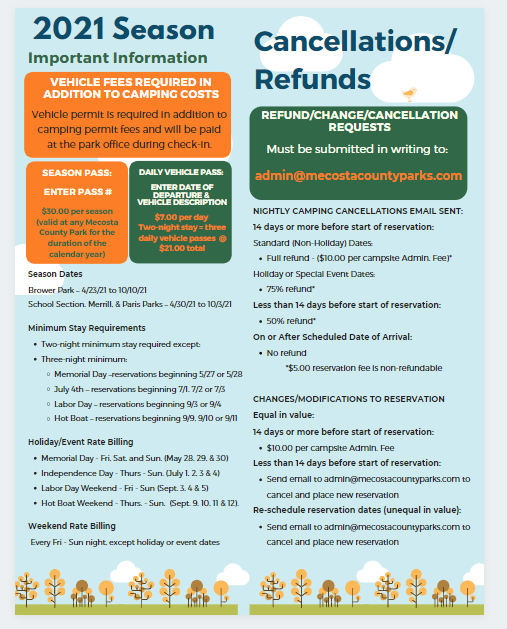 Low Speed Vehicles (LSVs)
[Speaker Notes: All Low Speed Vehicles (LSV’s) must be licensed and registered by the State.
All LSV’s must maintain their safety road legal equipment.
All LSV’s will be treated as any other licensed and registered vehicles.
The speed limit is 10 MPH.
One person seated per seat, no standing and no open alcohol containers.
Absolutely no driver will be allowed to operate while intoxicated or impaired.  
All LSV’s MUST stay on designated roadways and vehicle parking, and are NOT allowed on the beach, waterfront front or grass areas.
All LSV’s MUST be registered at the Park office and require a Park Window Decal and will be counted as a motor vehicle towards the number of vehicles allowed on each site.
No unregistered, unlicensed vehicles such as ATV’s, UTV’s and ORV’s are allowed in Brower Park.]
Geocaching Policy
Geocaching
Excessive Use of Power
[Speaker Notes: Every effort must be made to discourage excessive use of power; for example, leaving patio lights and bug zappers on after campers retire for the night.  
The use of inadequate or defective power cords should also be discouraged.]
Seepage Pits
[Speaker Notes: Each park has a map of the sites which currently have a seepage pit installed.]
Violation Notice
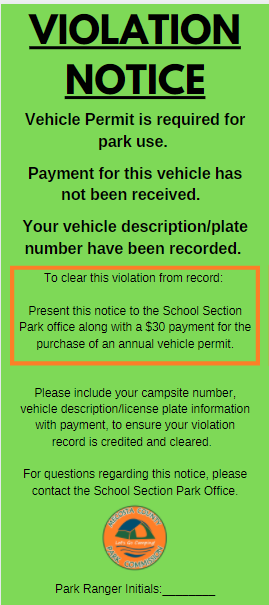 [Speaker Notes: A valid daily or annual vehicle pass must be displayed on the windshield of any vehicle entering the park.  Visit the park office during the hours of 8 am and 9 pm to purchase your vehicle pass.]
Office Hours
[Speaker Notes: Office hours should be set by the management team and should not be the same every day.  
Please take into consideration the needs of the campground and check-in times while determining off season office hours.  
The campers in the park should have a time where they know they can come to the office daily.  Post one set of hours where the office is open daily.  Beyond that time, setting office hours is up to the management team.  
Sometimes, if the hours have been posted publicly, have someone in the office during times it was posted for the office to be closed, to ensure that visitors are not taking advantage of entering the park when the office hours are posted as closed.]
Office Hours
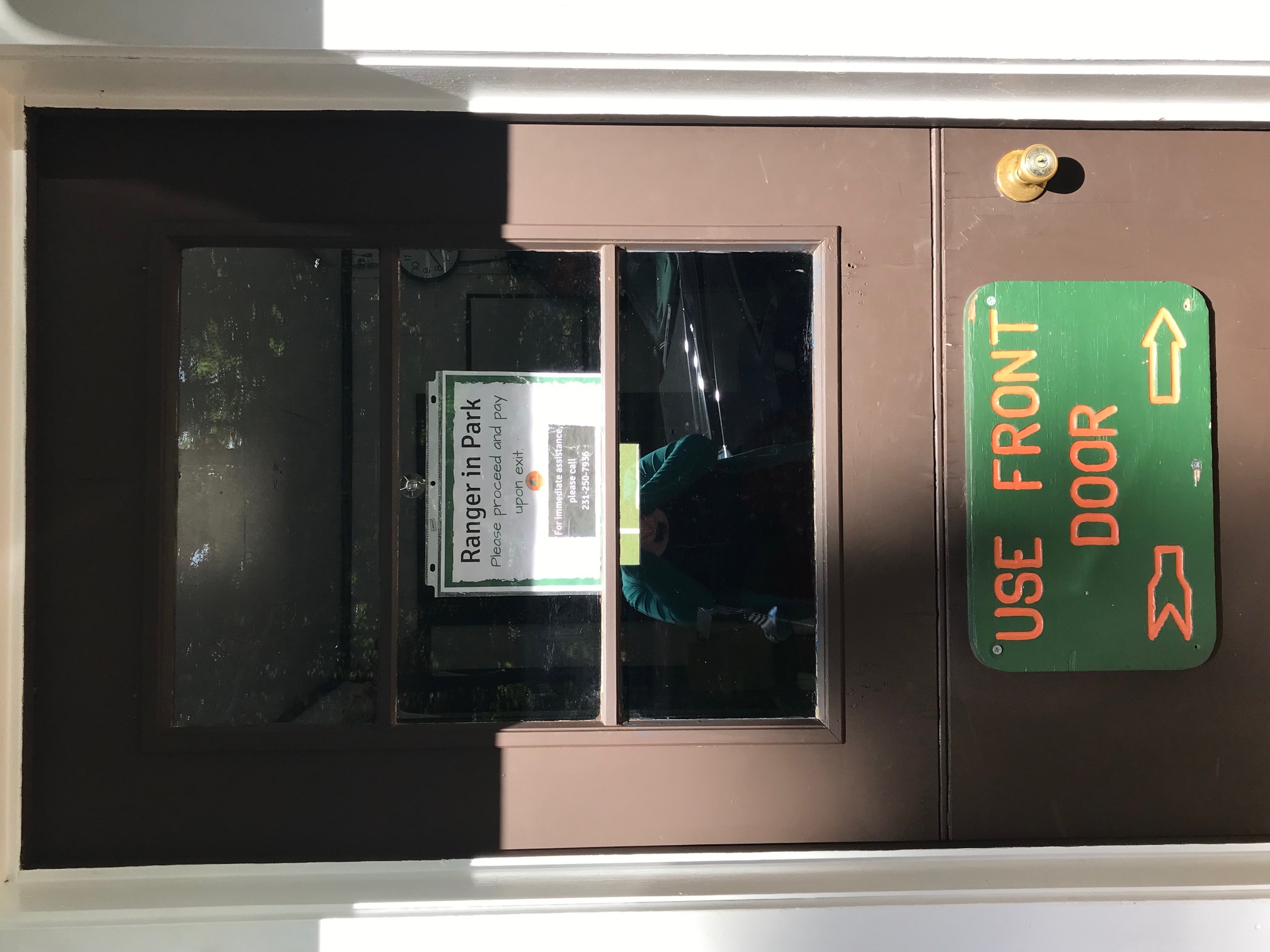 [Speaker Notes: Office hours should be set by the management team and should not be the same every day.  
Please take into consideration the needs of the campground and check-in times while determining off season office hours.  
The campers in the park should have a time where they know they can come to the office daily.  Post one set of hours where the office is open daily.  Beyond that time, setting office hours is up to the management team.  
Sometimes, if the hours have been posted publicly, have someone in the office during times it was posted for the office to be closed, to ensure that visitors are not taking advantage of entering the park when the office hours are posted as closed.]
Manager on Duty
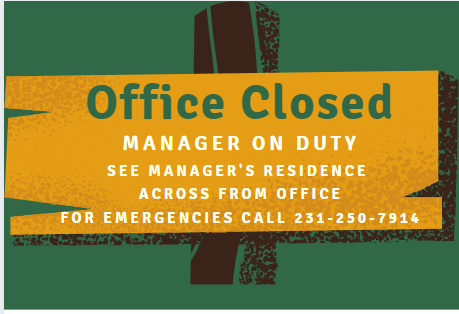 [Speaker Notes: Office hours should be set by the management team and should not be the same every day.  
Please take into consideration the needs of the campground and check-in times while determining off season office hours.  
The campers in the park should have a time where they know they can come to the office daily.  Post one set of hours where the office is open daily.  Beyond that time, setting office hours is up to the management team.  
Sometimes, if the hours have been posted publicly, have someone in the office during times it was posted for the office to be closed, to ensure that visitors are not taking advantage of entering the park when the office hours are posted as closed.]
Abandonment – Vehicle/Boat
Written Notice of Eviction
[Speaker Notes: Managers have the authority to evict visitors from the campground if necessary.  
If there is time and the situation allows please reach out to the Superintendent or Operations Manager to explain the situation.
The Eviction is a temporary eviction until the situation is reviewed by the Superintendent.  
The Superintendent will determine if the eviction is not upheld, or is upheld with a term of eviction.  
Contact the Sherriff’s office to assist with eviction if needed.  
An eviction form is available in the Form tote.]
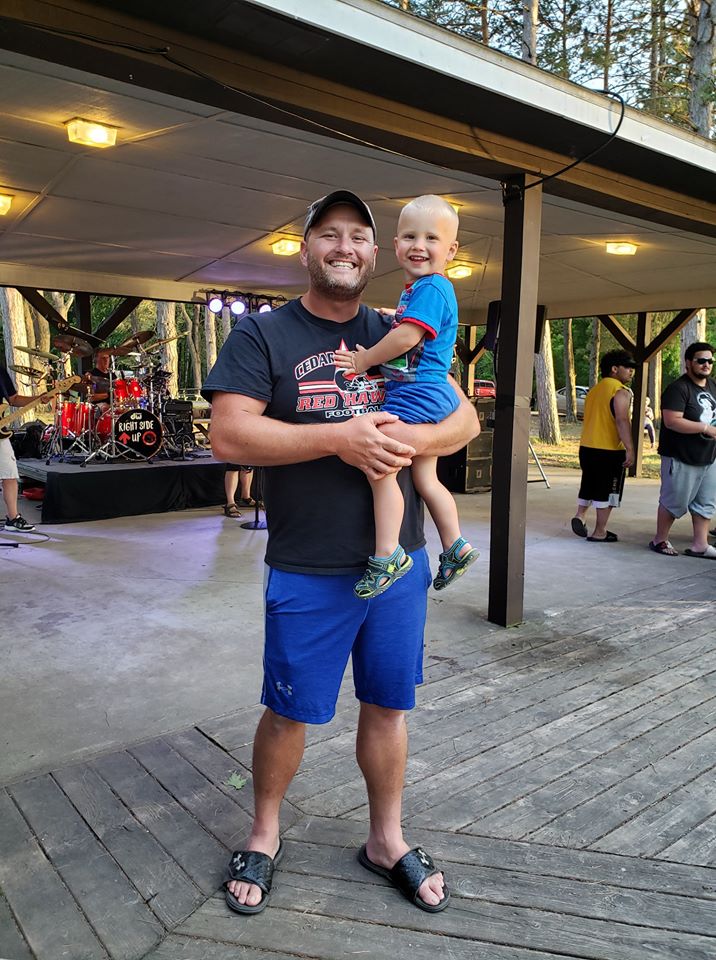 https://youtu.be/7PB5TcYWUfc
Park Operations & Procedures
Mecosta County Parks
Park Procedures
Mecosta County Parks
Maintenance Requests
[Speaker Notes: If an issue takes place on a weekend which requires immediate attention, it would be acceptable to call the Operations Manager or the Superintendent who would direct the Full-Time Maintenance crew to come to the park and take care of the concern, or ask the staff to wait until Monday when the situation could be addressed. 
 The manager should always inspect the situation and then use discretion to determine if the issue needs immediate attention, or if it would be acceptable to wait until Monday.]
Maintenance Requests
Taken care of by someone within the park
Full-Time Maintenance crew with issues that cannot be fixed by seasonal park staff.
[Speaker Notes: Maintenance request should be added to a form on a clipboard inside the office where the year-round maintenance crew can access it when they arrive at the park.  
Two lists should be developed – one list that can be taken care of by Roving Ranger workers or someone within the park, and one list for the Full-Time Maintenance crew with issues that cannot be fixed by seasonal park staff.
If an issue takes place on a weekend which requires immediate attention, it would be acceptable to call the Full-Time Maintenance crew to come to the park and take care of the concern.  The manager should always inspect the situation and then use discretion to determine if the issue needs immediate attention, or if it would be acceptable to wait until Monday.]
Supply Order Forms
[Speaker Notes: Cleaning and office supplies are purchased in bulk and stored at the Administrative Office. 
A laminated copy of the supply order form has been provided and should be placed in an area where all staff can see it.  This paper copy of the list should be filled with items that each staff member needs for the week by Monday night.
Each order will be filled at the Administrative Office and returned to the park either on Thursday or Friday.  
When the items are delivered to the park it is necessary to verify the order and record the actual items delivered onto the spreadsheet on the computer. 
Any items not shipped will be marked as backordered and will be sent as soon as possible.]
Cleaning and Office Supply Order
[Speaker Notes: Items required for maintenance issues (something needed to fix a problem) should be added to the maintenance list in the parks so the maintenance men can look over the issue and determine what is needed.]
Cleaning & Office Supply Order
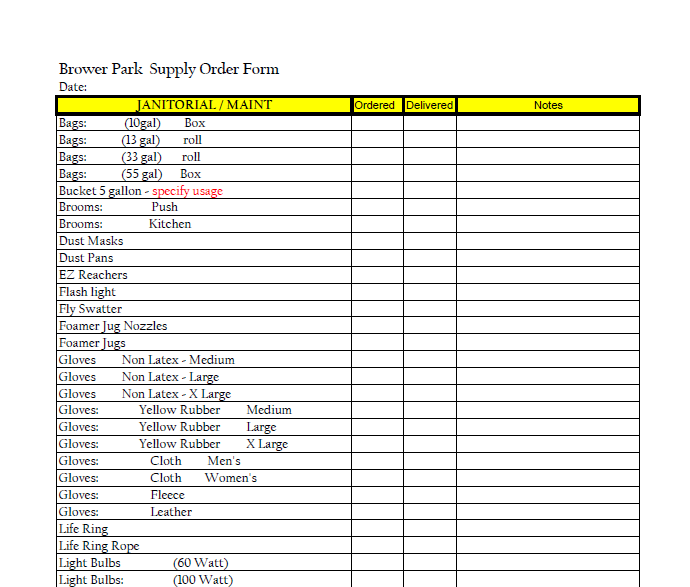 [Speaker Notes: Items required for maintenance issues (something needed to fix a problem) should be added to the maintenance list in the parks so the maintenance men can look over the issue and determine what is needed.]
Wood in Parks
Wood Vendors
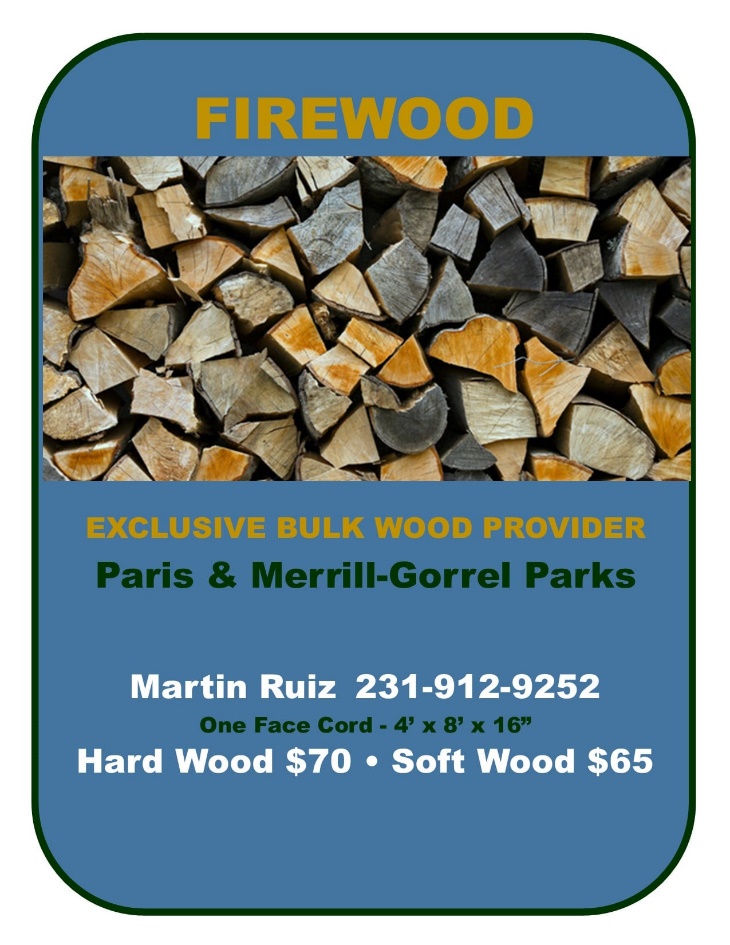 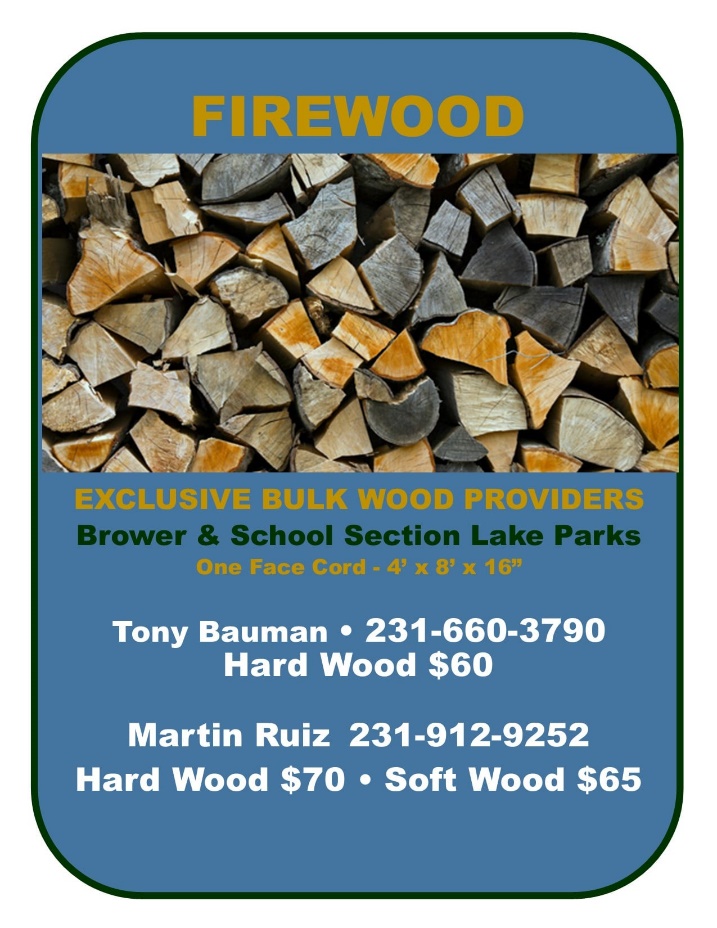 [Speaker Notes: Campers order directly with the vendor for one face cord only 
Up to three wood vendors will be assigned per campground
Vendor will be advertised in the campground as the sole provider for bulk wood deliveries.
Orders are to be placed by campers directly with the vendor. 
Orders must be for a rick/face cord of wood only. (4 ft by 8 ft stack with 16 inch pieces)
Only pre-ordered wood is to be brought into the campground. 
Wood must be stacked on the visitor’s campsite when it is delivered by the wood vendor. 
Before entering the park the vendor is to supply the campground office with a list (in writing) of the campsite(s) where they are delivering wood. These slips will be sent from the campground office to our parks administration office weekly.
$5/campsite delivery will be charged to the wood vendor by the Mecosta County Parks.]
Sports Equipment
[Speaker Notes: The parks supply some sporting equipment that visitors can borrow.
A sheet should be kept with lot of guest, or a Driver’s License # or License Plate Number for day use guests.
Equipment should be returned in the same condition as received]
Lost and Found
Community Service
Community Service Workers Cannot:
[Speaker Notes: Community Service workers will assist with general duties as specified by the Managers of each park. Only Managers can sign their time sheets. Community Service workers are to be supervised and treated with dignity and respect. Community service workers check in with the staff upon their arrival and before departure.  
Community Service workers cannot:
Drive our pick up trucks
Tractors
Gators or 
Operate the chainsaw or riding lawnmowers.]
Community Service
Community Service Workers Can:
[Speaker Notes: Community Service workers will assist with general duties as specified by the Managers of each park. Only Managers can sign their time sheets. Community Service workers are to be supervised and treated with dignity and respect. Community service workers check in with the staff upon their arrival and before departure.  
Community Service workers cannot:
Drive our pick up trucks
Tractors
Gators or 
Operate the chainsaw or riding lawnmowers.]
Volunteer Waiver Form
[Speaker Notes: Any person volunteering for any activity or action with the park must have an approved volunteer form on file at the Park Office.  
The volunteer must fill out the form and it will be approved by the Park Manager.]
Art Barn
Special Events
Prepare and schedule daily activities & programs for a week or more in advance.  
Post information in the park, in the Park Office and in the activity building.  
Regularly inspect activity building and play areas for cleanliness.
Recruit volunteers.  
Order supplies and equipment with the Park Manager approval.
Work with children, teenagers and adults with arts and craft projects.
Ride and keep guests safe during the wagon rides.  (Brower Park)
Hold movie night.  (Brower and School Section)
[Speaker Notes: Any person volunteering for any activity or action with the park must have an approved volunteer form on file at the Park Office.  
The volunteer must fill out the form and it will be approved by the Park Manager.]
Special Events
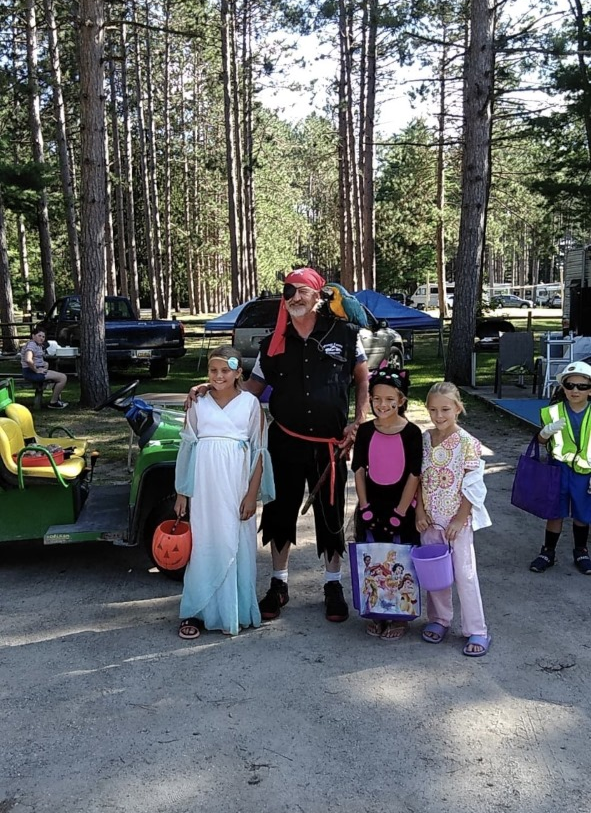 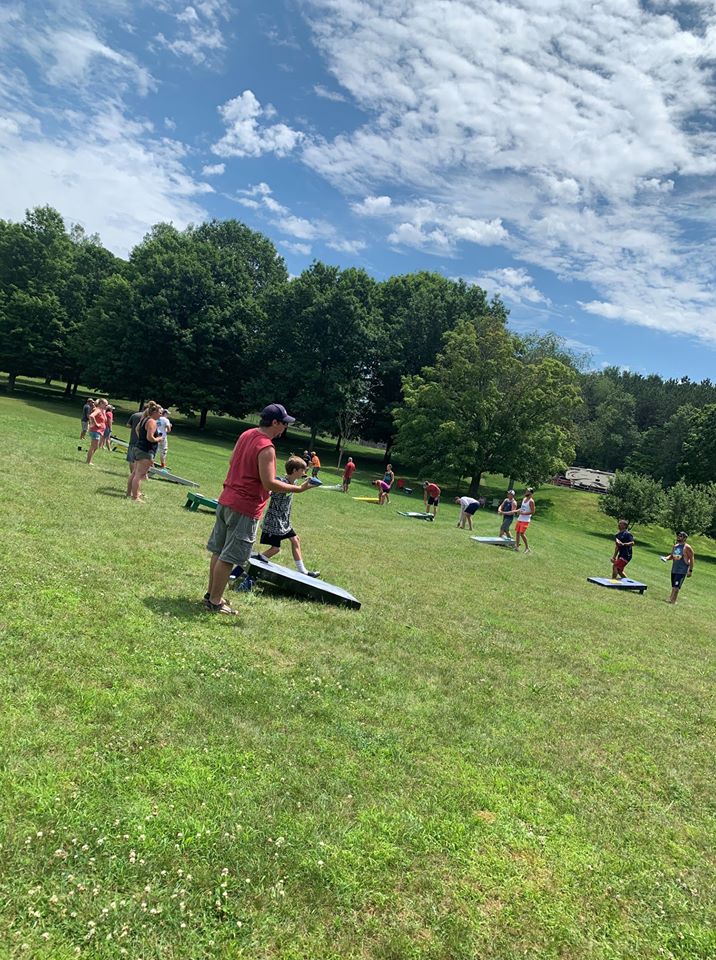 [Speaker Notes: Any person volunteering for any activity or action with the park must have an approved volunteer form on file at the Park Office.  
The volunteer must fill out the form and it will be approved by the Park Manager.]
Special Events
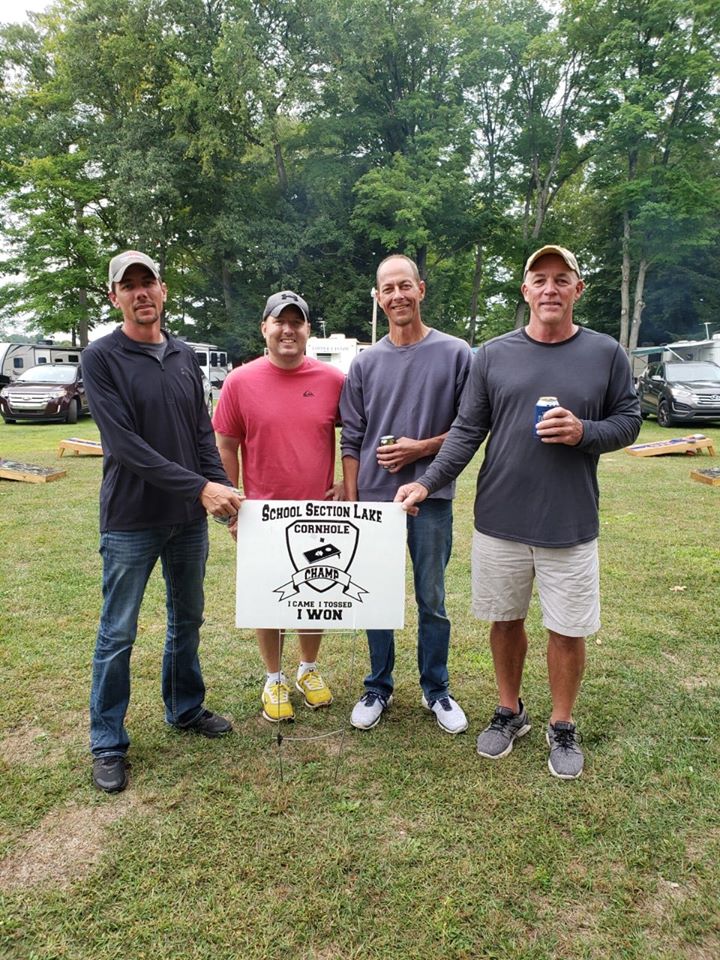 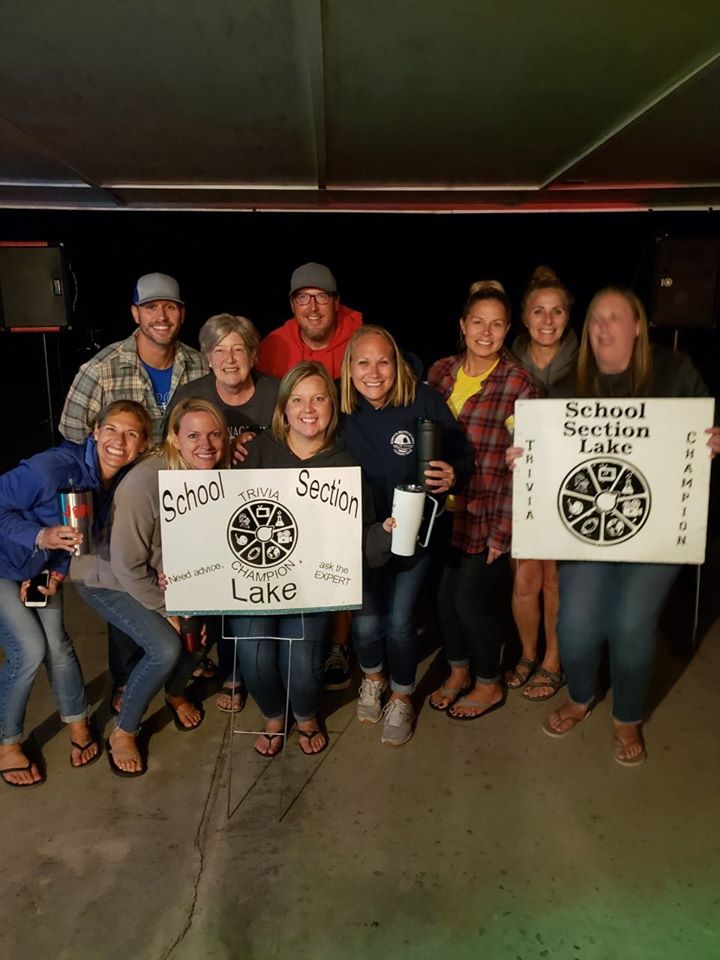 [Speaker Notes: Any person volunteering for any activity or action with the park must have an approved volunteer form on file at the Park Office.  
The volunteer must fill out the form and it will be approved by the Park Manager.]
Special Events
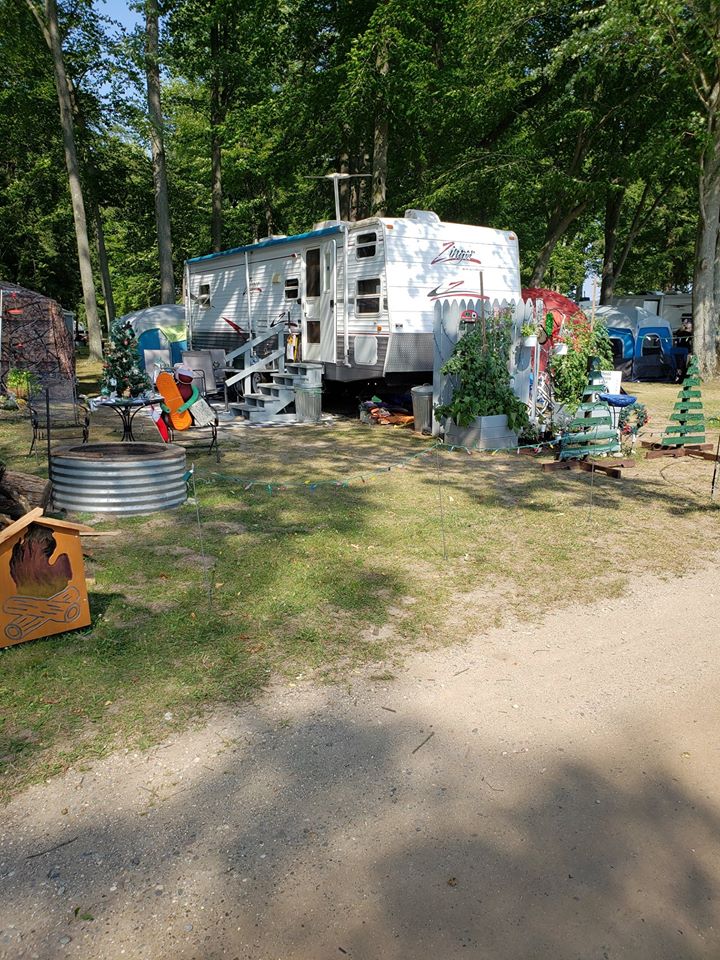 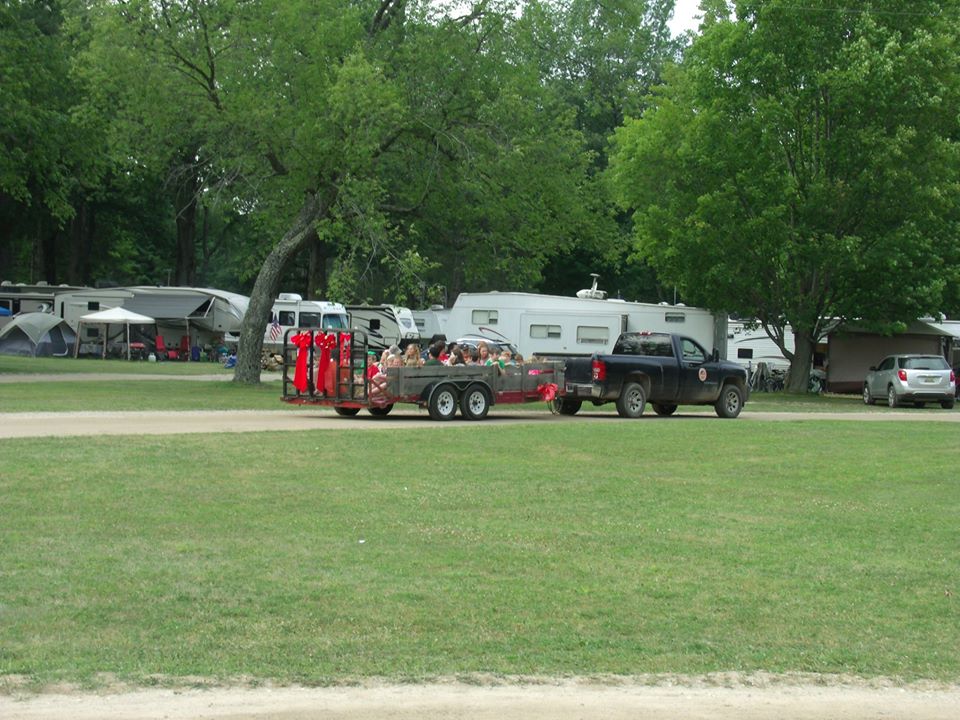 [Speaker Notes: Any person volunteering for any activity or action with the park must have an approved volunteer form on file at the Park Office.  
The volunteer must fill out the form and it will be approved by the Park Manager.]
Motion Picture License
Pop Can Money for Events
[Speaker Notes: Create labeled bins for pop can donations in the park
Any pop cans collected by the parks can be taken to the store and turned in for the deposit.  
Money may be used to purchase supplies for children’s activities.  
Receipts should be turned  in to the administrative office with weekly paperwork.]
Procedure for Returning Cans
Requesting Donations
[Speaker Notes: There are times where the Administrative Office sells advertising to assist with the cost of marketing materials.  
When a business has provided the parks with several donations over the summer, it can affect a business choosing to advertise with the parks in the future.]
Campground Full Signs
When the park is full and has no more available sites for rent (including oops sites) hang the campground full signs on the main park sign.
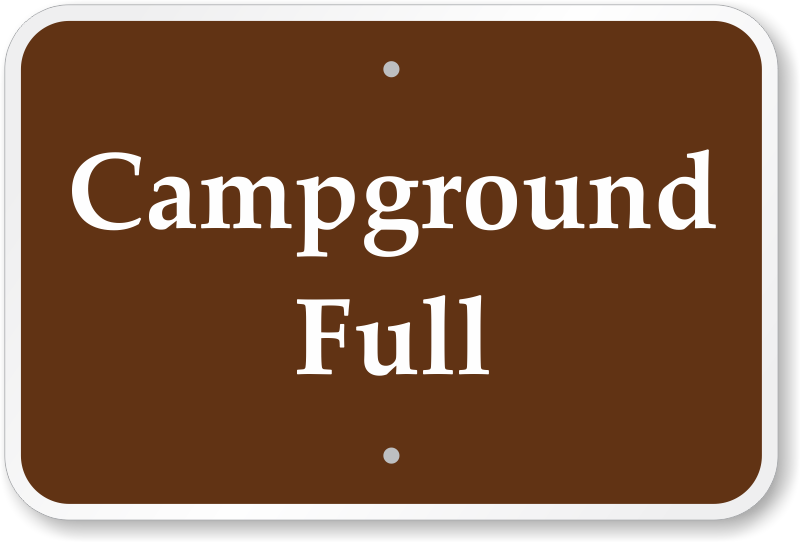 Flyers/Signs
Flyers/Signs
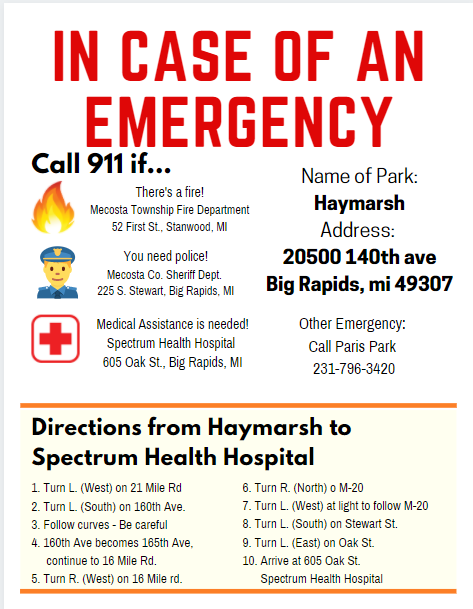 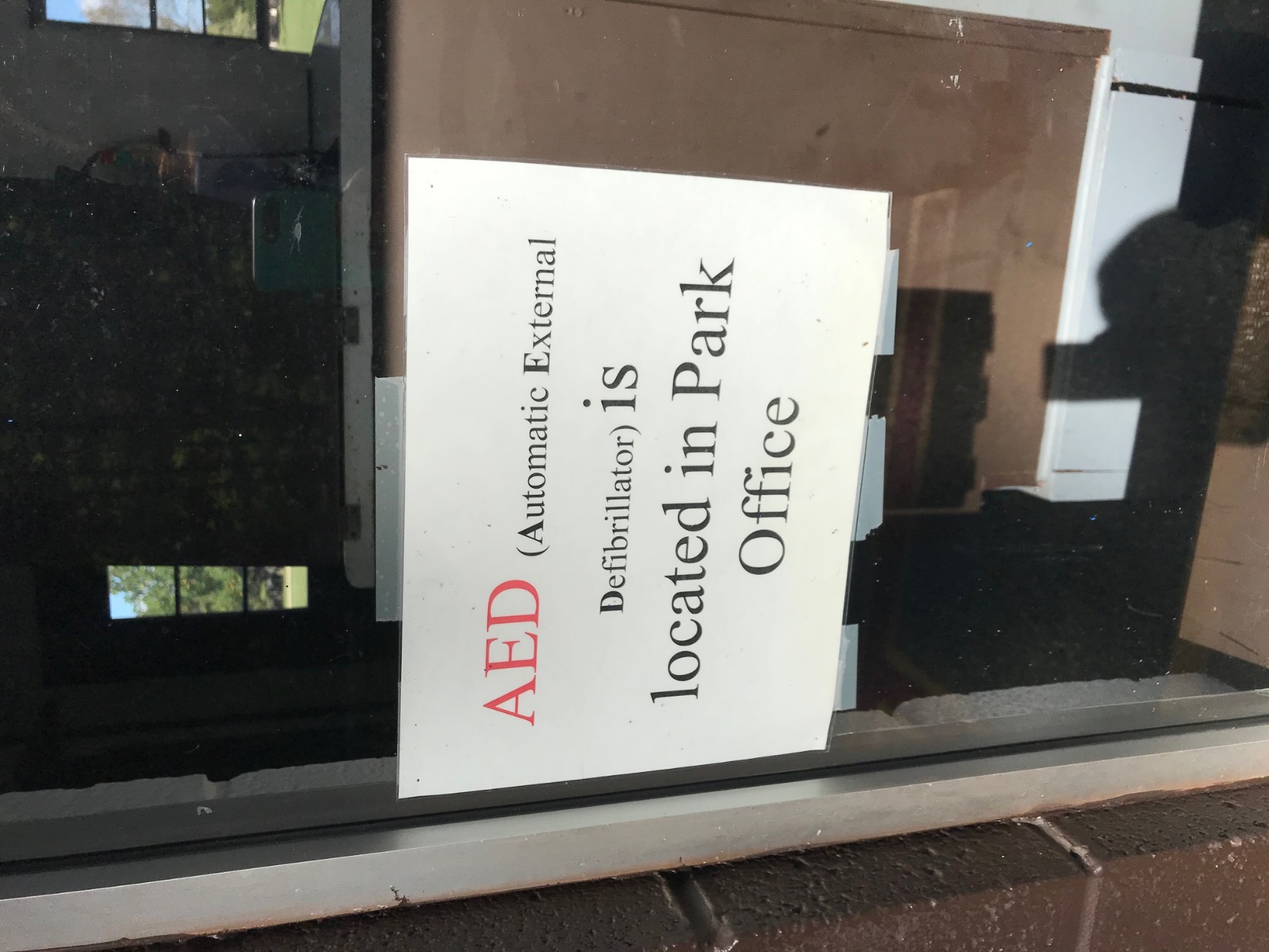 Campground Licenses
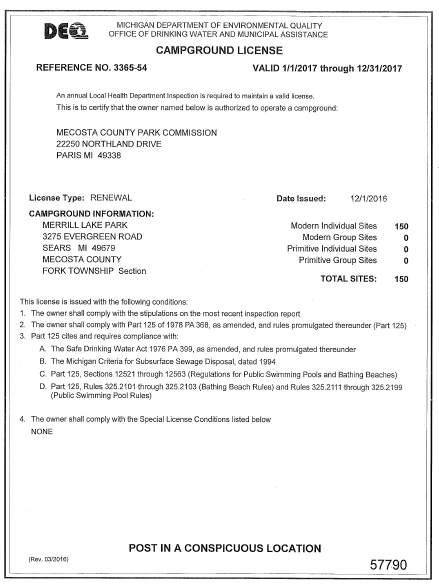 Campground Licenses must be displayed in the Park Office
Hospital Driving Directions
Every park has maps for hospital driving directions.  
Every now and then, a guest is injured in the park and wants to drive themselves to the nearest hospital. 
Please have these maps readily accessible where all staff know the location.
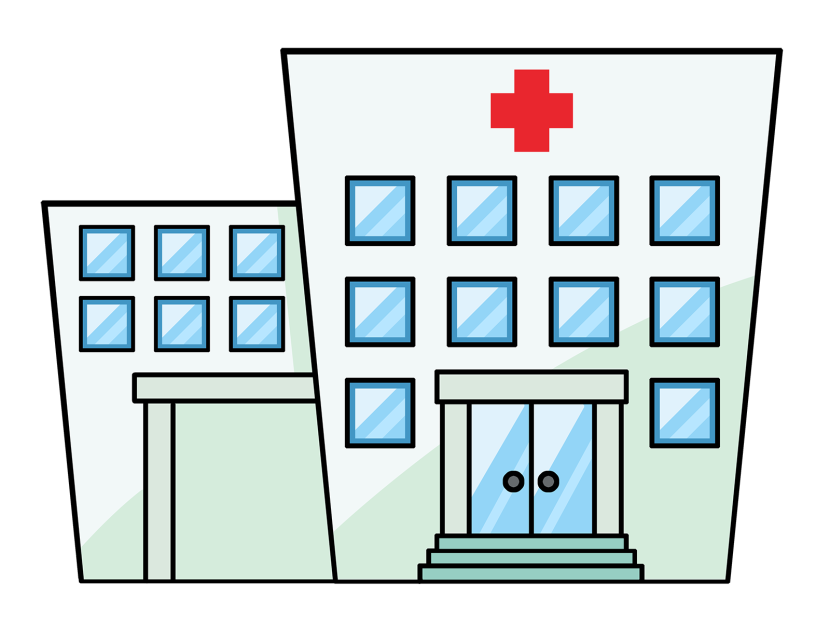 [Speaker Notes: Every now and then, a guest is injured in the park and wants to drive themselves to the nearest hospital. 
Please have these maps readily accessible where all staff know the location.]